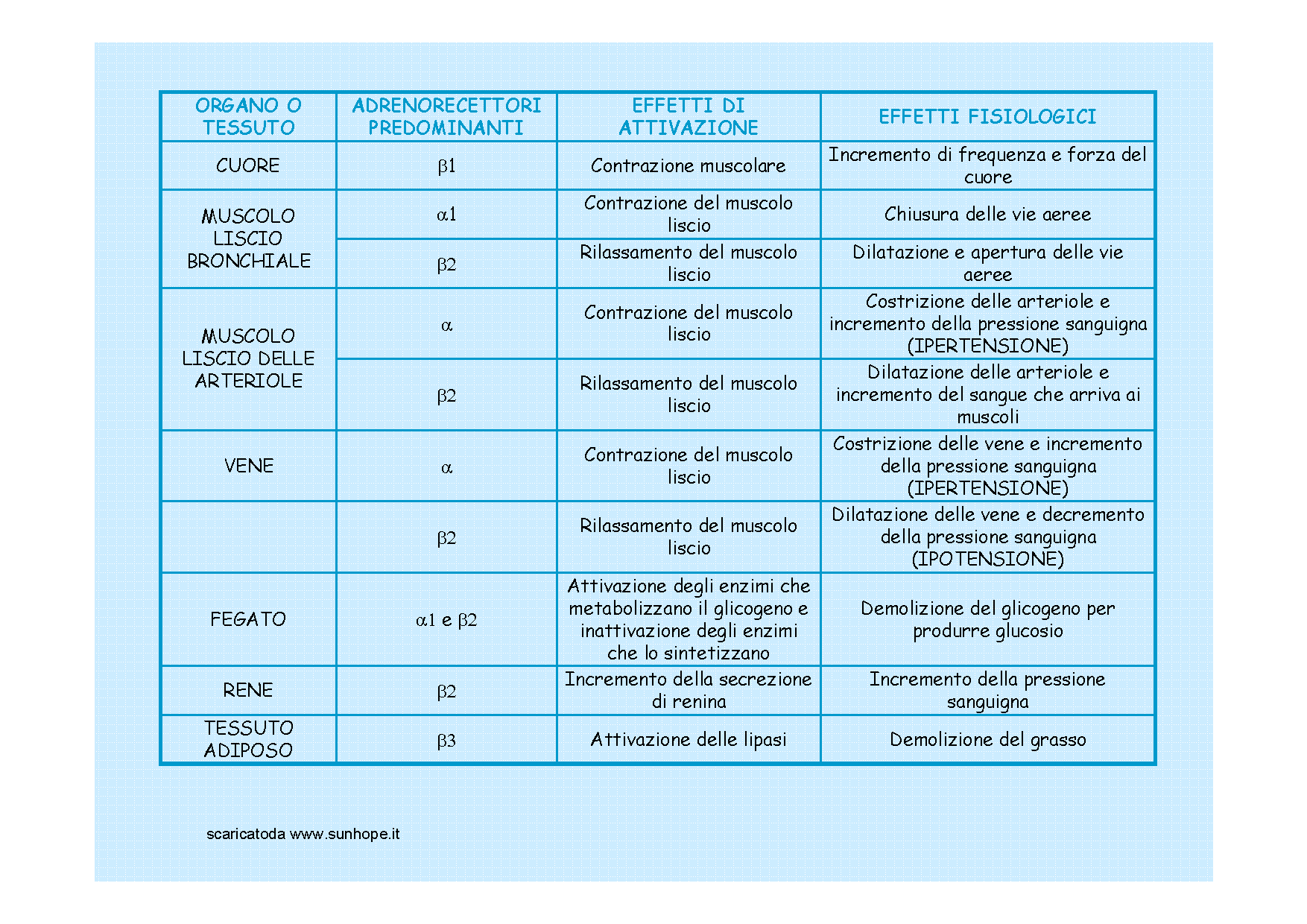 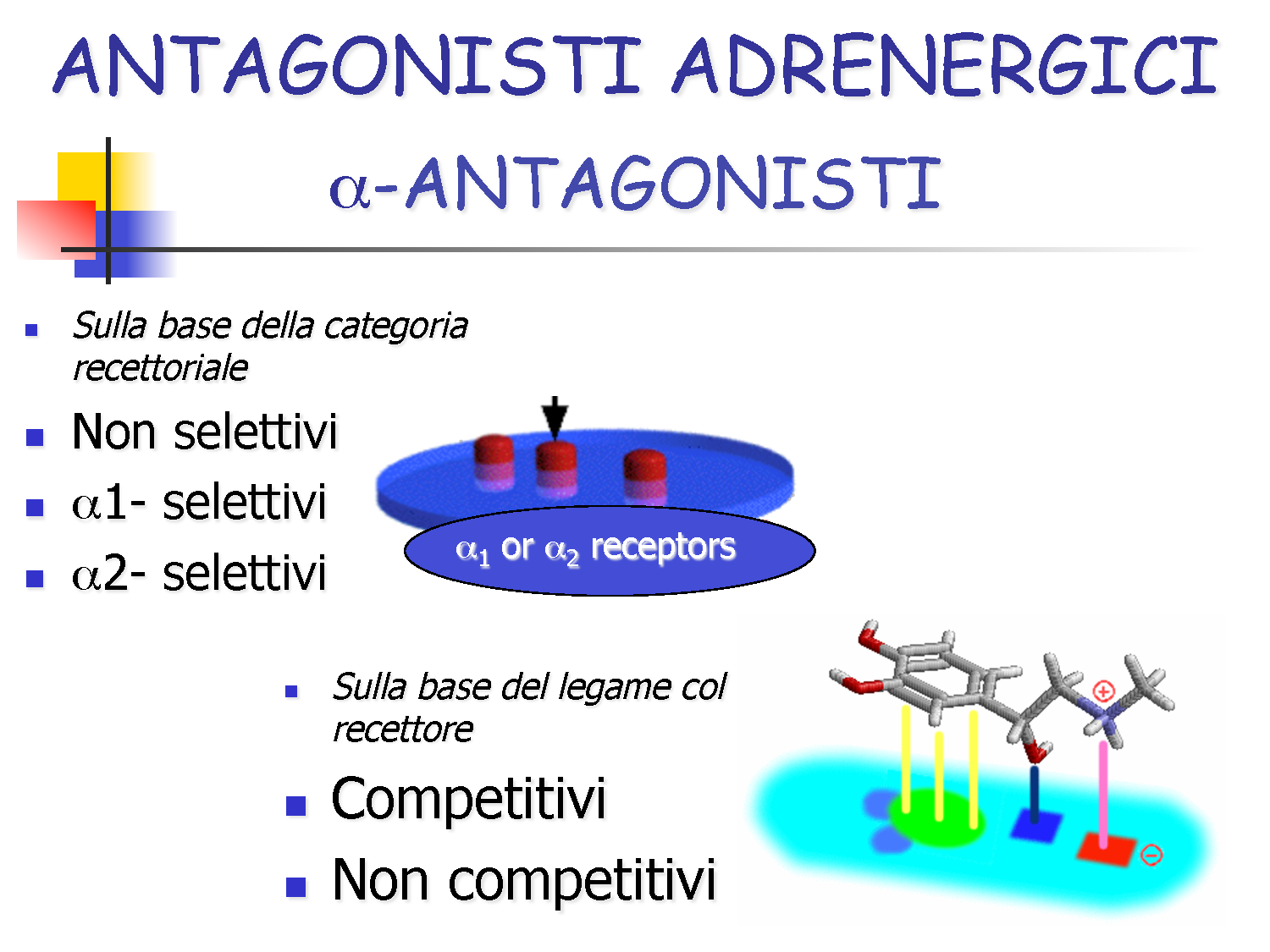 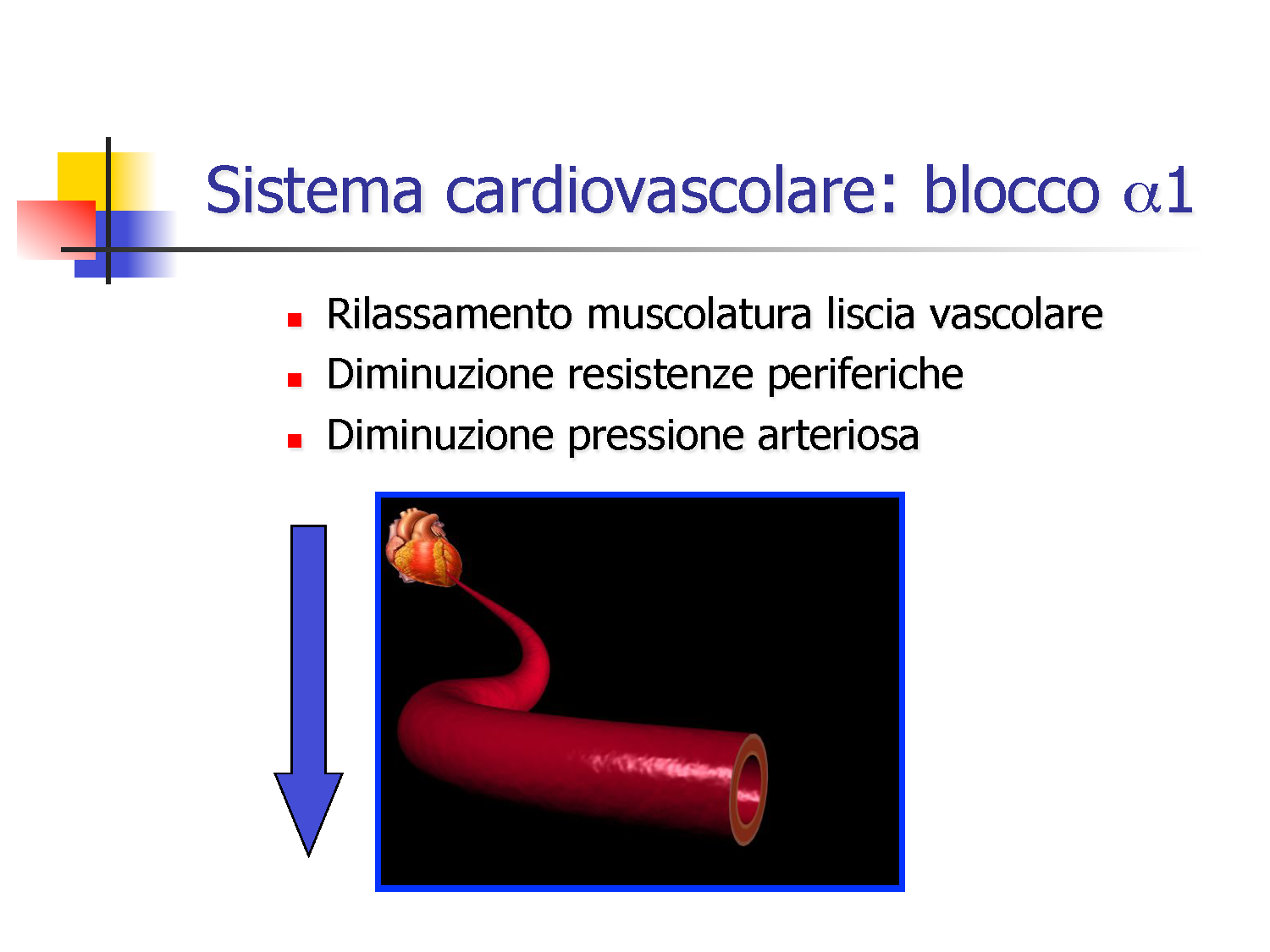 PA = (pressione arteriosa) 
Gittata cardica x Resistenza arteriole
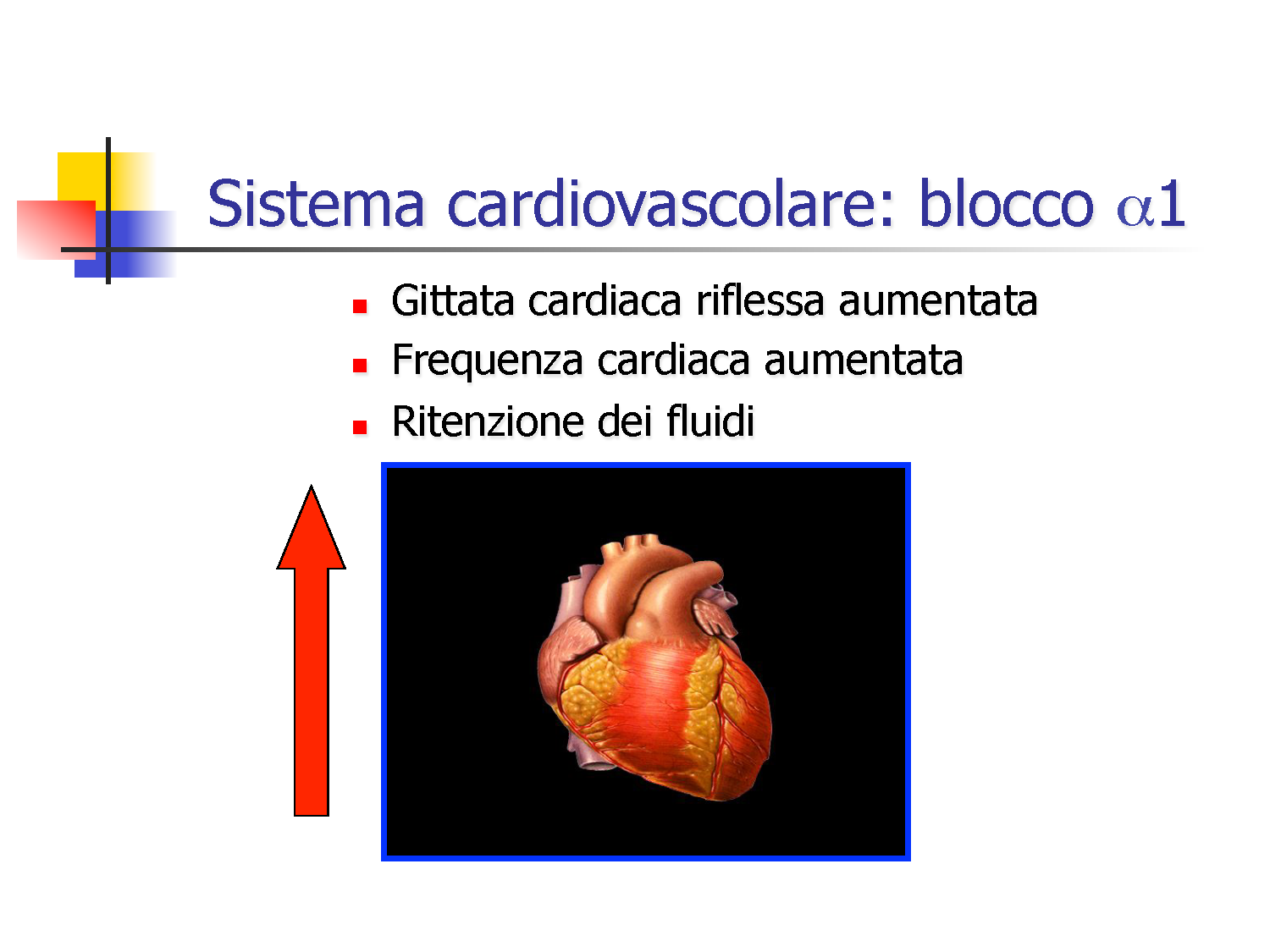 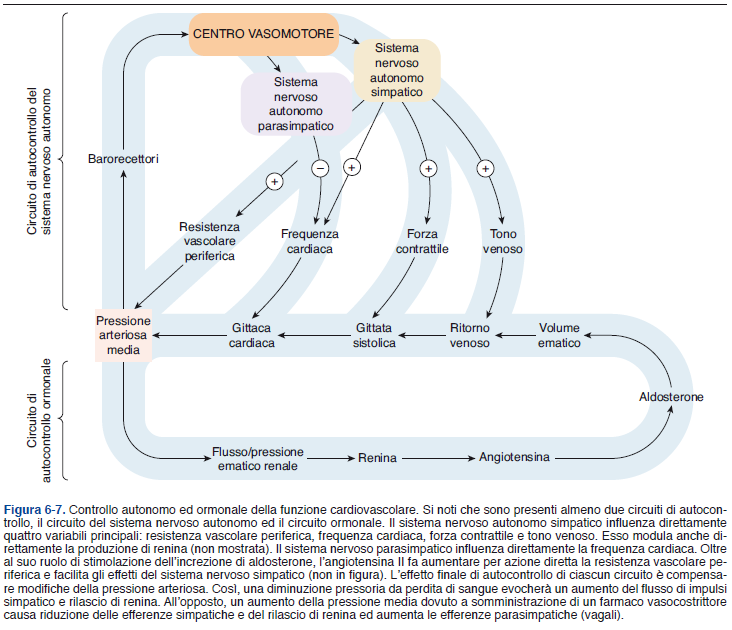 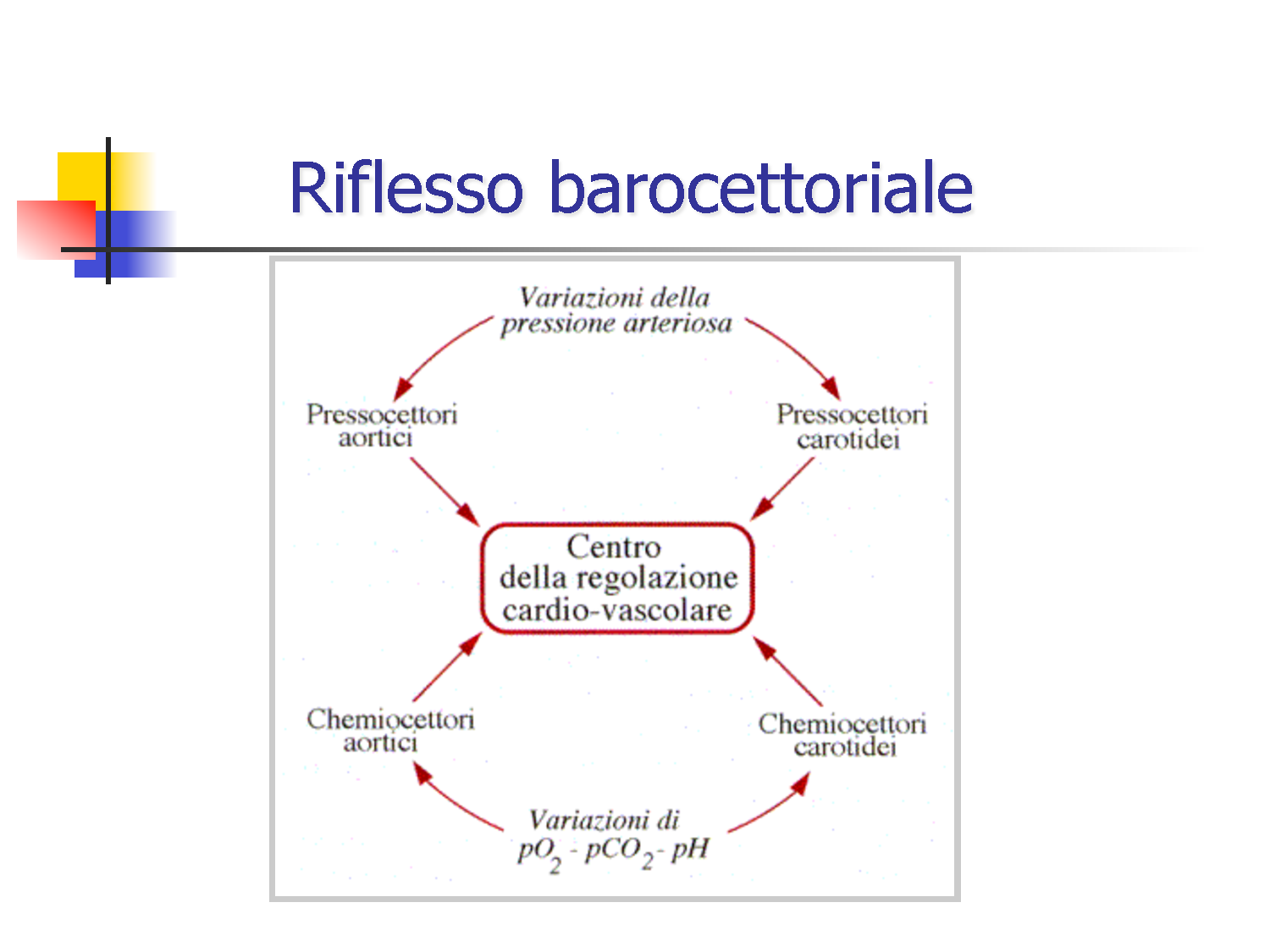 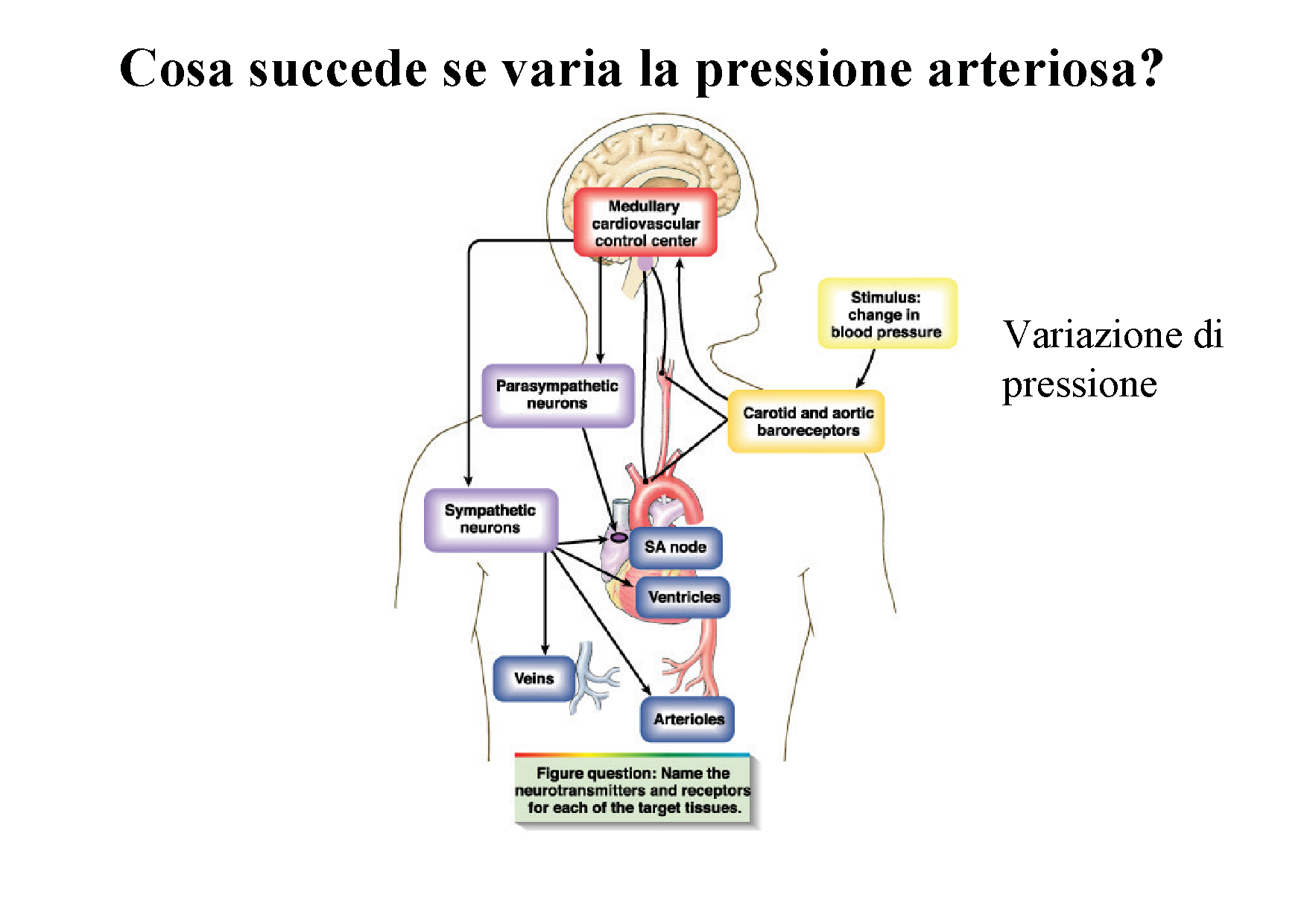 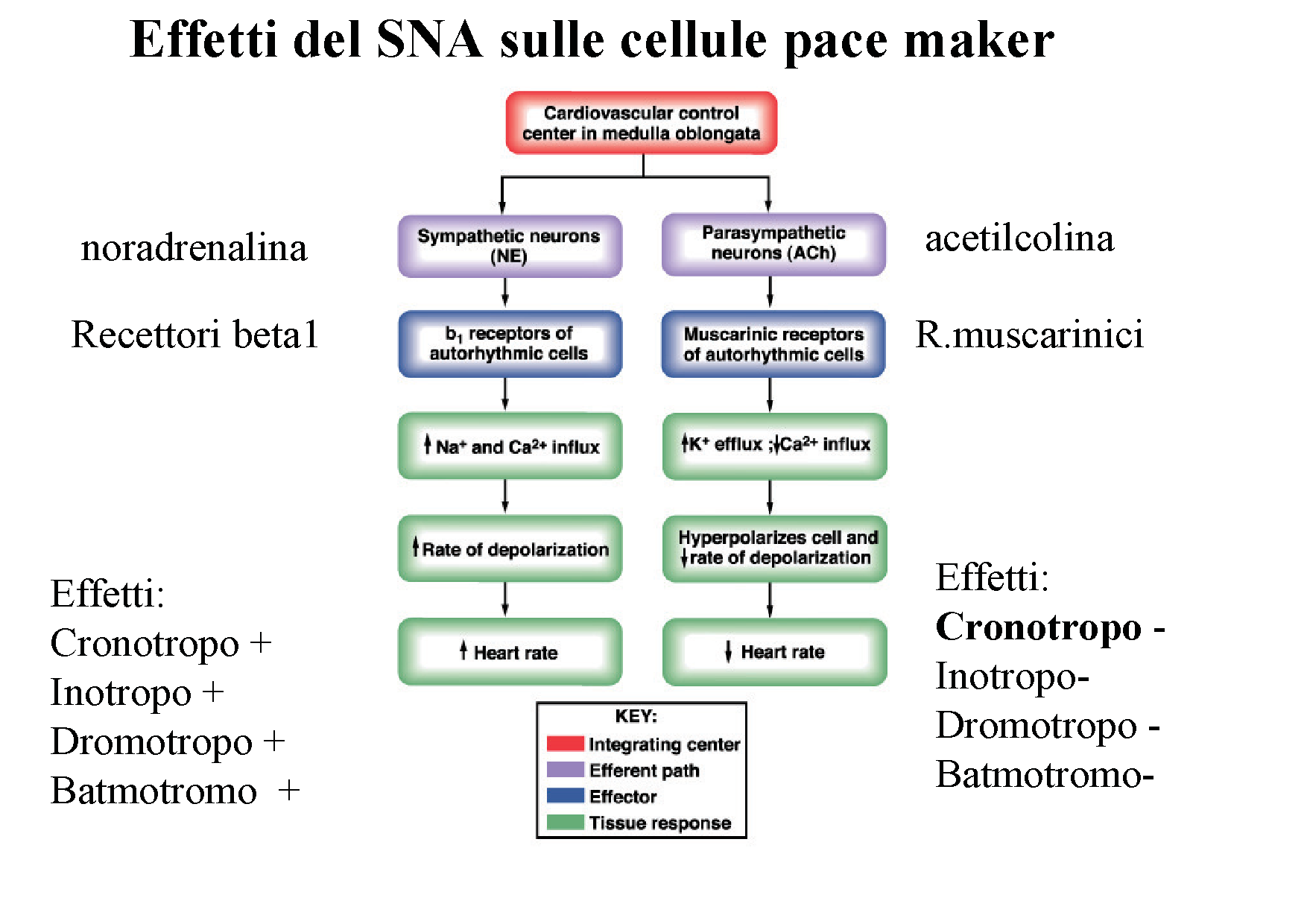 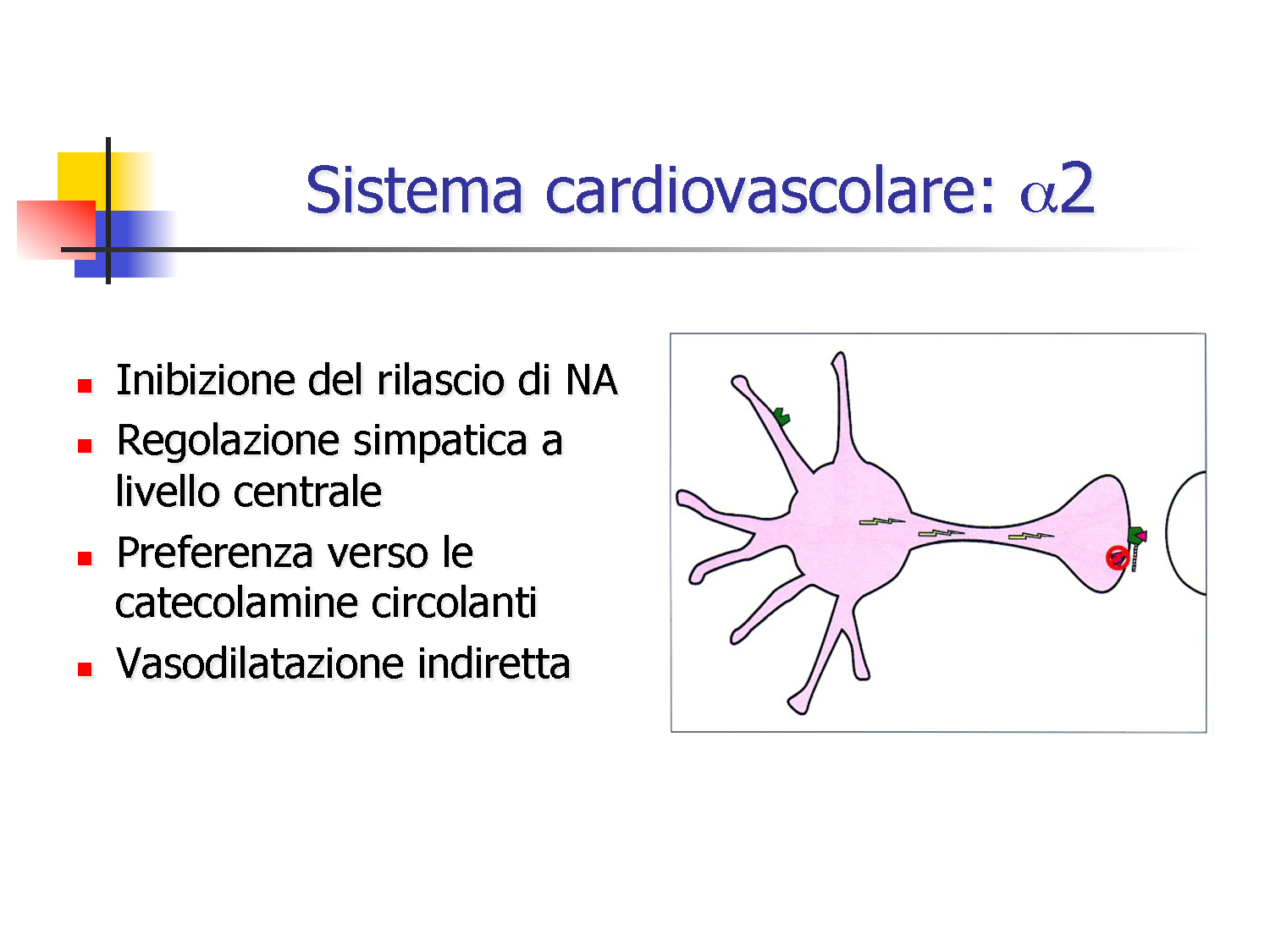 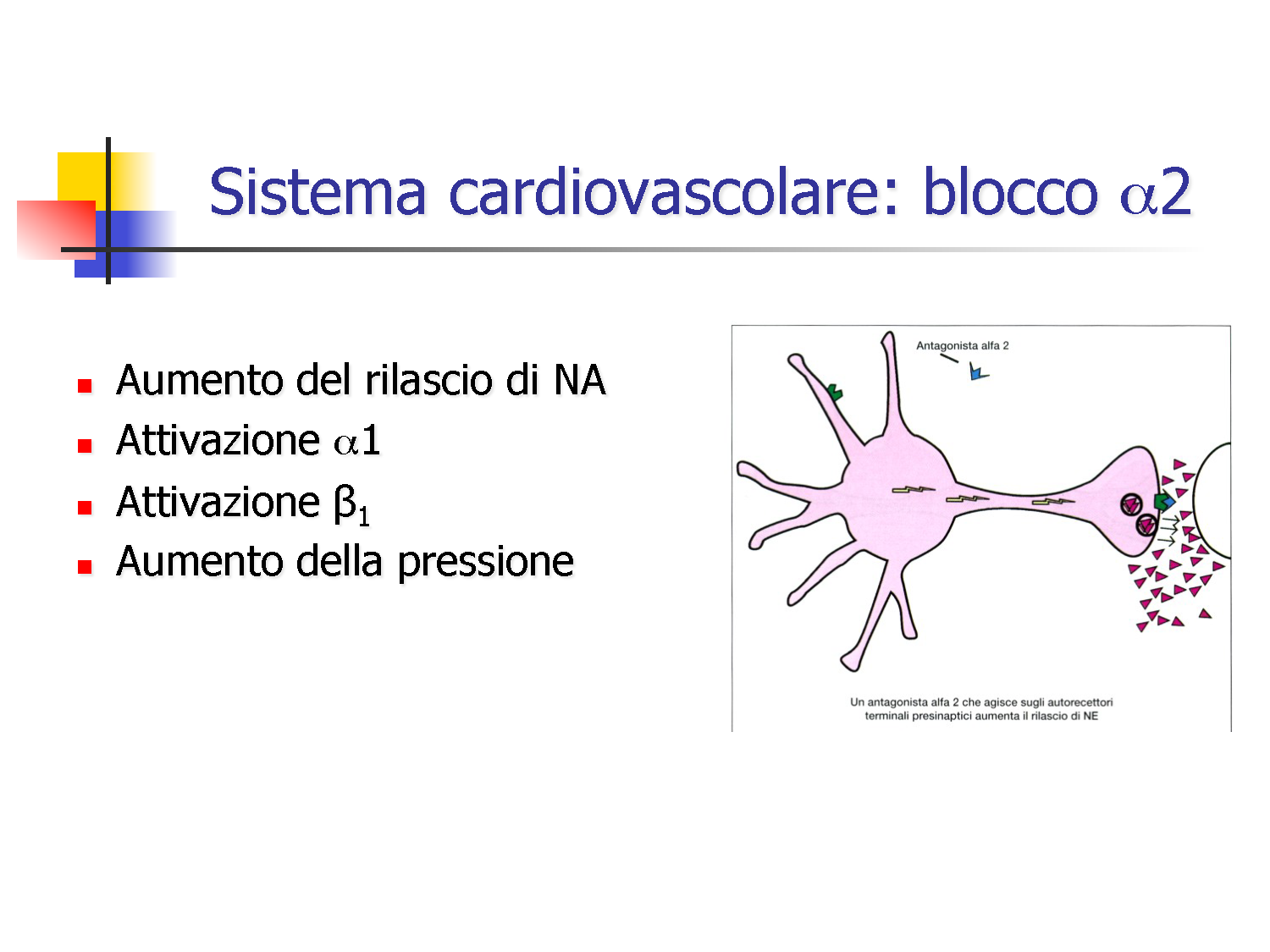 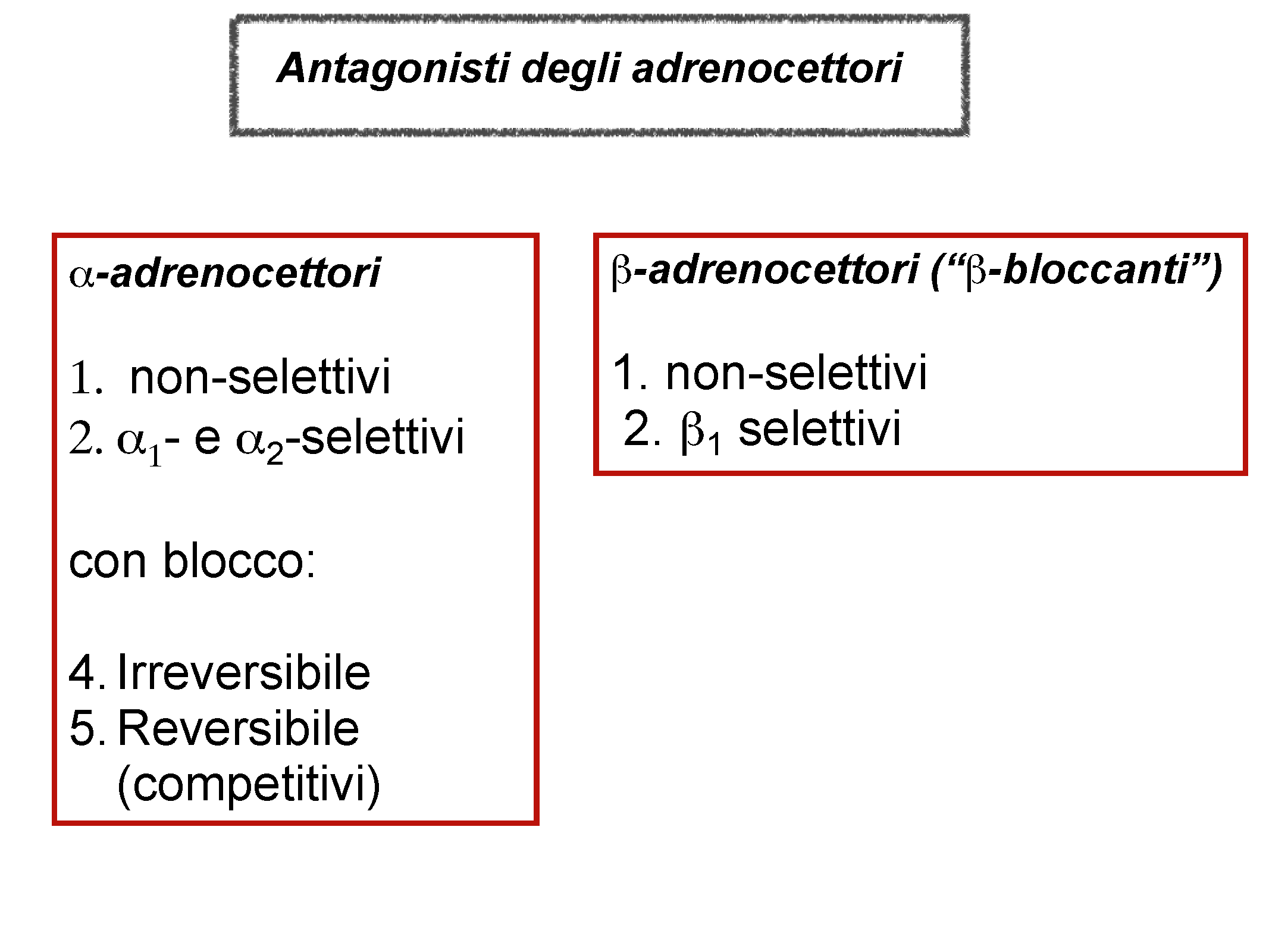 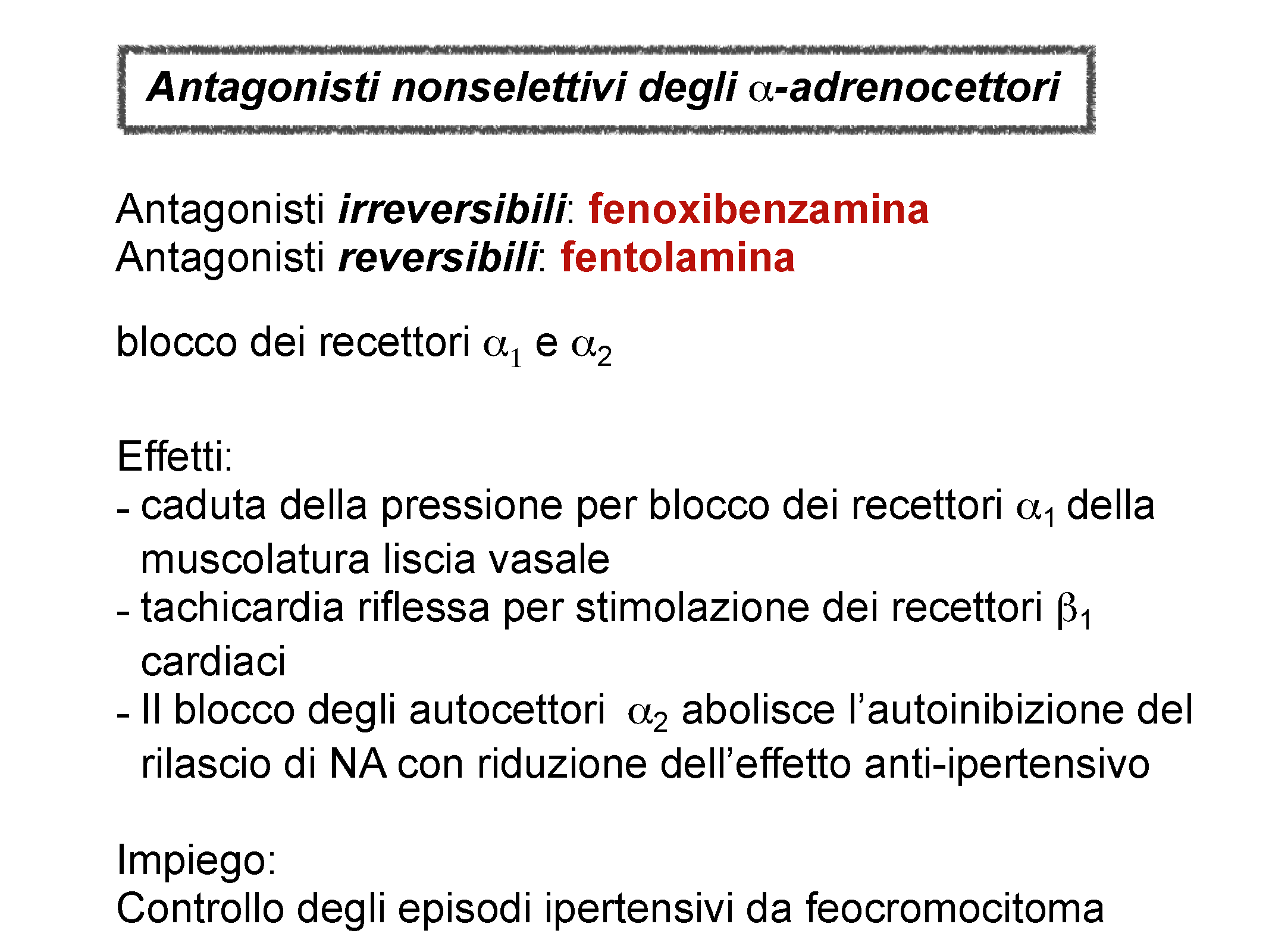 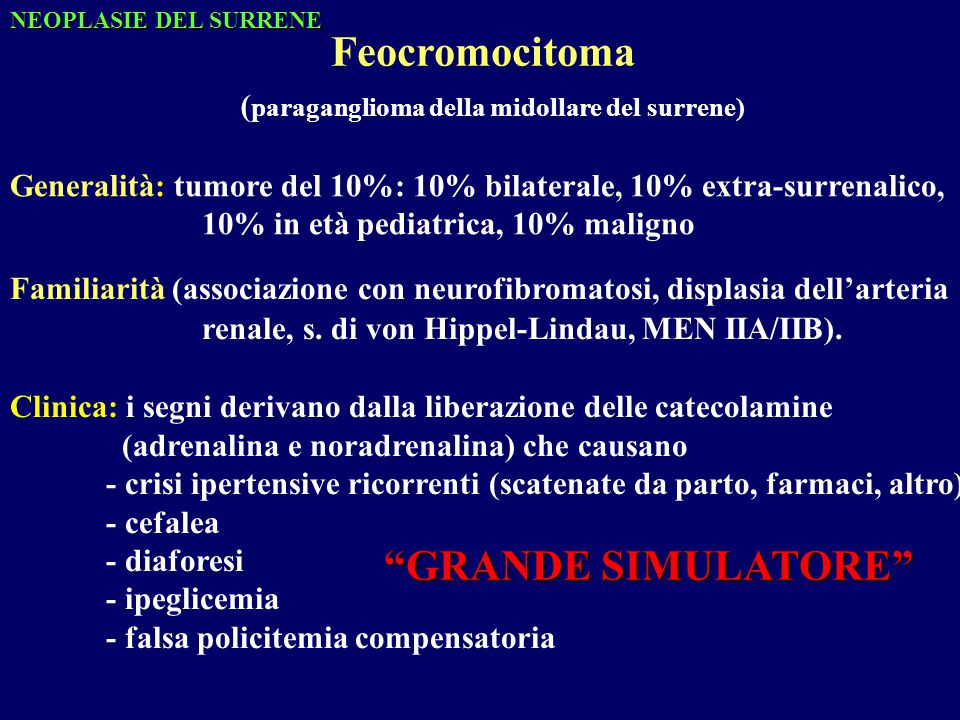 Il feocromocitoma è una rara forma di tumore di solito benigno in cui le cellule neoplastiche derivano dalle cellule cromaffini.
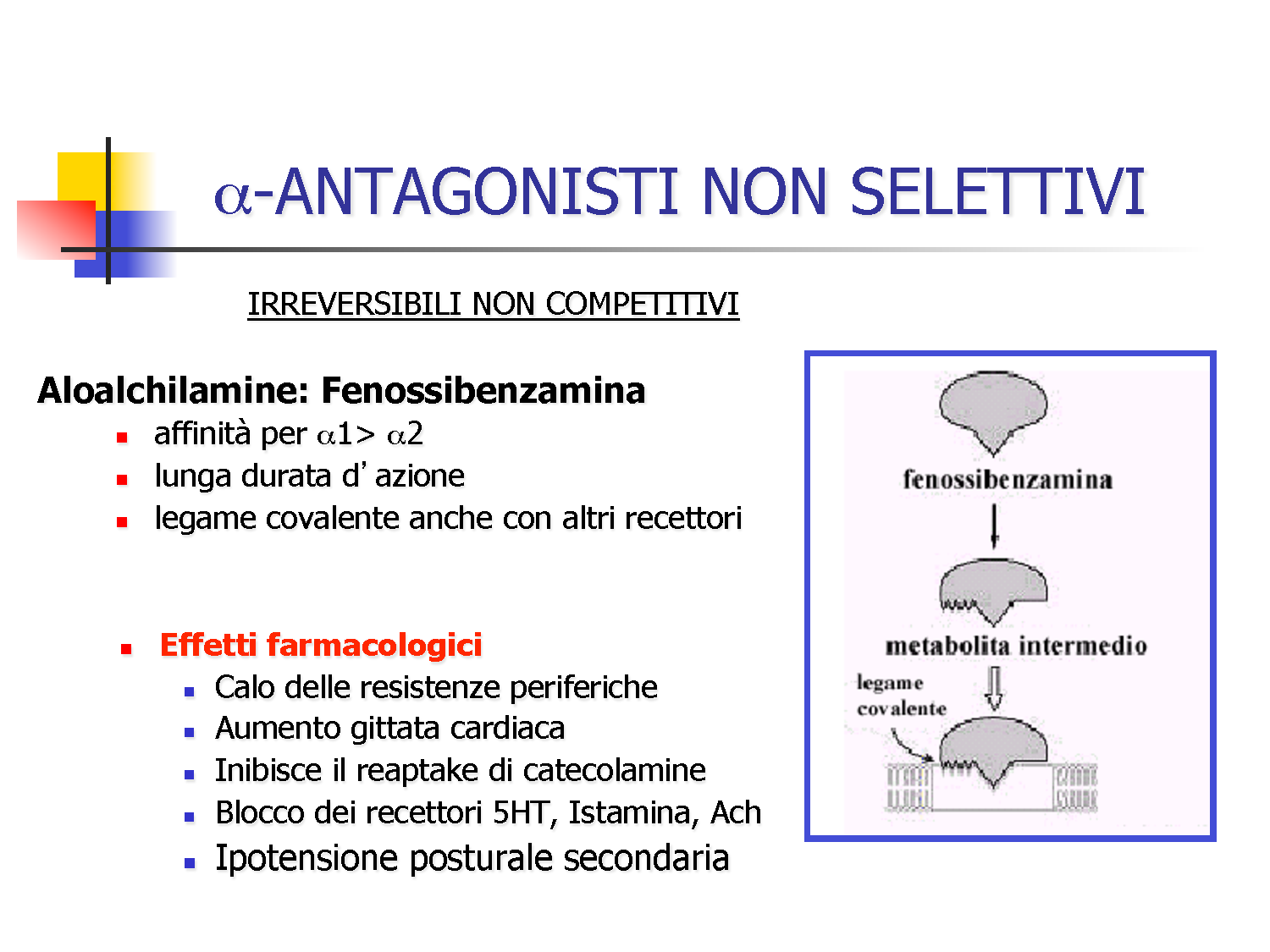 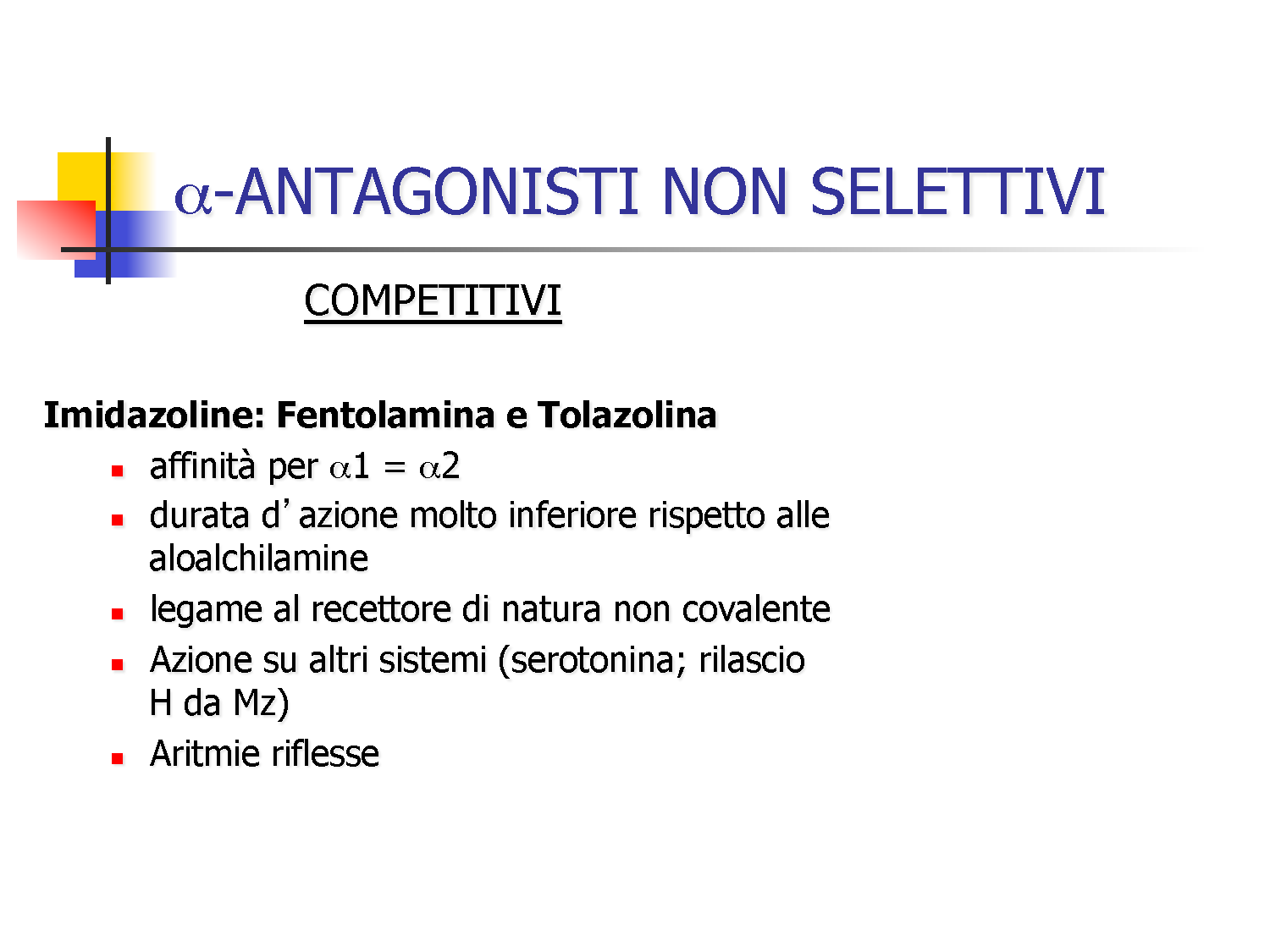 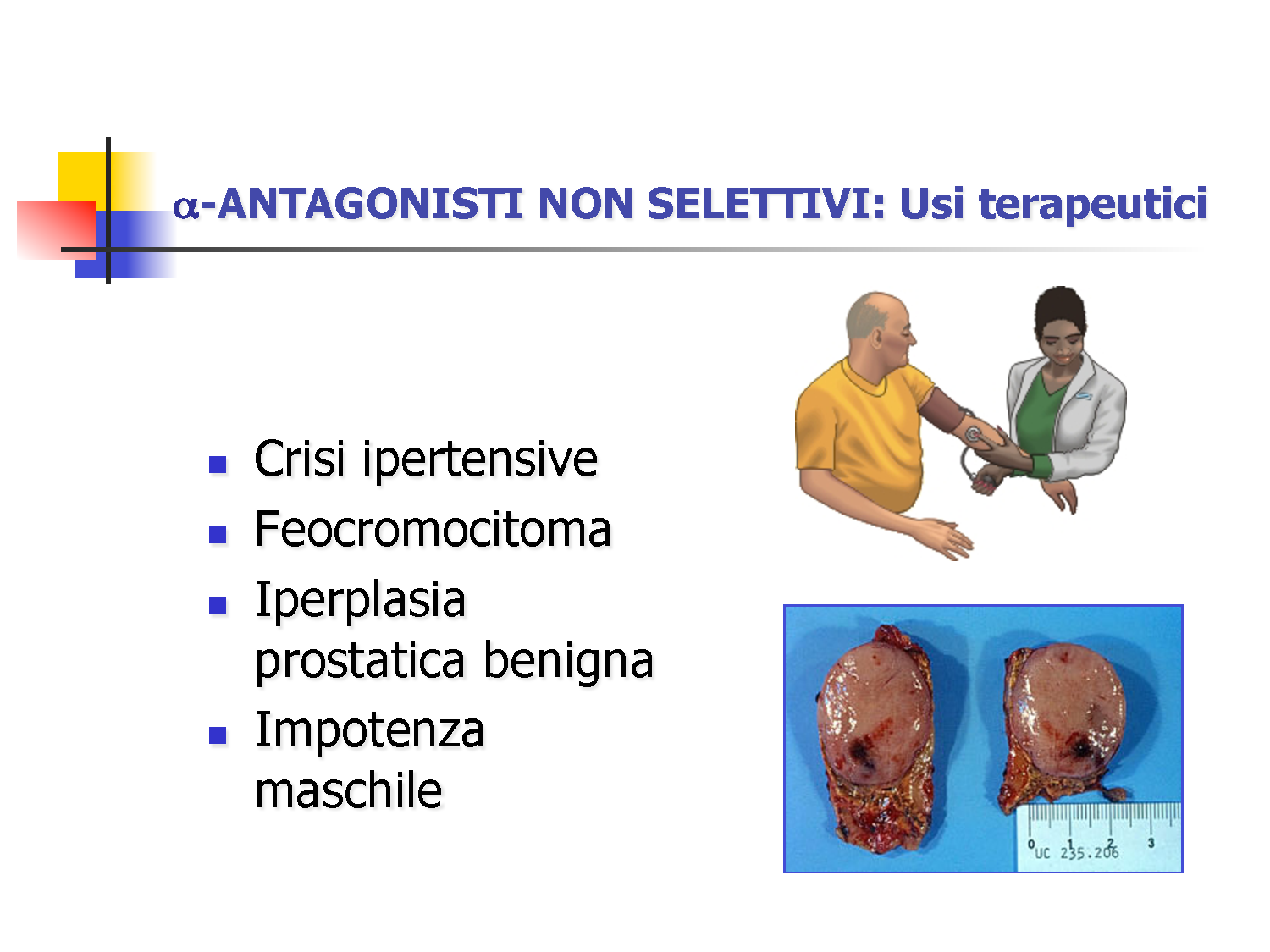 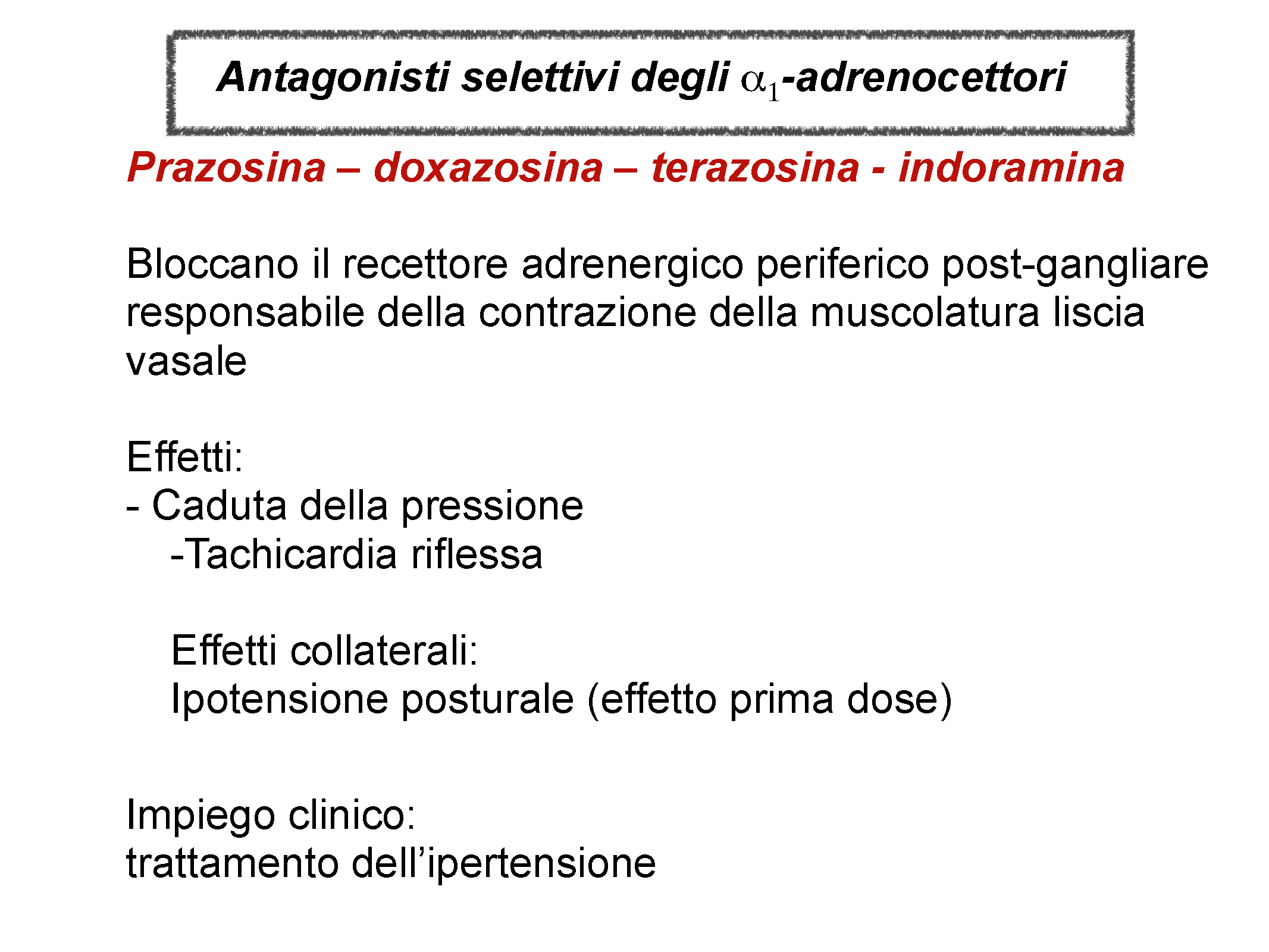 Per blocco α1 a livello venoso
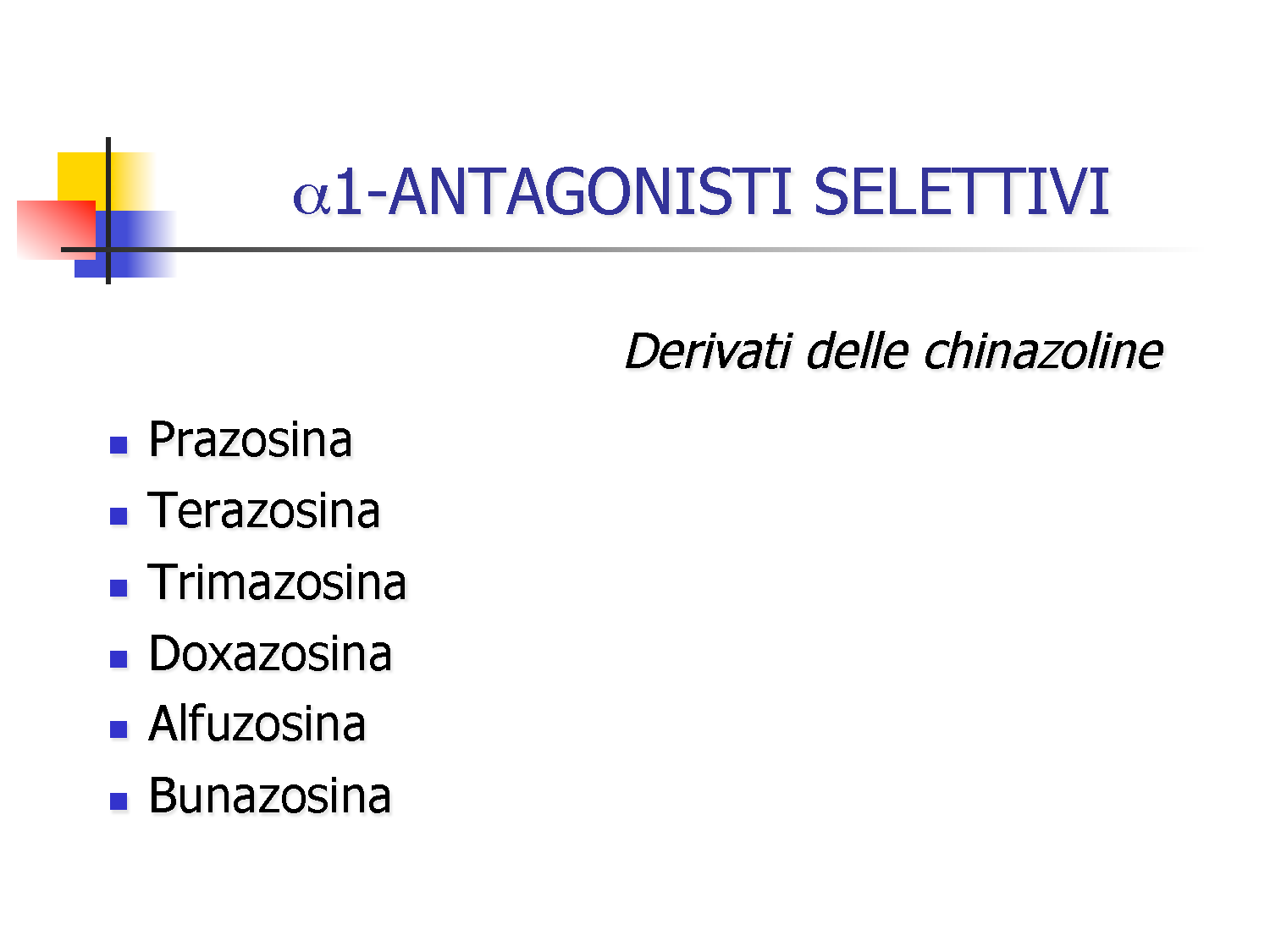 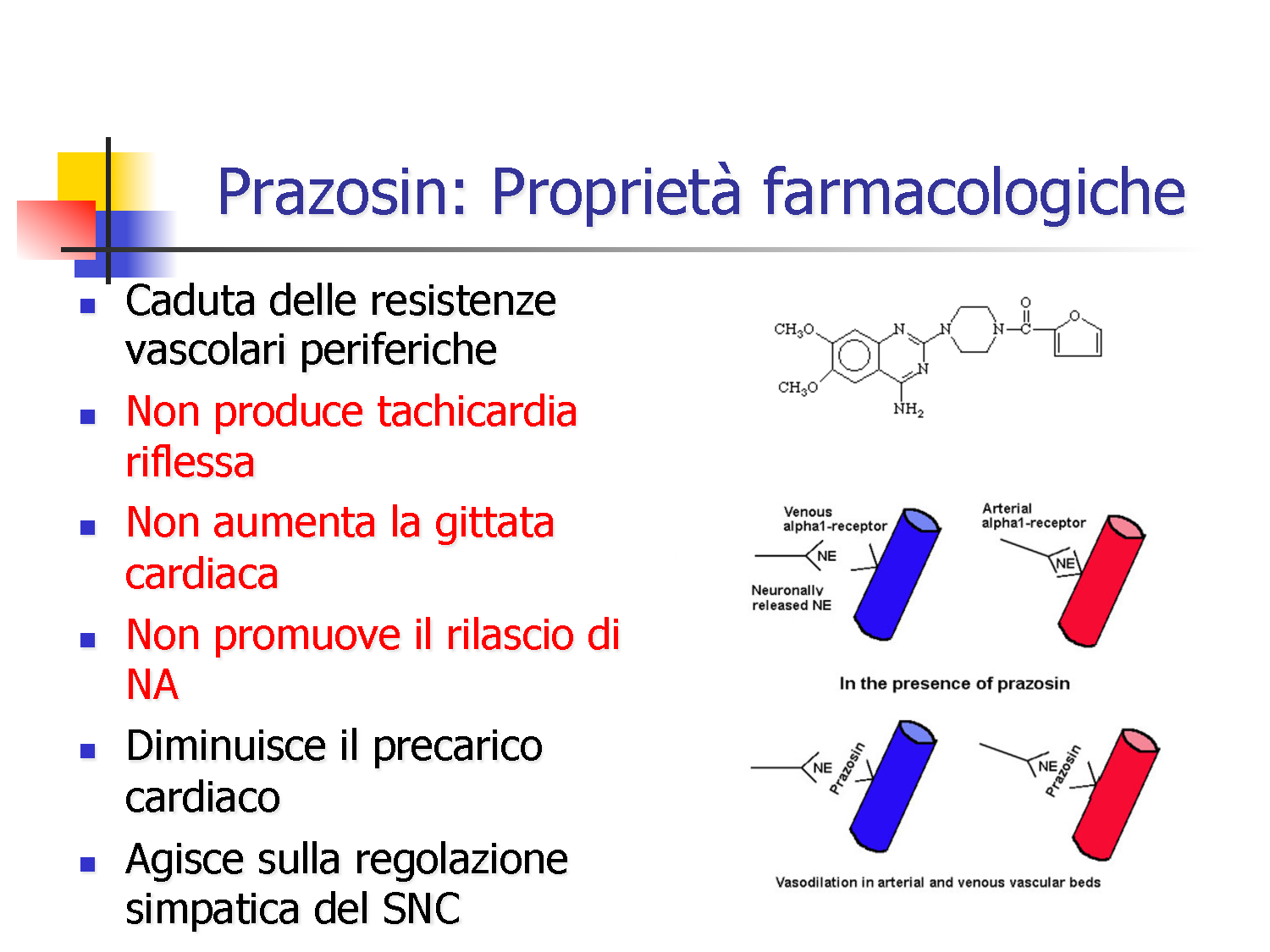 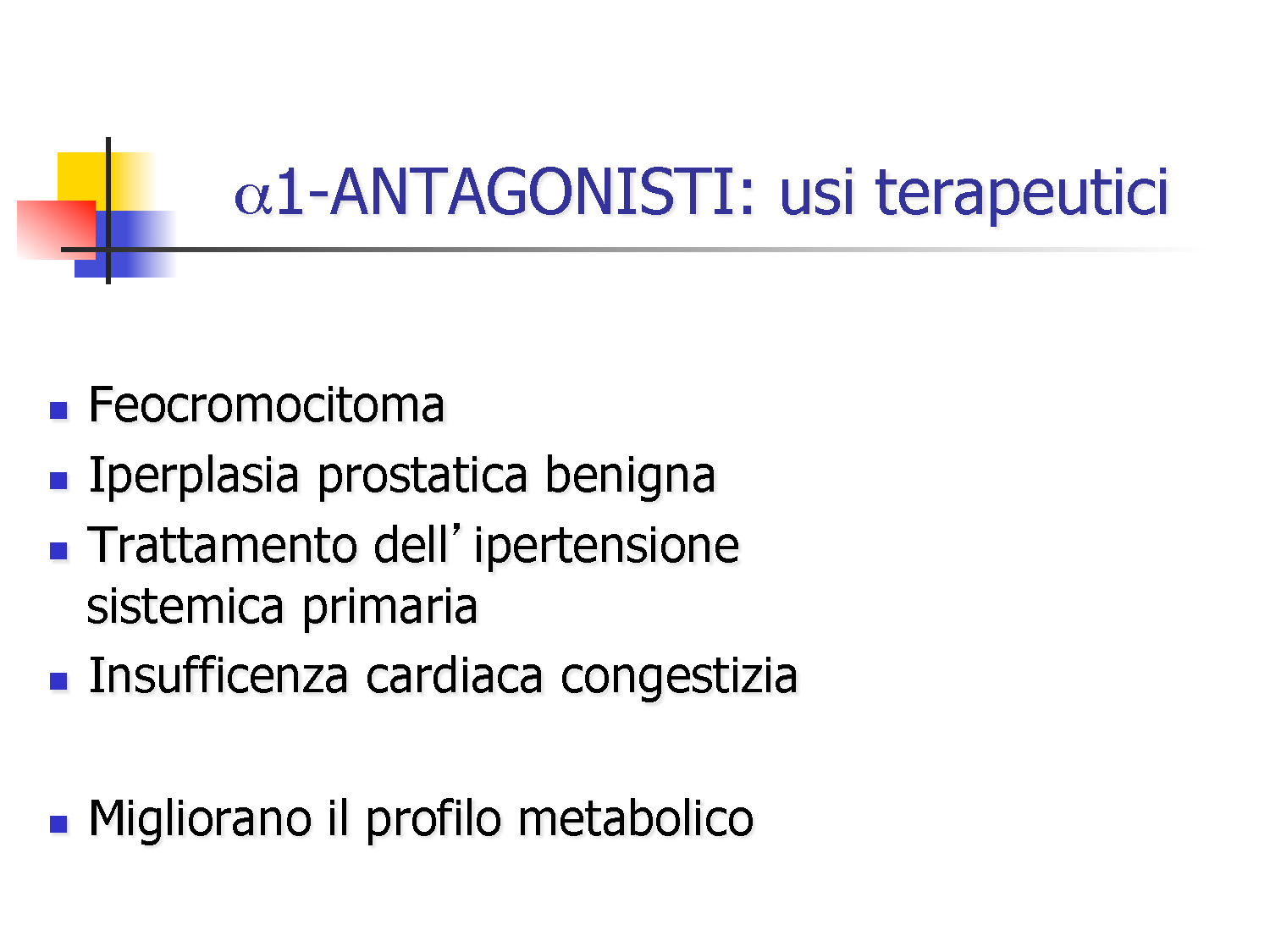 Ipertensione: la prazosina ha breve durata di azione. Preferiti doxazosina e terazosina, ad azione più prolungata, generalmente in
associazione ad altri farmaci anti-ipertensivi.
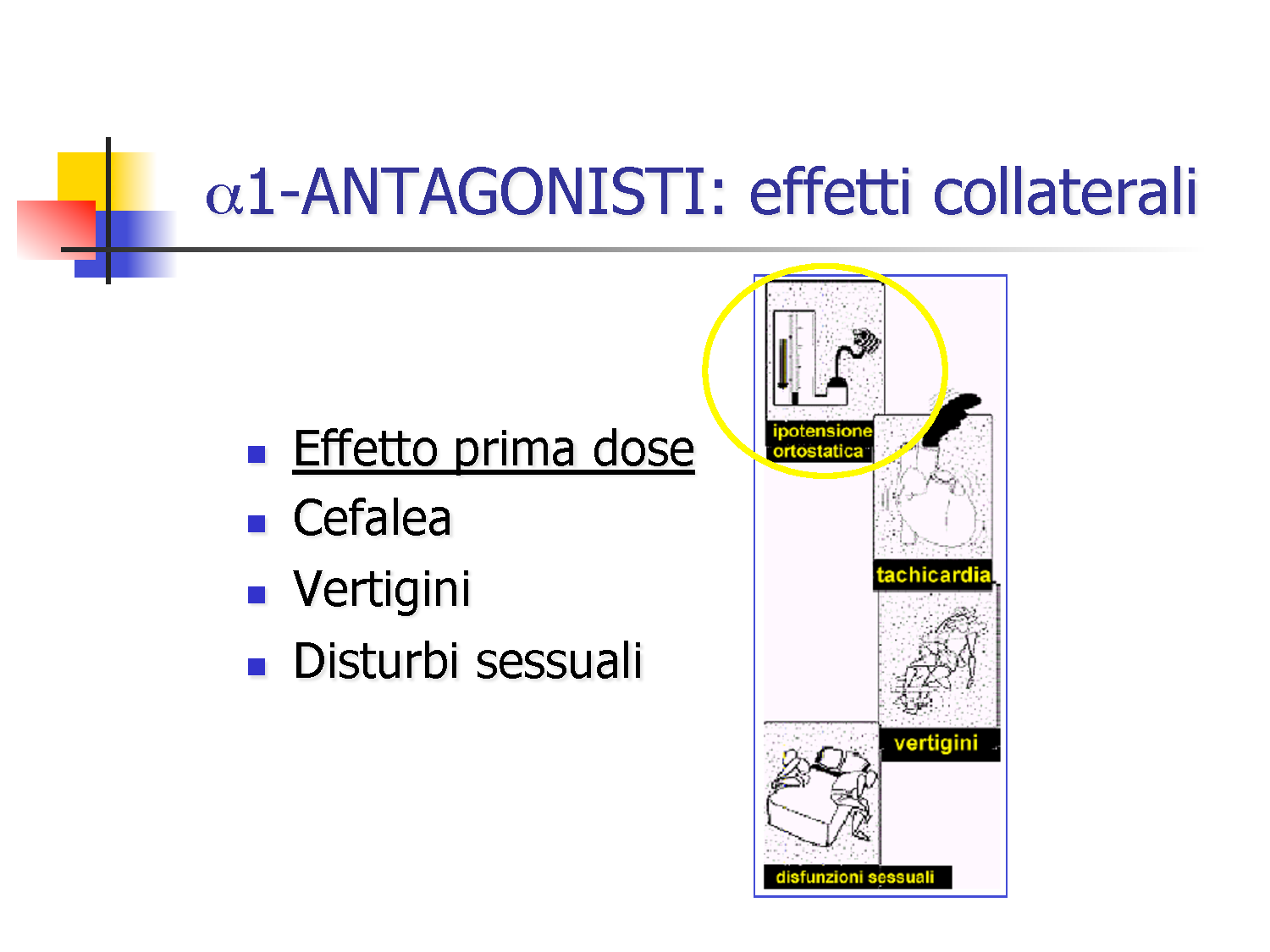 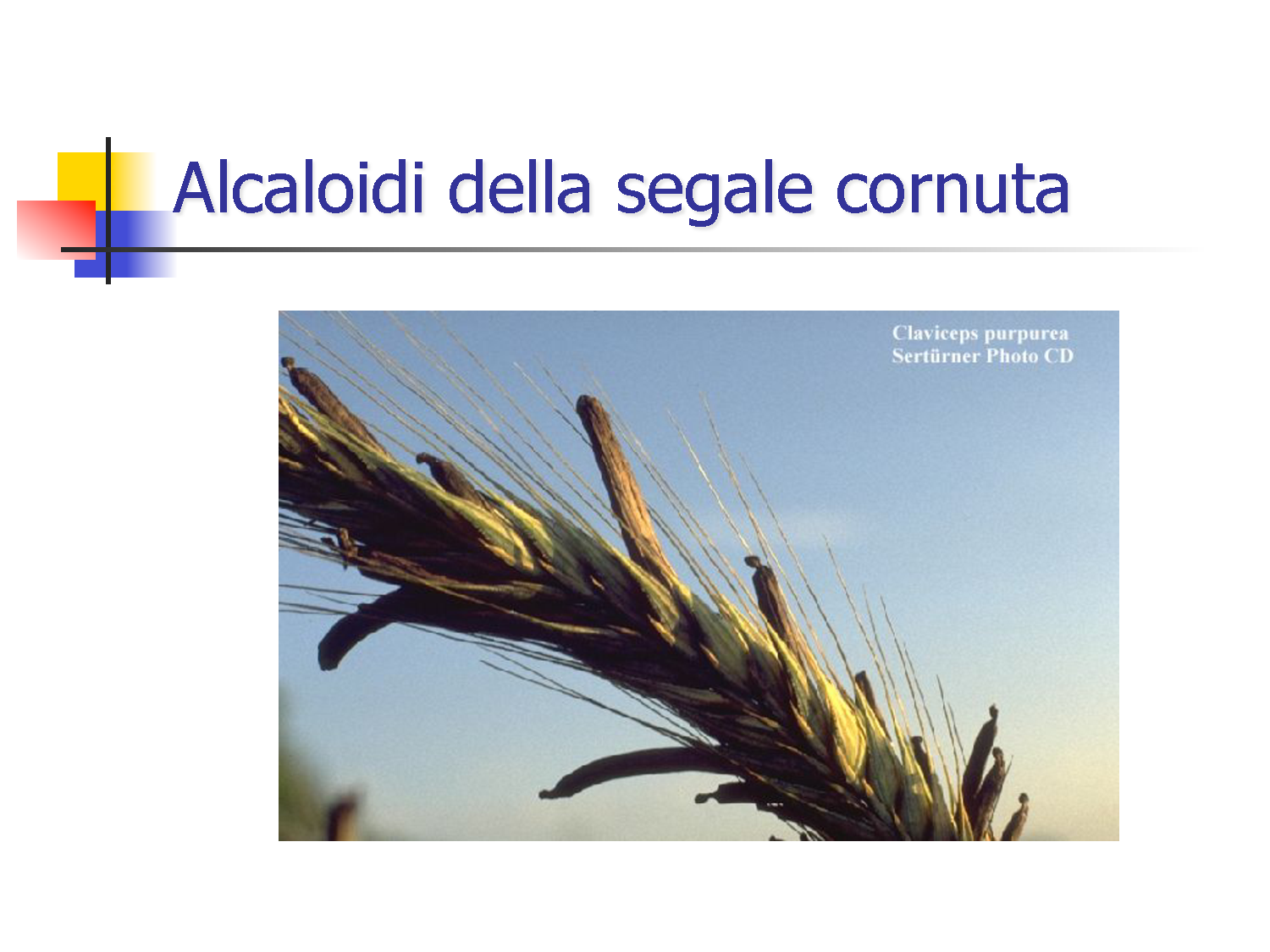 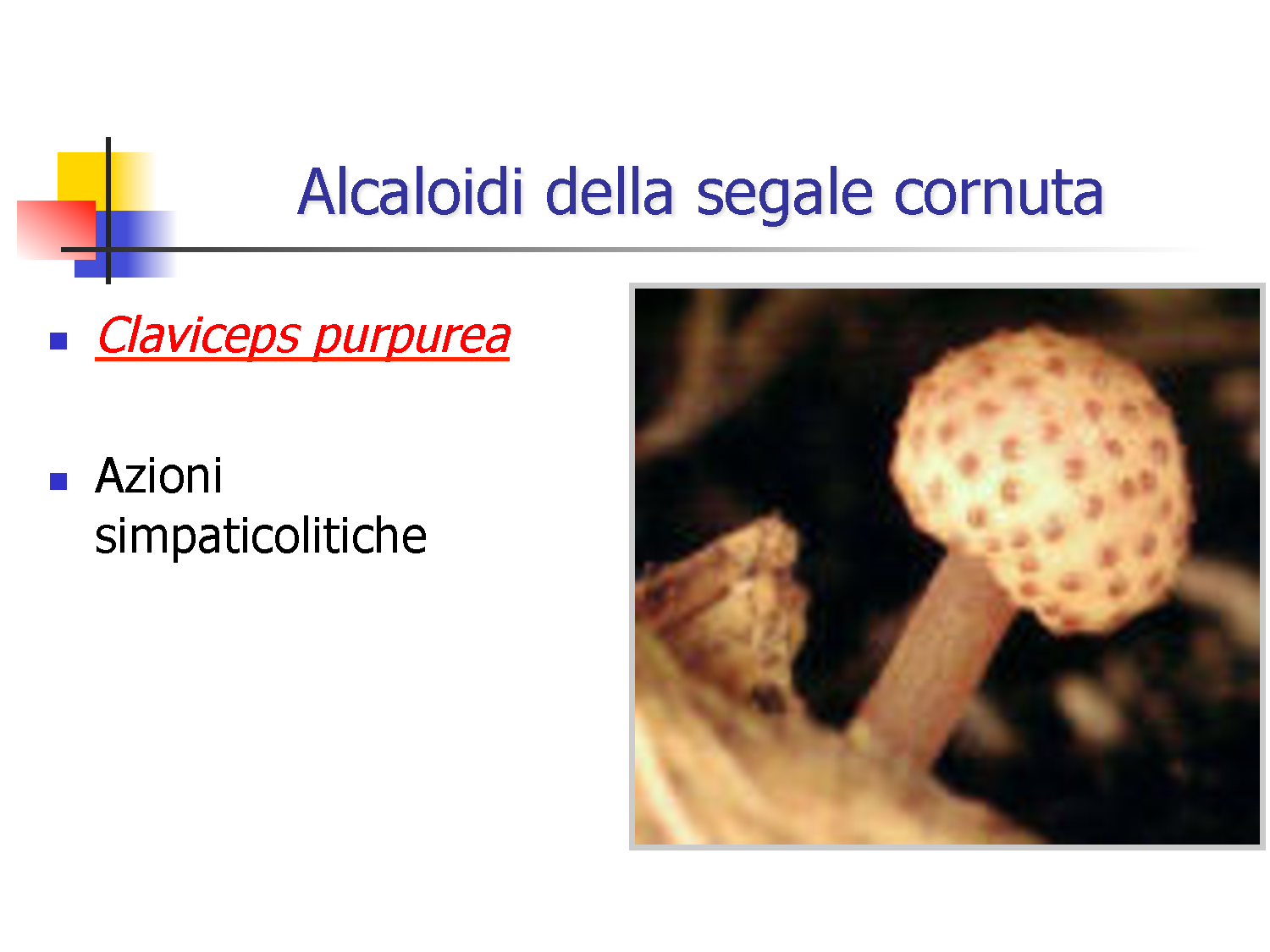 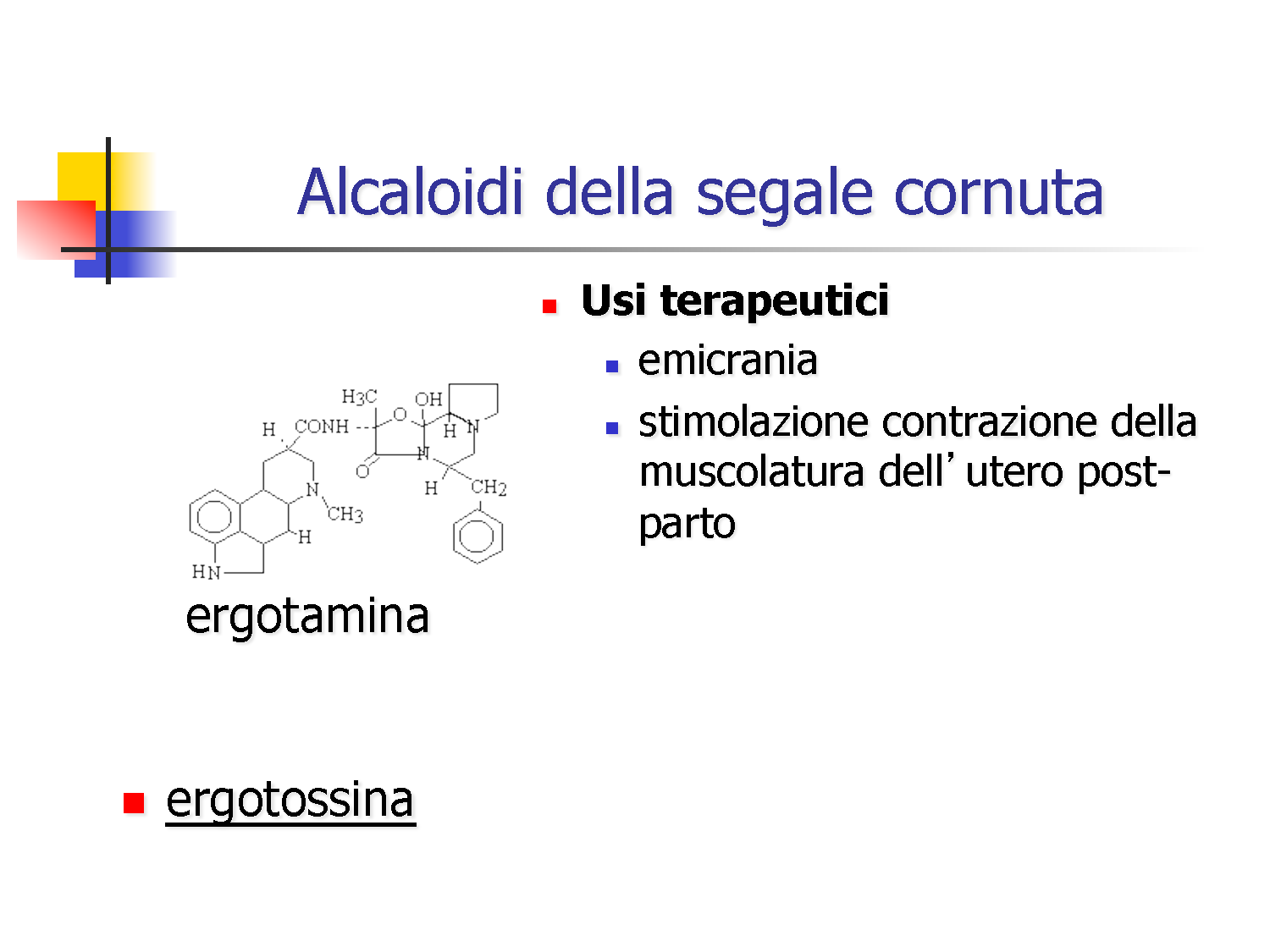 RESTRIZIONI
Comunicazione EMA sui medicinali contenenti derivati dell'Ergot (25/10/2013)
Sito AIFA; http://www.agenziafarmaco.gov.it/sites/default/files/ergot_derivatives.pdf
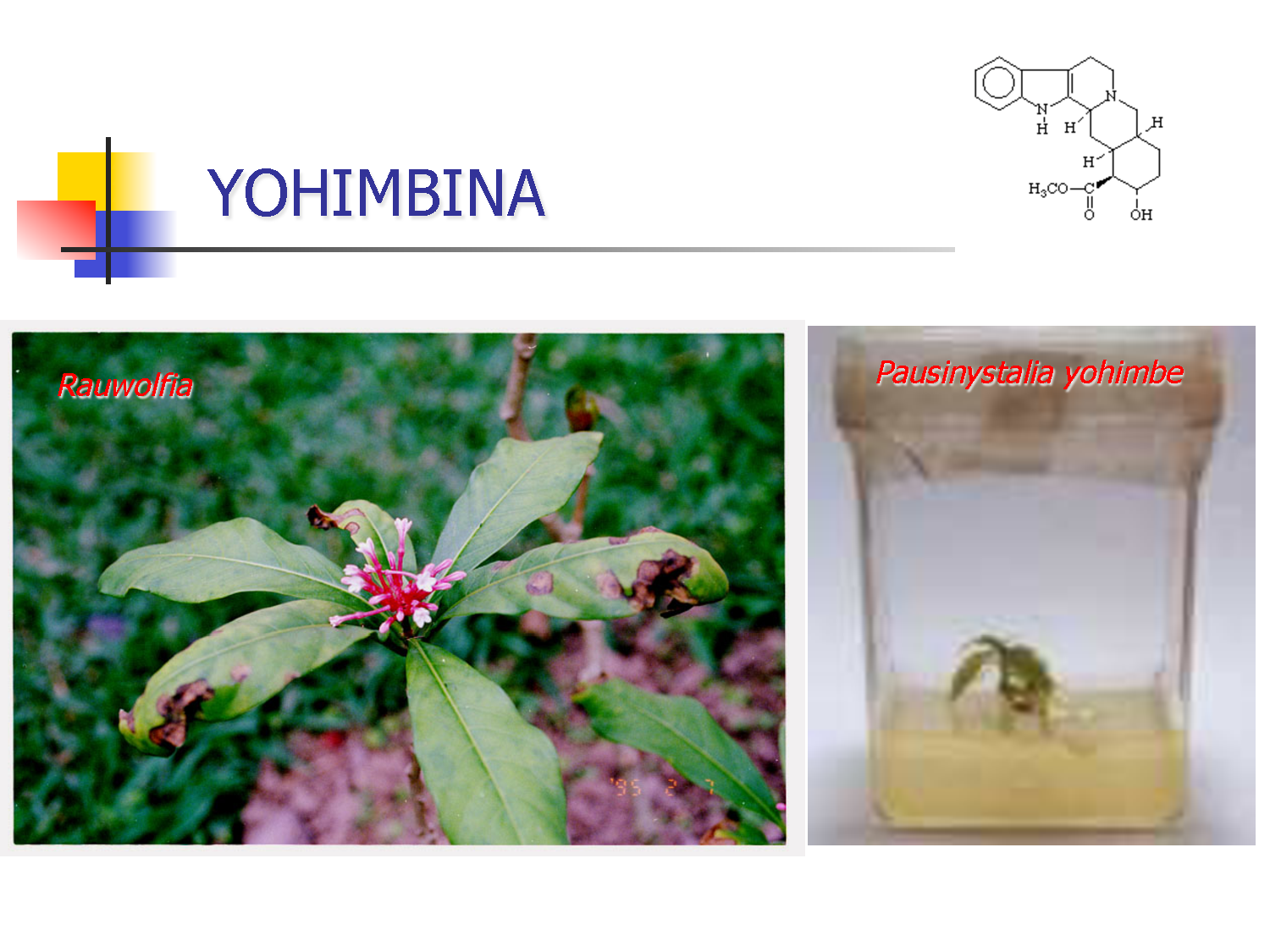 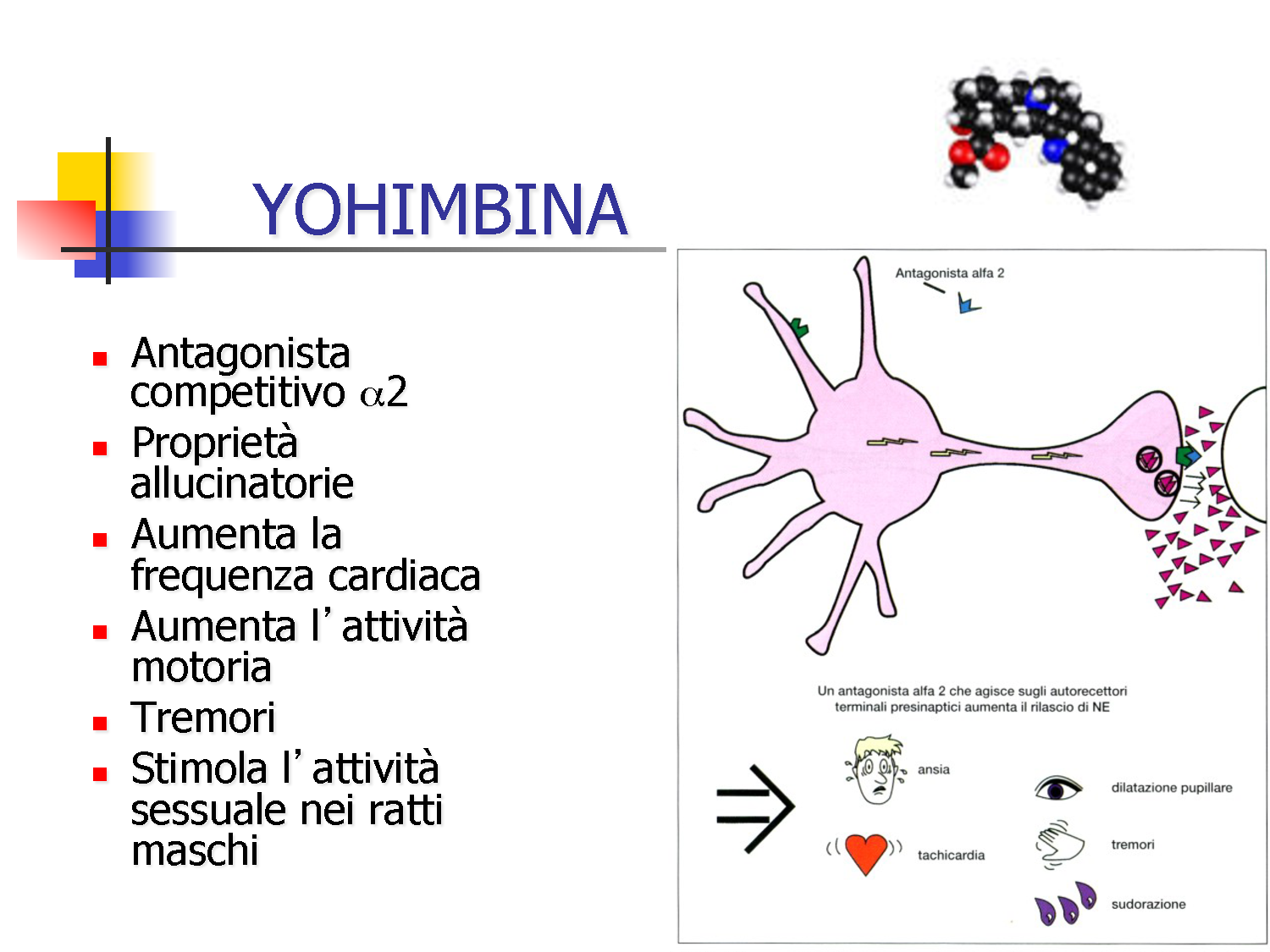 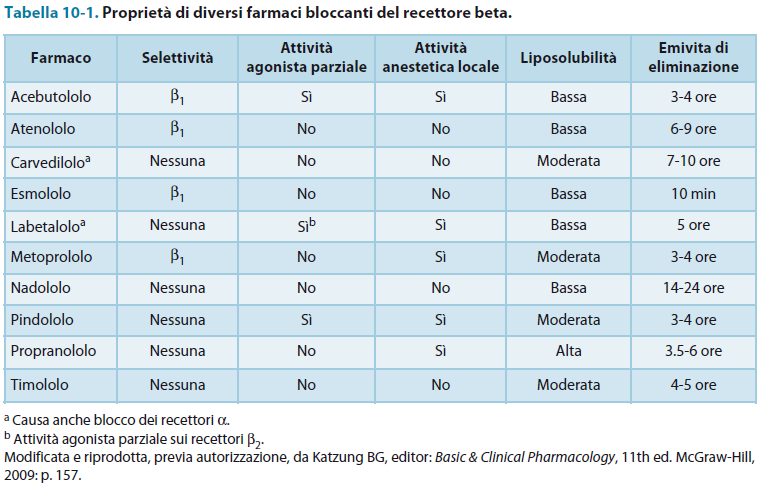 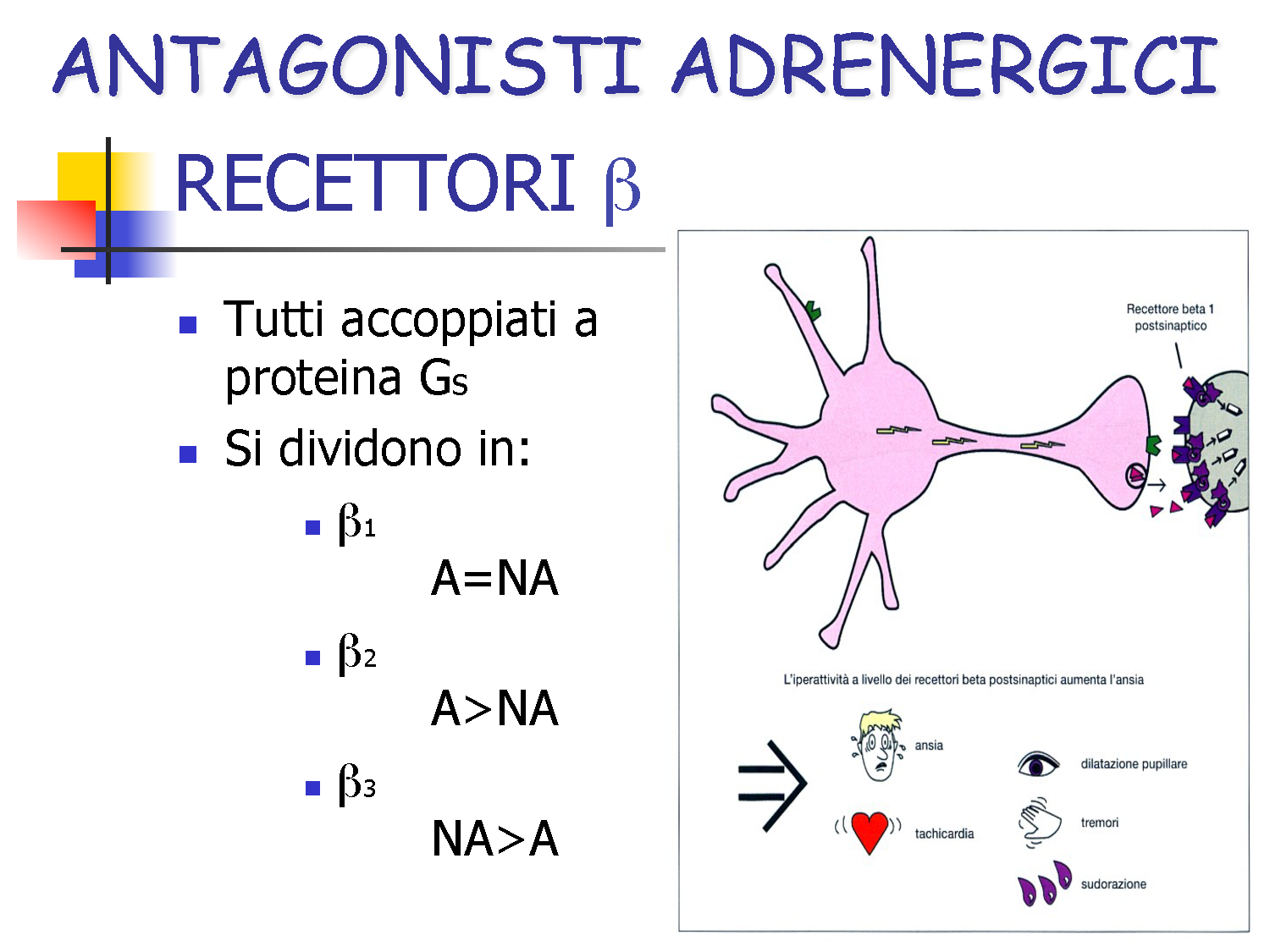 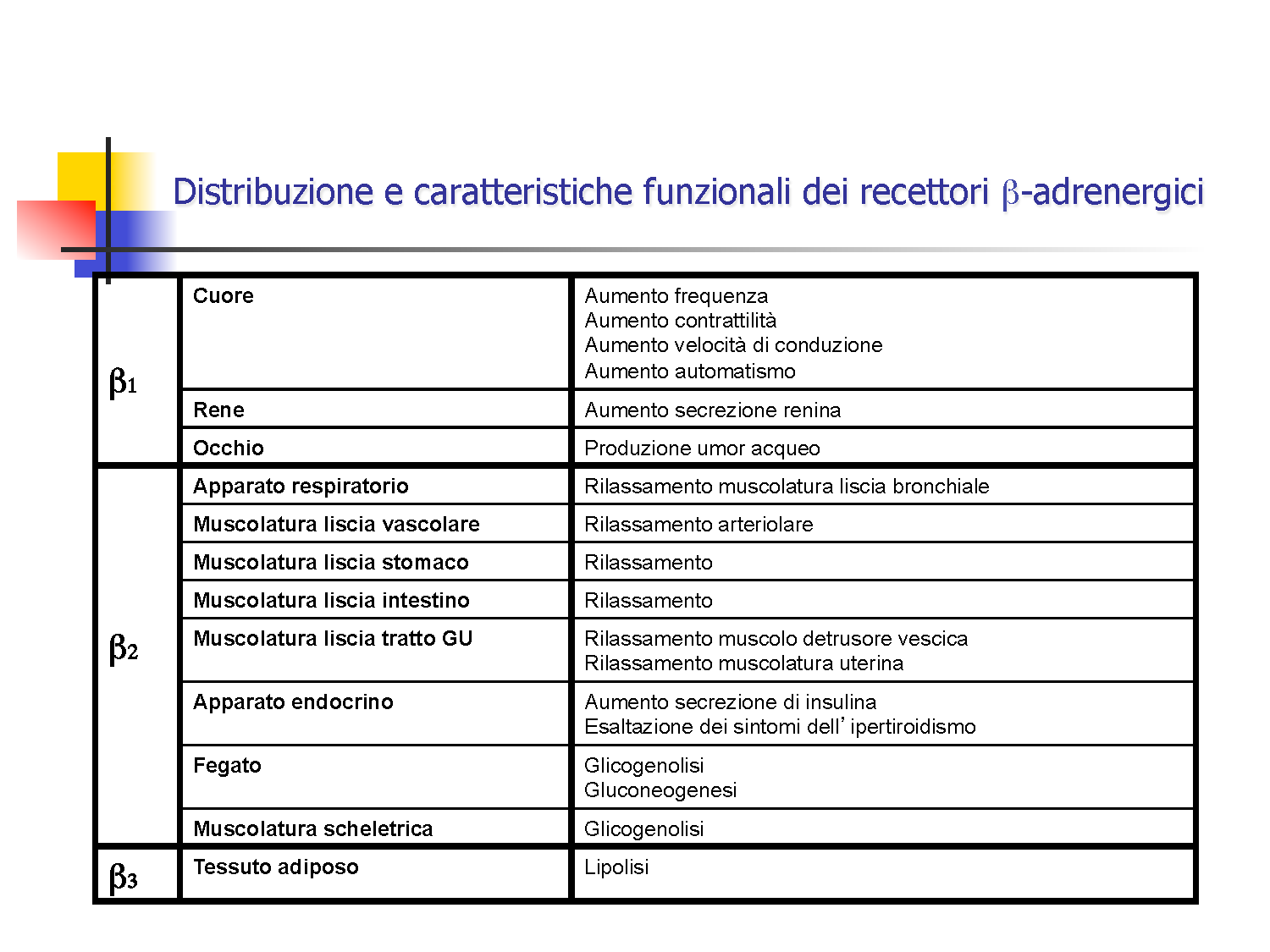 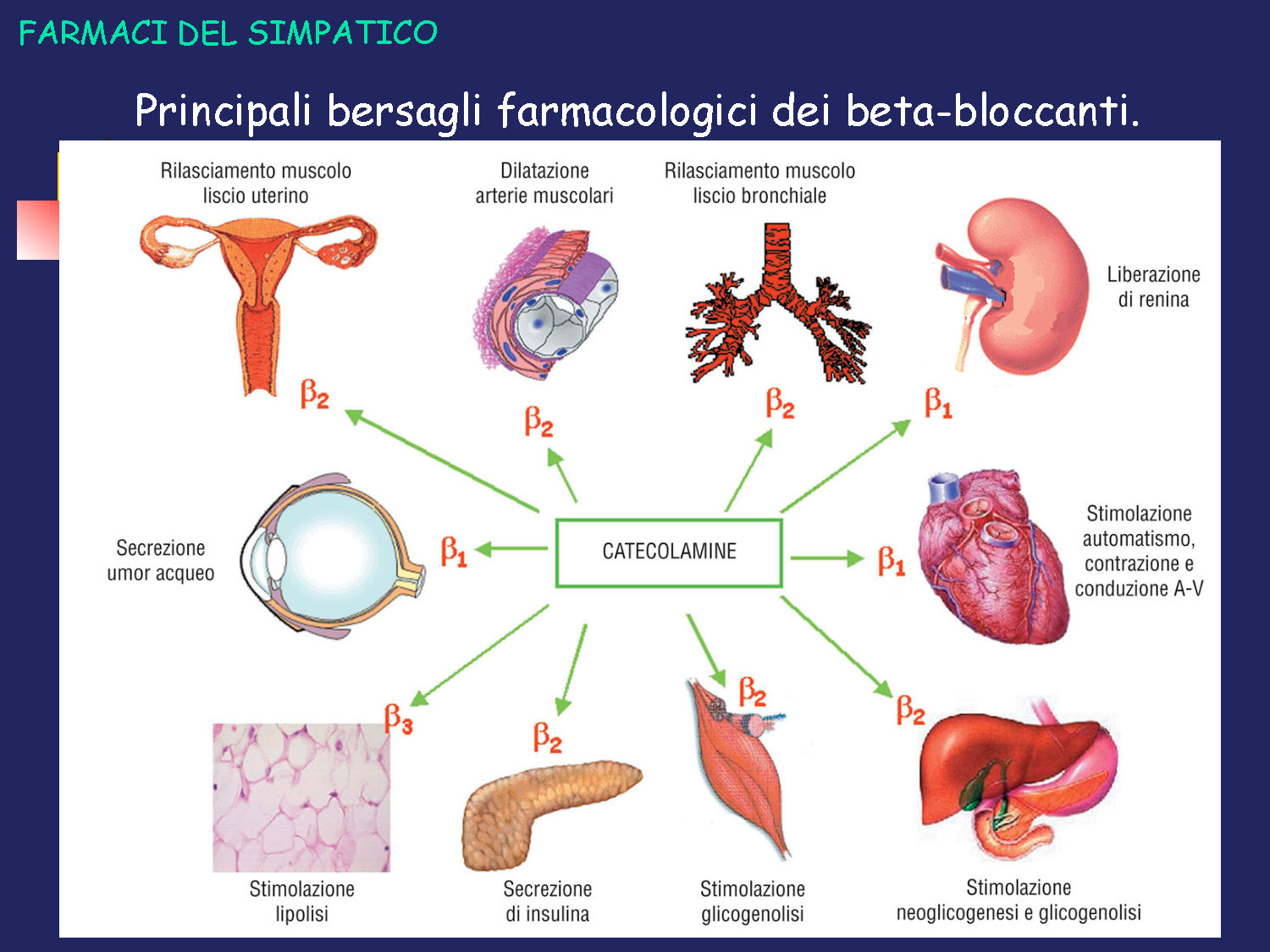 GLI EFFETTI DEGLI ANTAGONISTI DEI  RECETTORI ADRENERGICI SONO DOVUTI AL BLOCCO DELLE
INFLUENZE ADRENERGICHE SUI VARI ORGANI E SISTEMI
1
2
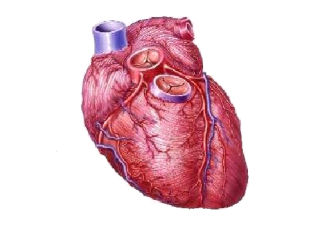 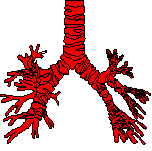 Aumento resistenze vie aeree
(precipitazione attacchi di asma)
Frequenza cardiaca diminuita

Velocità di conduzione A-V rallentata

Effetto inotropo negativo:
 diminuzione della gittata cardiaca
 aumento del volume residuo post-sistolico

Consumo di ossigeno miocardico diminuito

Pressione arteriosa ridotta
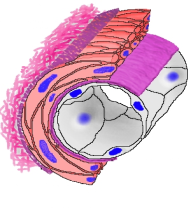 Vasocostrizione arterie muscolari
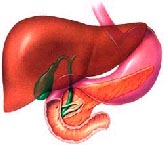 Diminuzione gluconeogenesi e
glicogenolisi
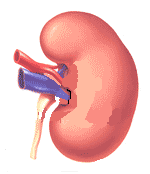 Ridotta liberazione di renina
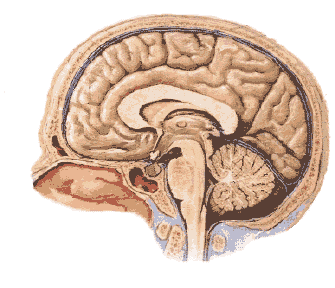 Diminuzione dei tremori
indotti dalle catecolamine
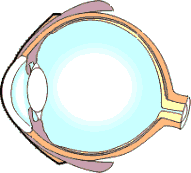 Ridotta secrezione di umor acqueo
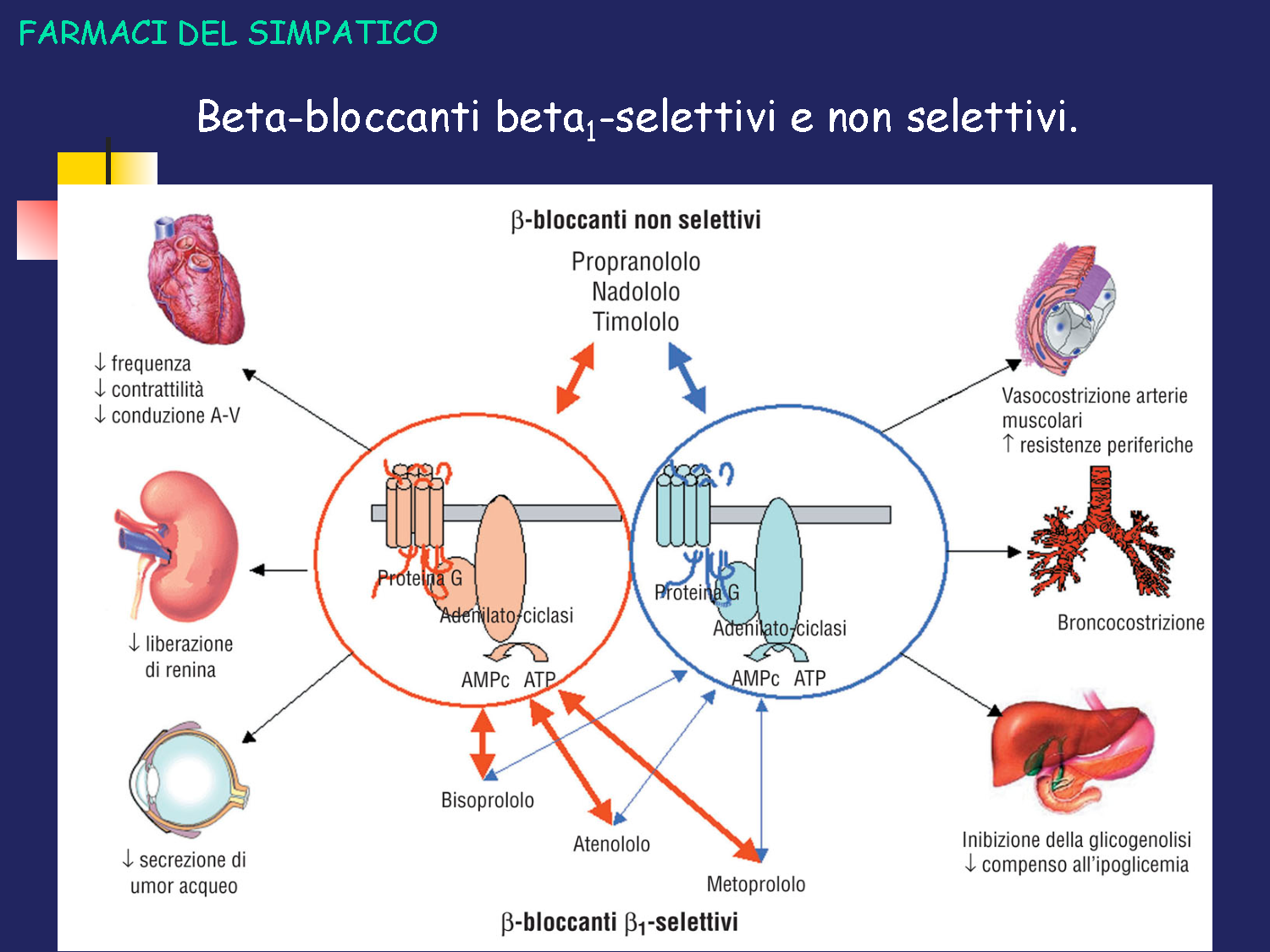 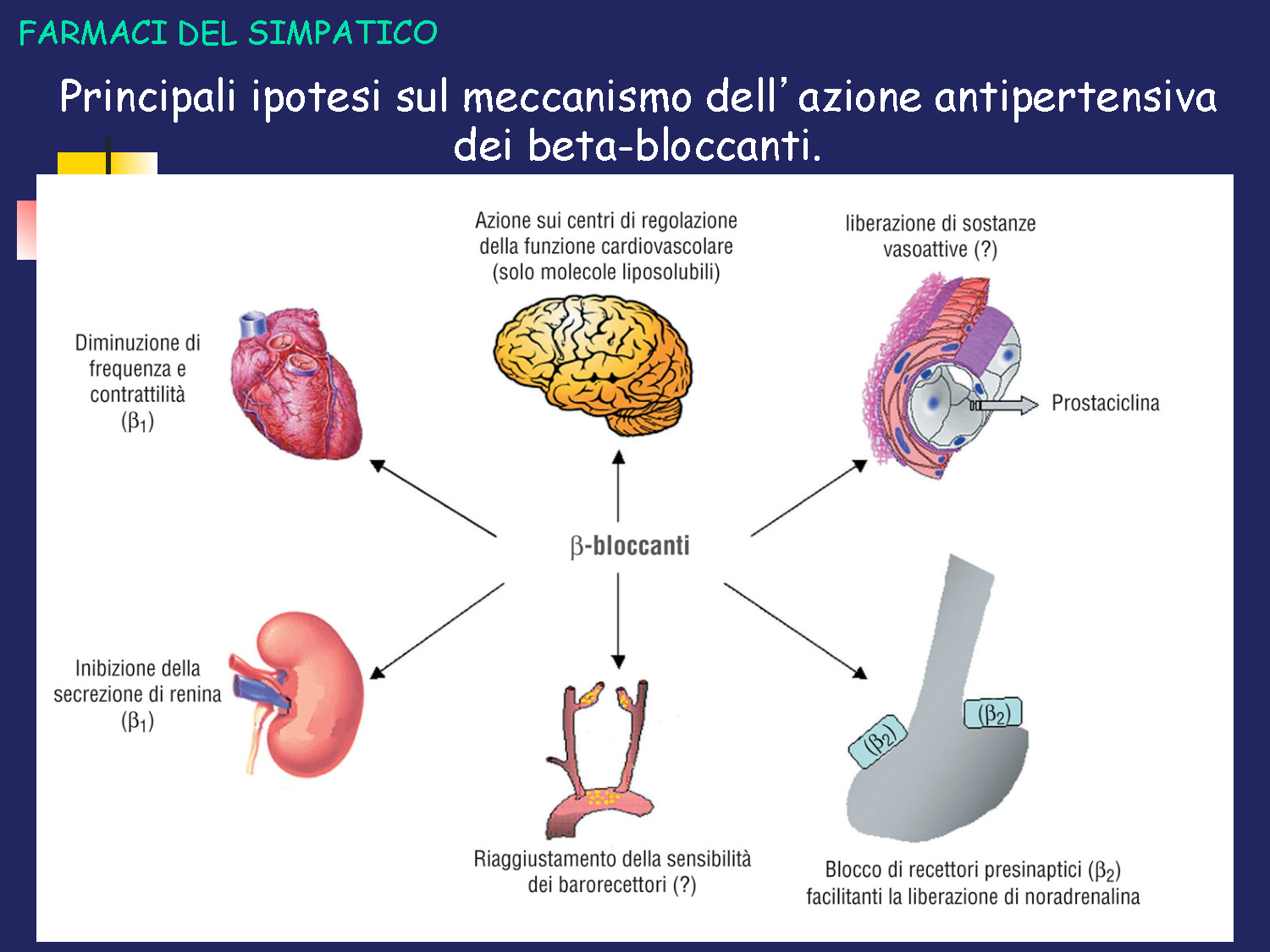 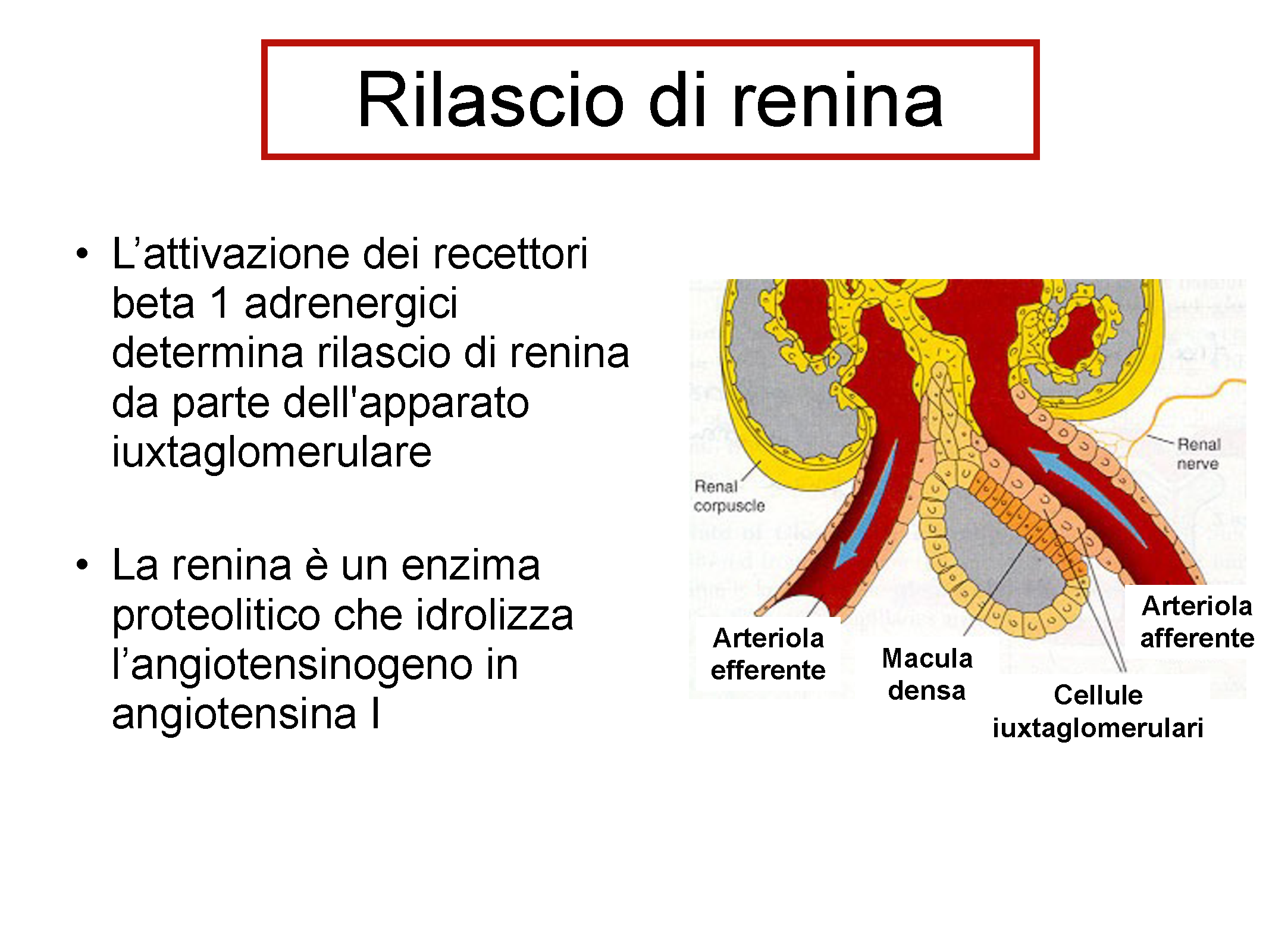 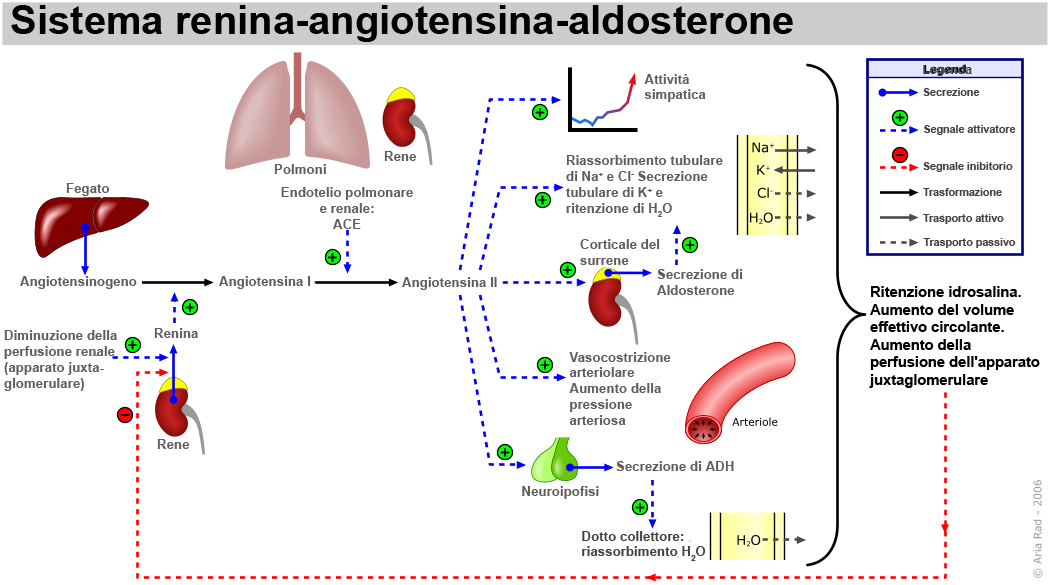 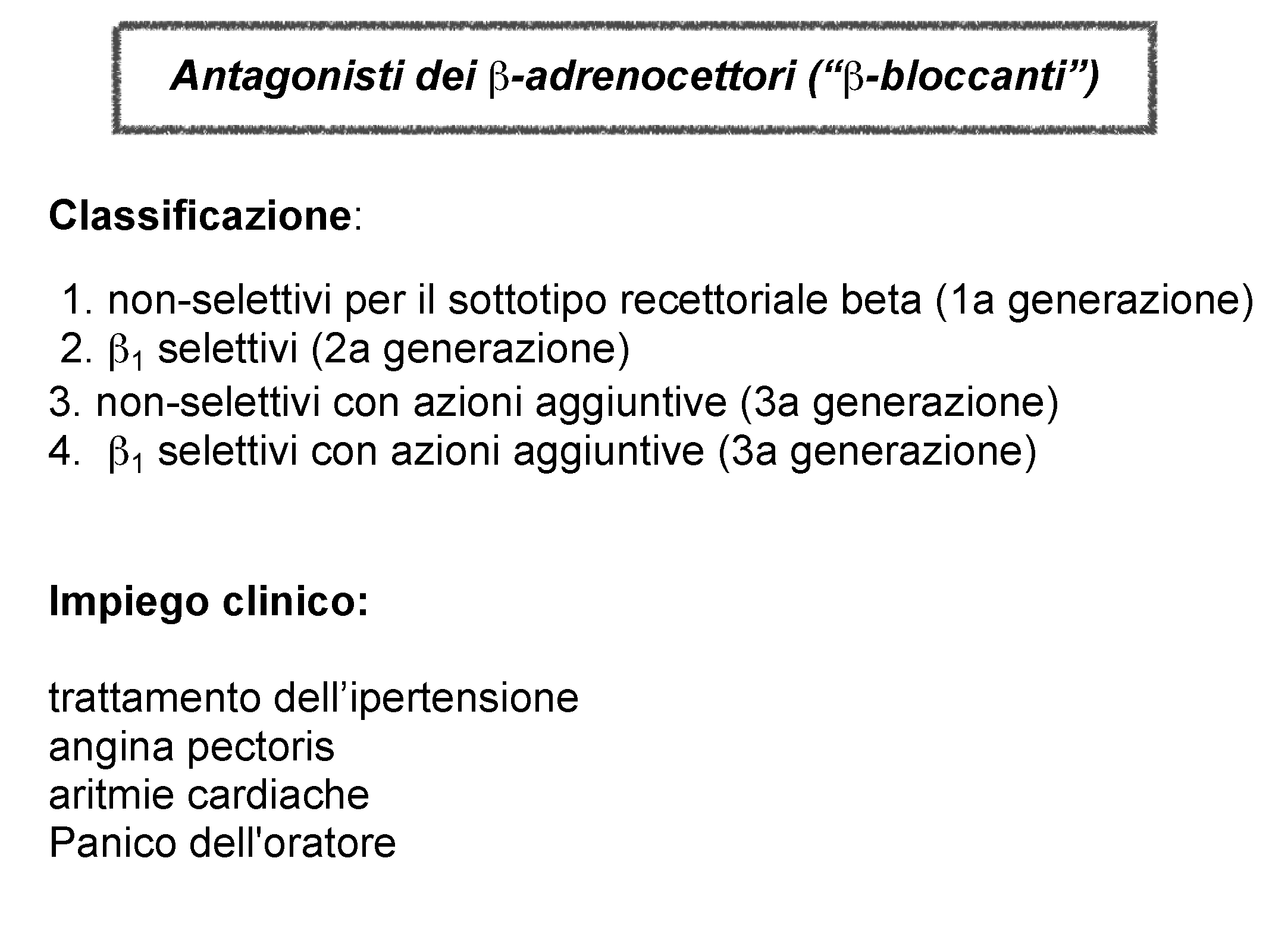 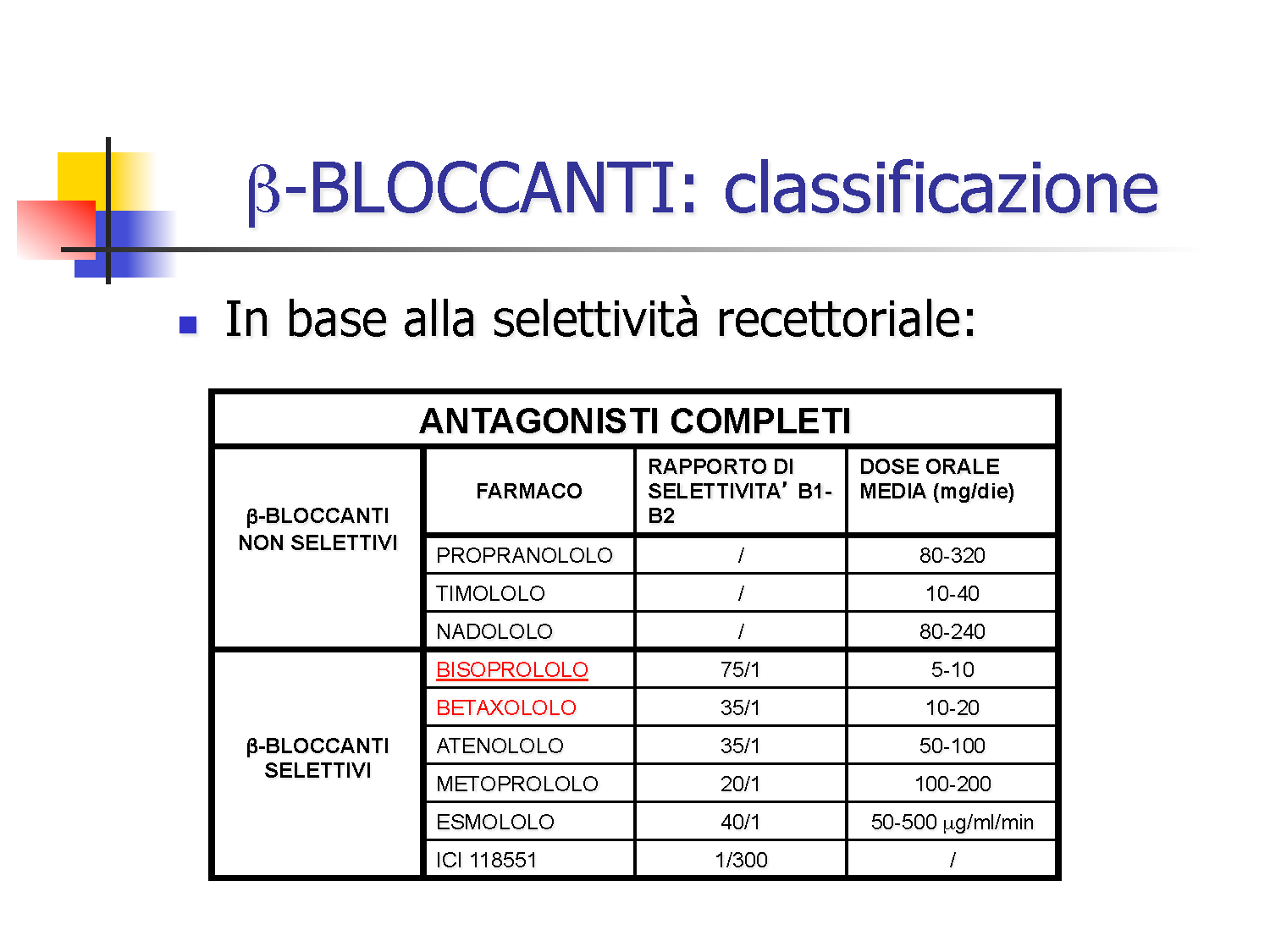 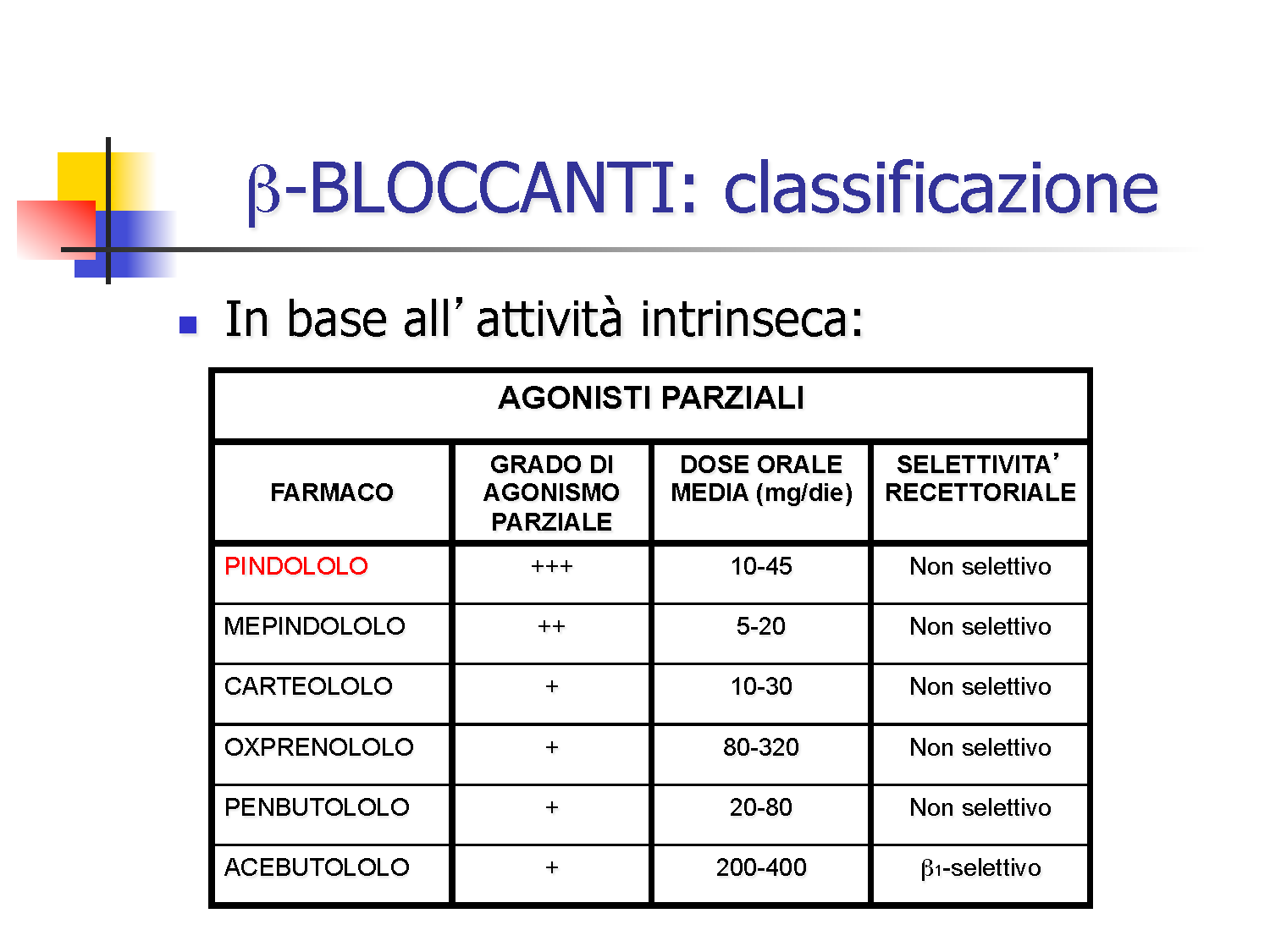 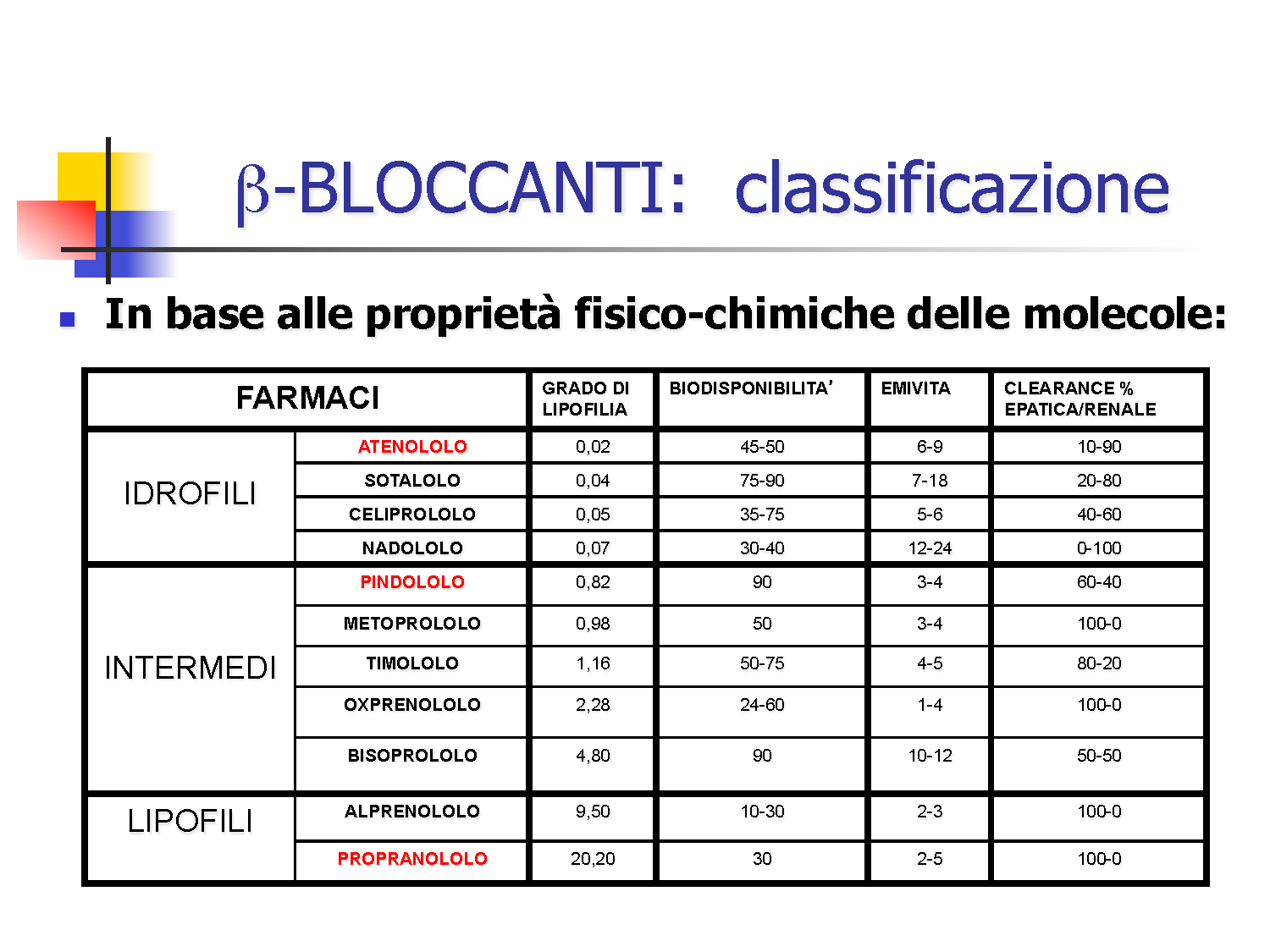 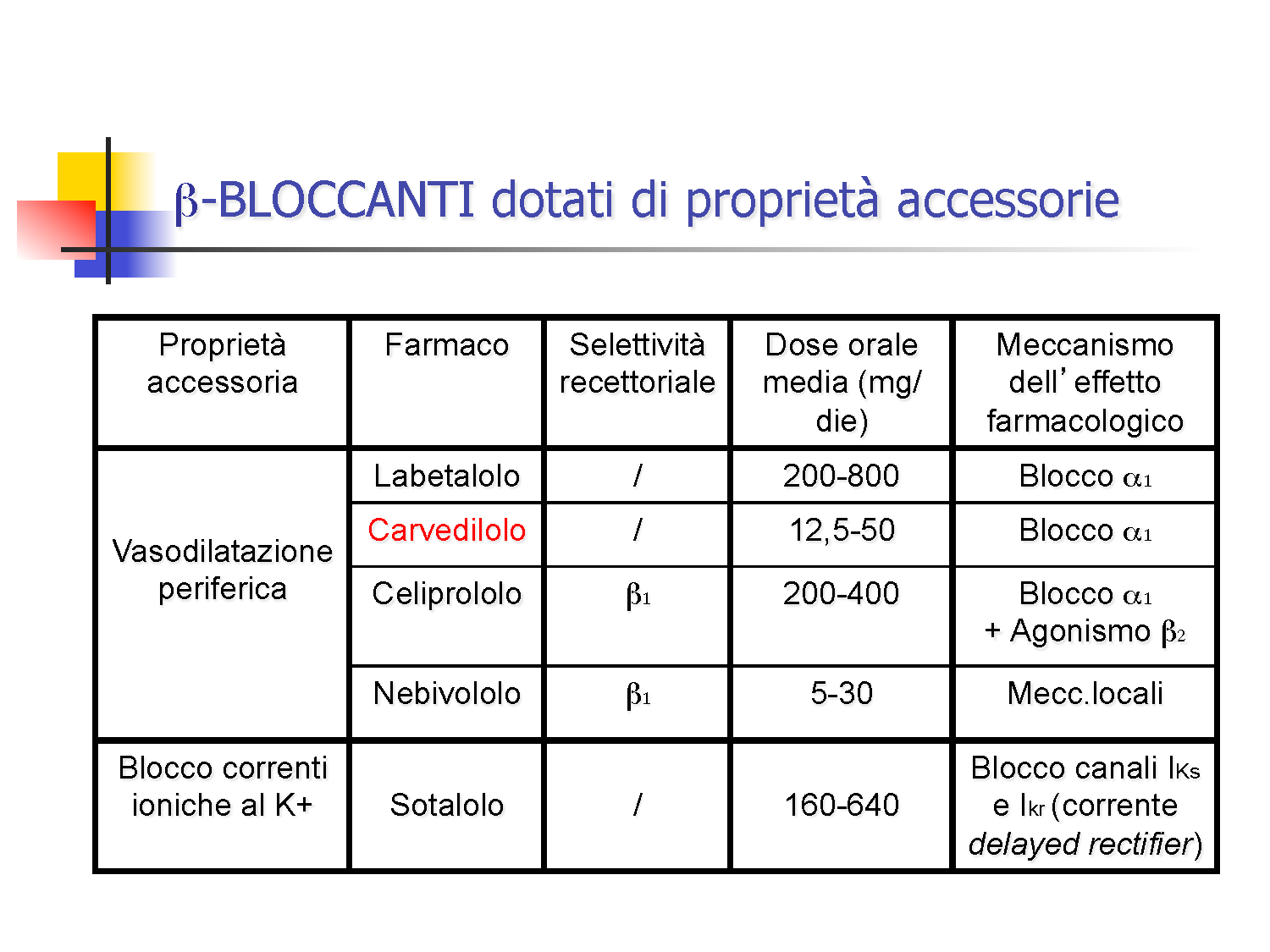 CLASSIFICAZIONE FARMACODINAMICA DEI  BLOCCANTI



 BETA BLOCCANTI PRIVI DI SELETTIVITA’ RECETTORIALE

 BETA BLOCCANTI SELETTIVI PER I RECETTORI 1 (CARDIOSELETTIVI)

 BETA BLOCCANTI DOTATI DI ATTIVITA’ SIMPATICOMIMETICA INTRINSECA (I.S.A.)

 BETA BLOCCANTI con attività VASODILATANTE PERIFERICA
LA FREQUENZA CARDIACA A RIPOSO E’ INFLUENZATA IN MANIERA MENOSIGNIFICATIVA DA UN BETA BLOCCANTE  DOTATO DI I.S.A.
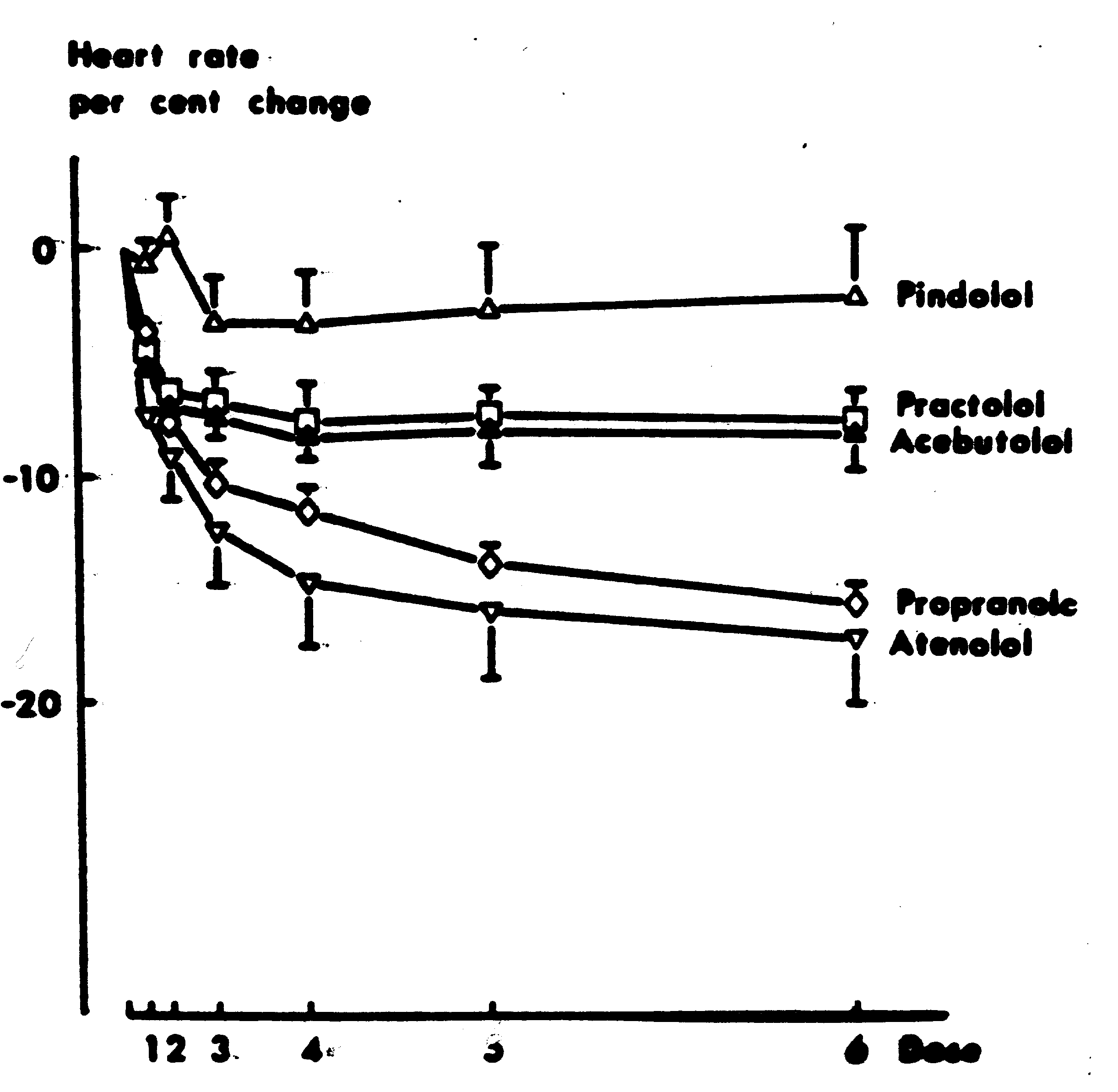 CLASSIFICAZIONE FARMACOCINETICA DEI BETA BLOCCANTI
Propranololo
Alprenololo
Oxprenololo
Metoprololo
max
lipofilia
min
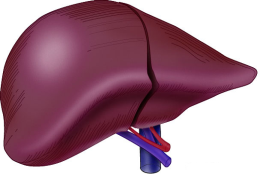 metabolismo epatico (100%)
intenso metabolismo di primo passaggio
variazioni inter-individuali
emivita breve
bassa biodisponibilità (10-50%)
alto legame farmaco-proteico
passaggio nel sistema nervoso centrale
eliminazione prevalentemente renale (60-100%)
minore assorbimento gastro-intestinale
emivita più prolungata
minori variazioni interindividuali
basso legame farmaco-proteico
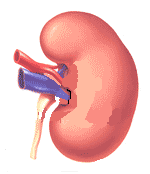 min
idrofilia
max
Nadololo
Celiprololo
Sotalolo
Atenololo
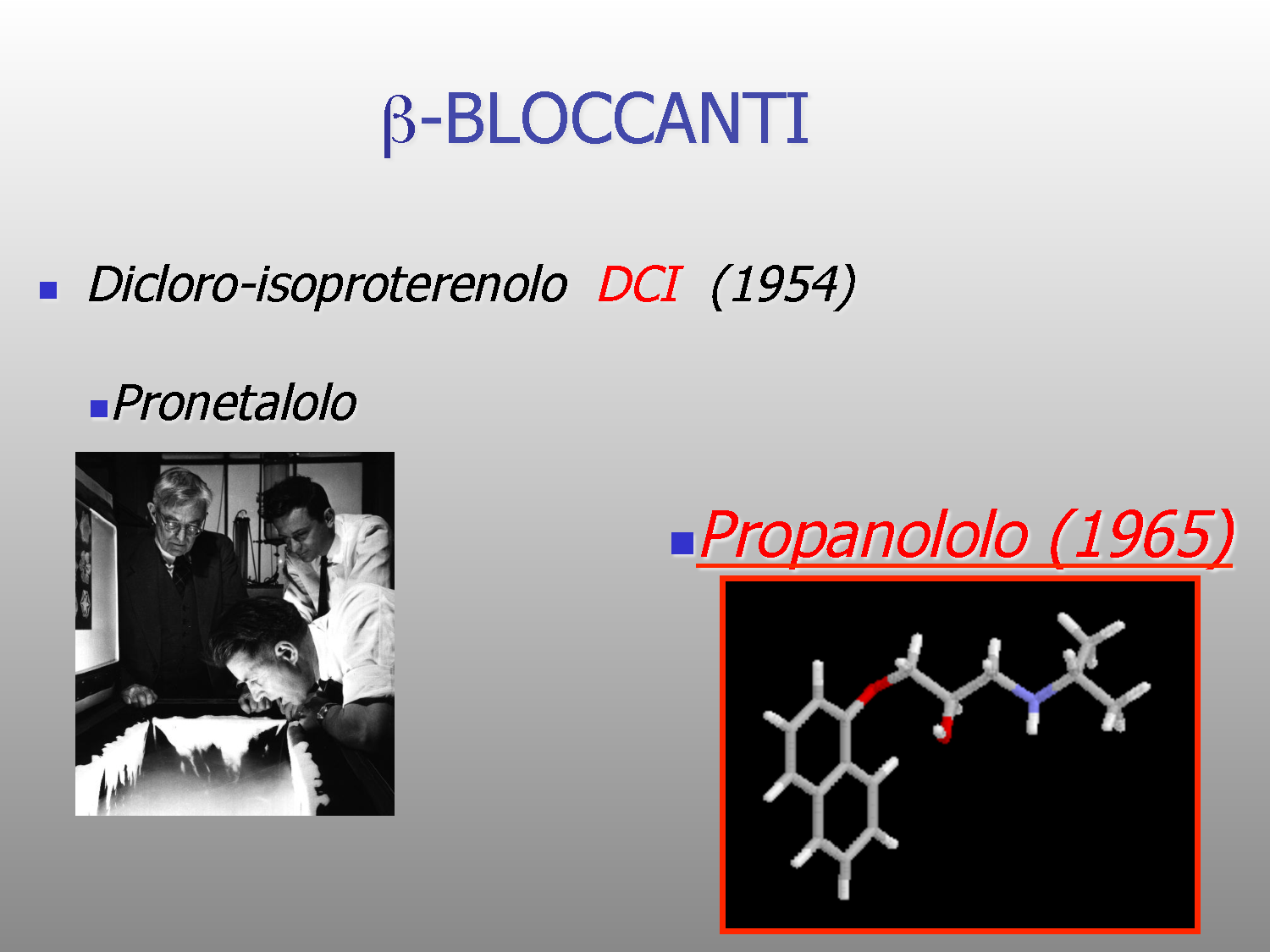 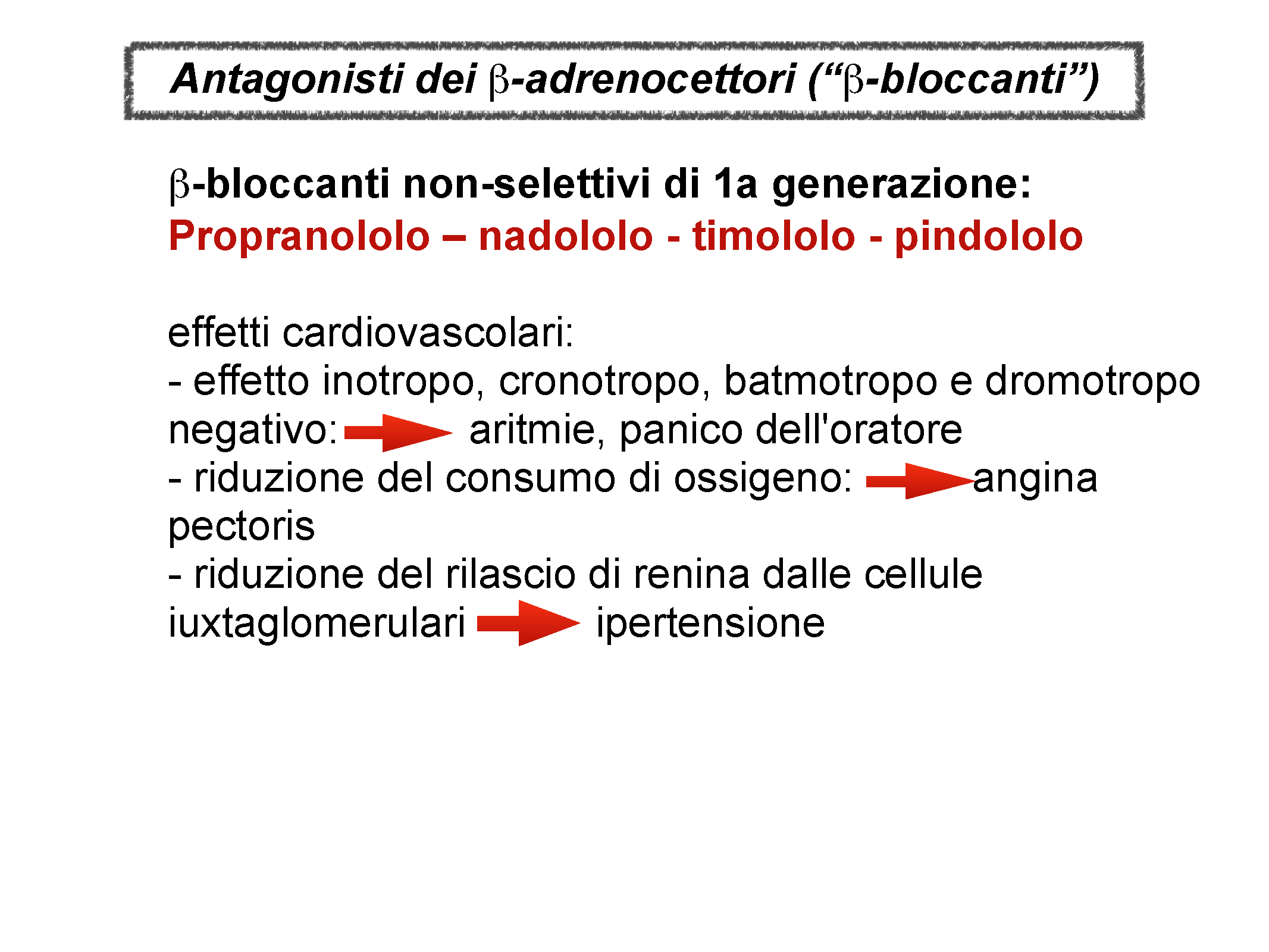 Effetti indesiderati
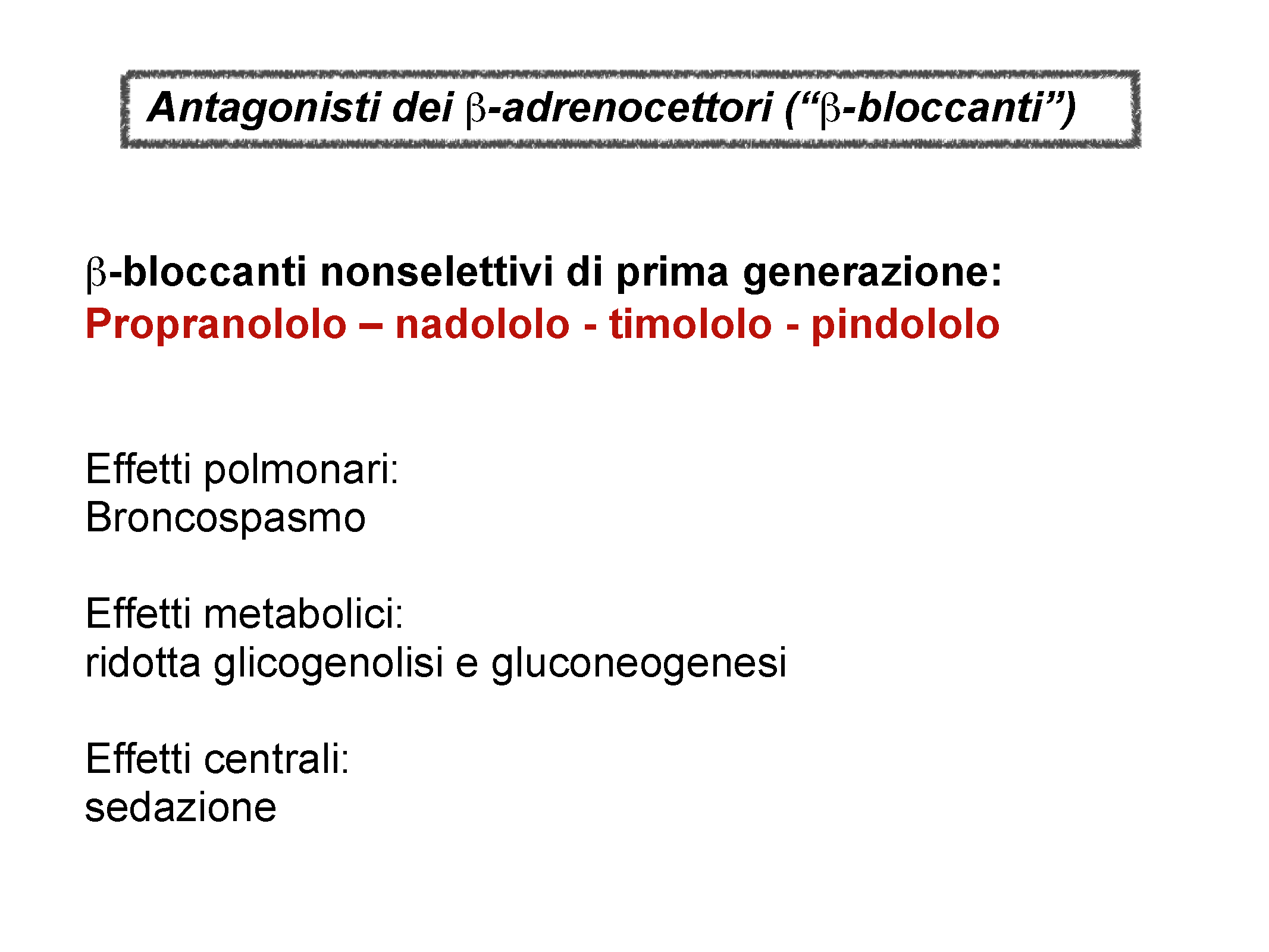 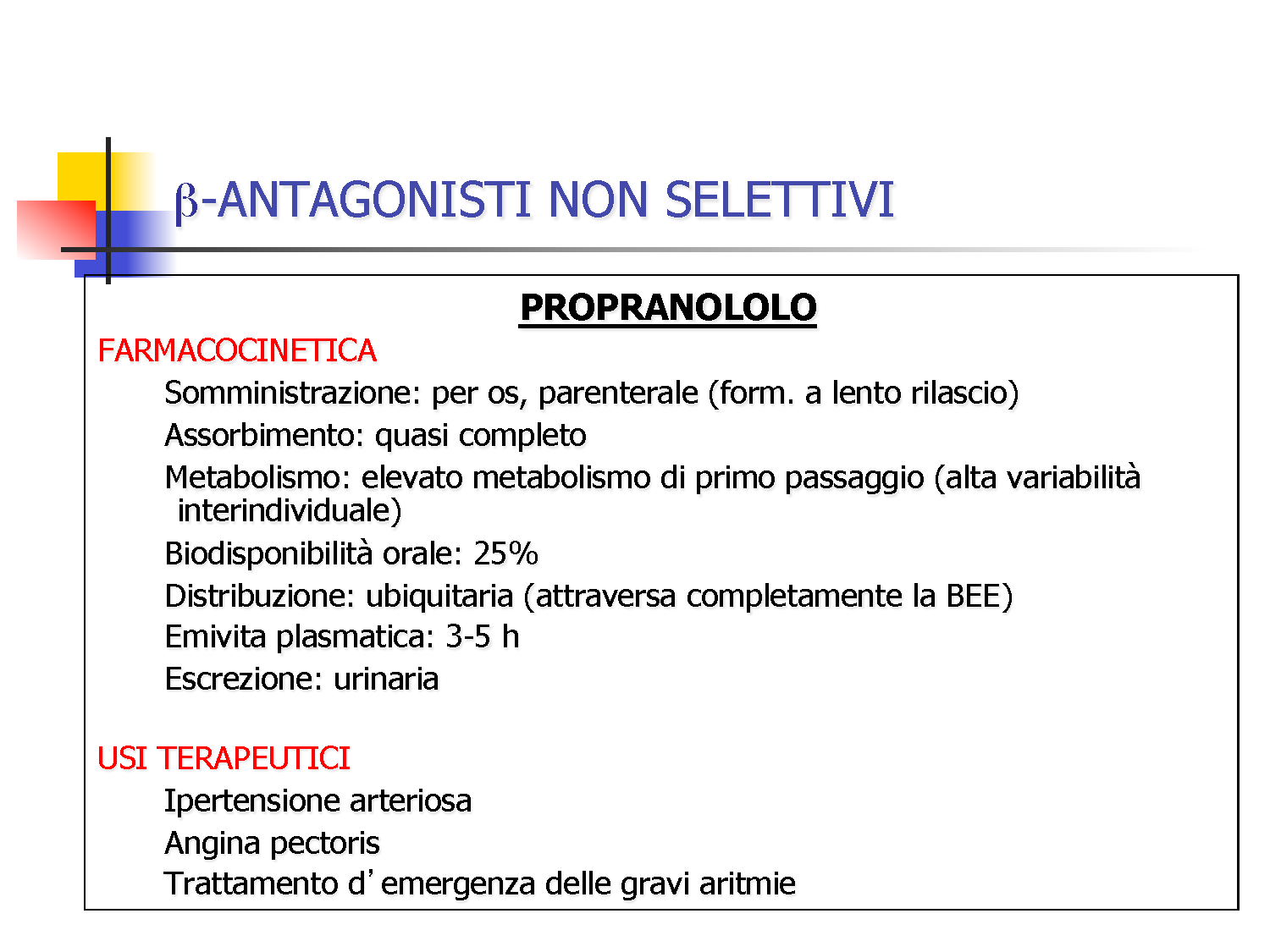 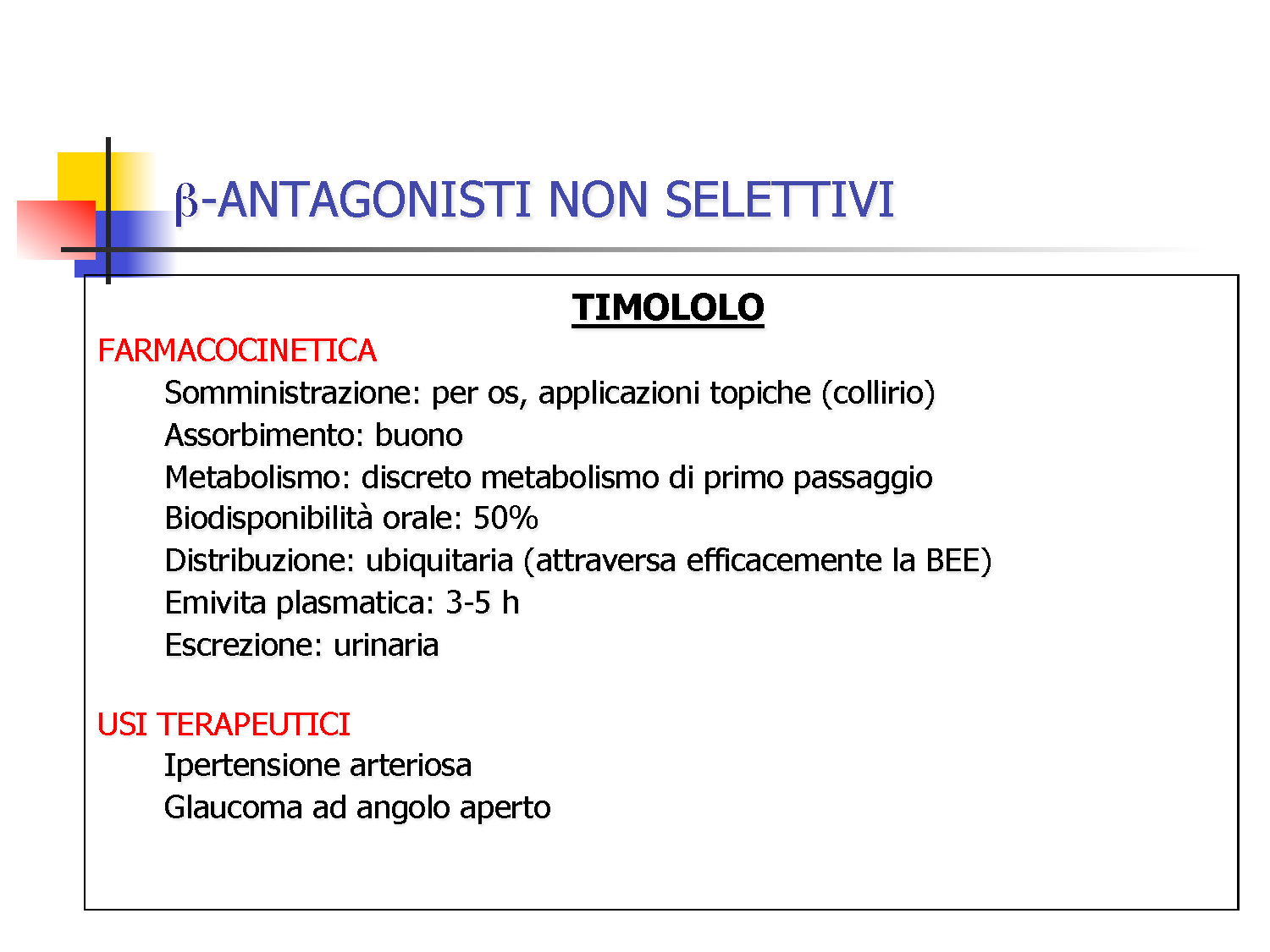 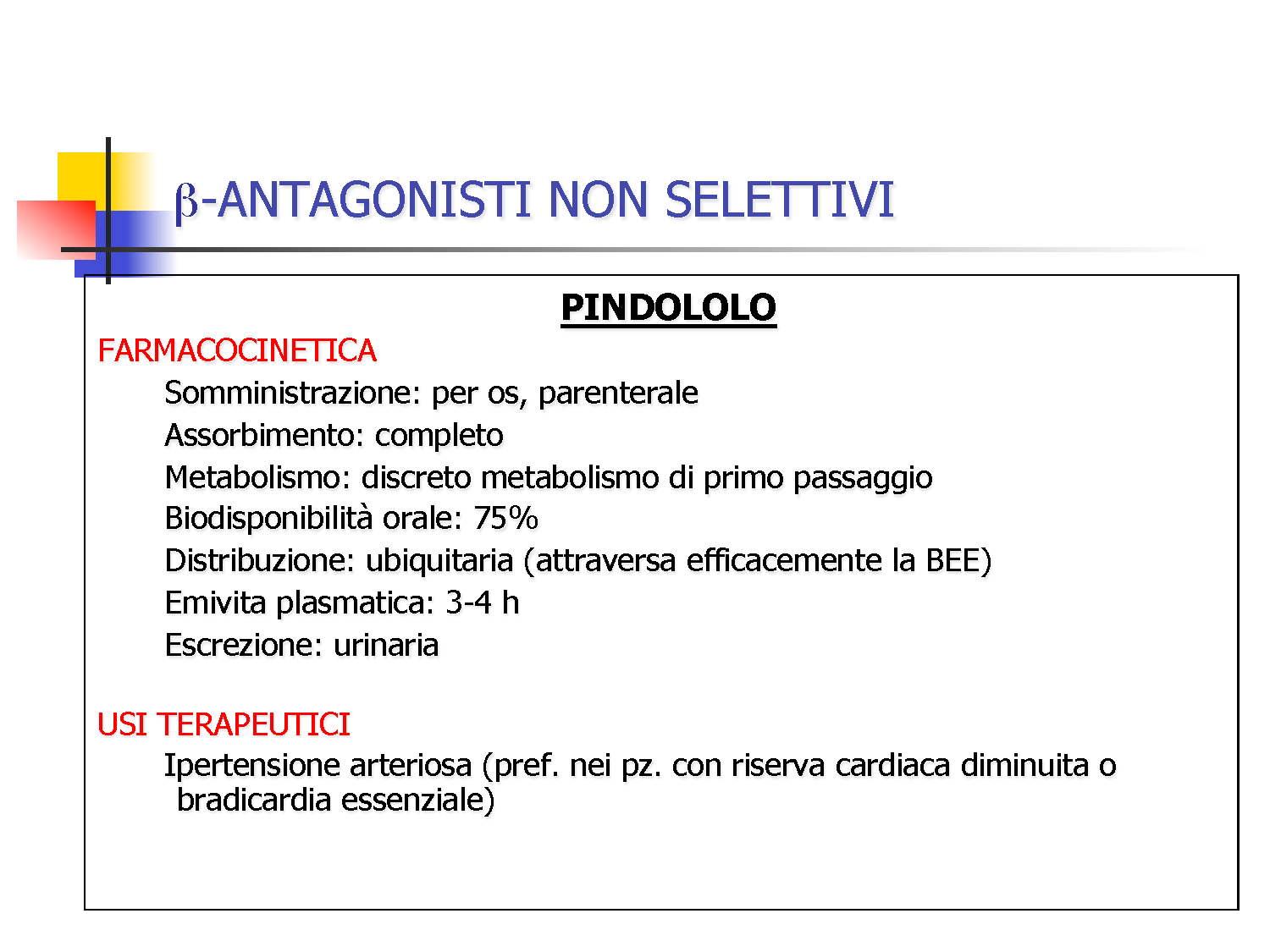 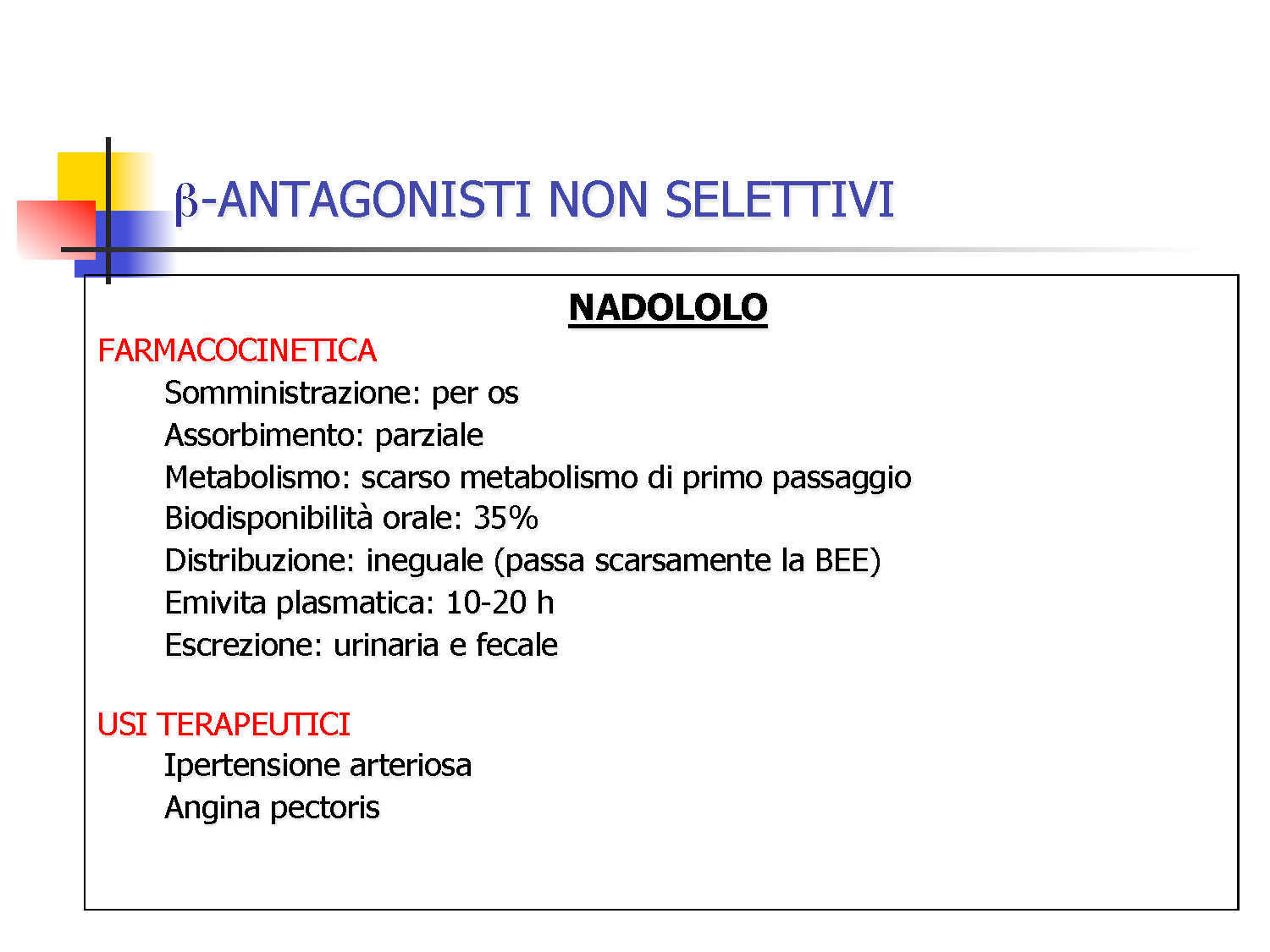 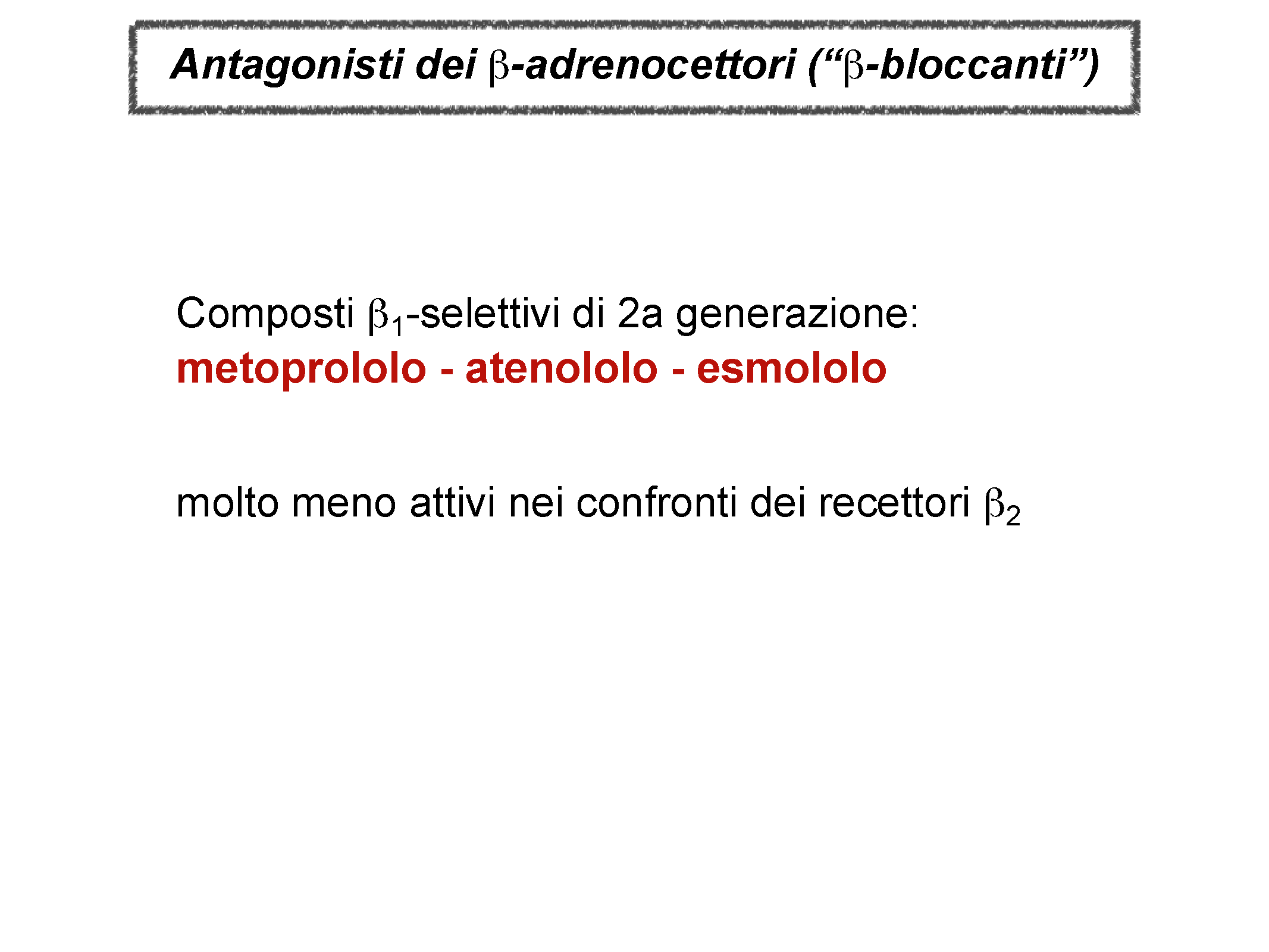 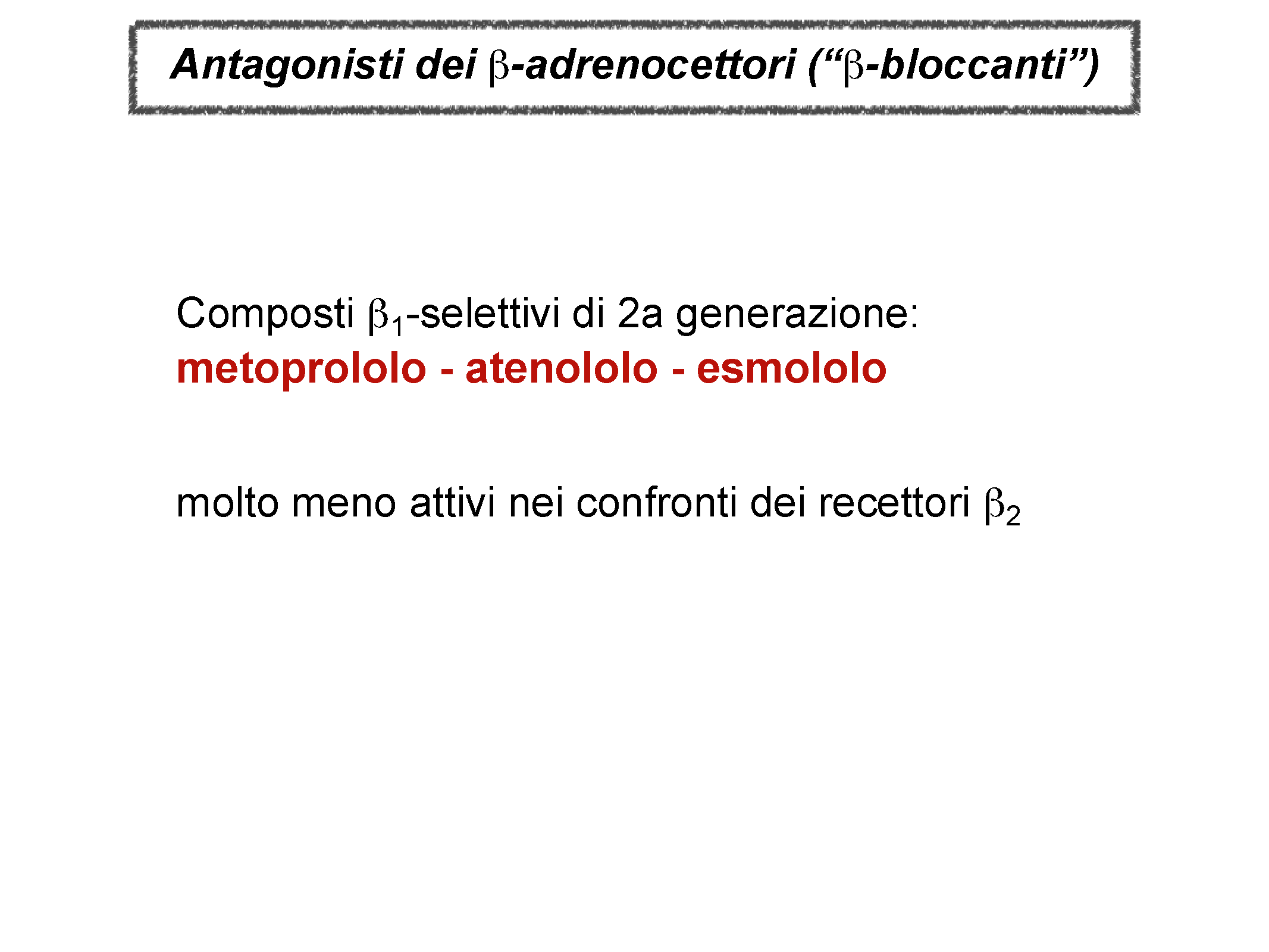 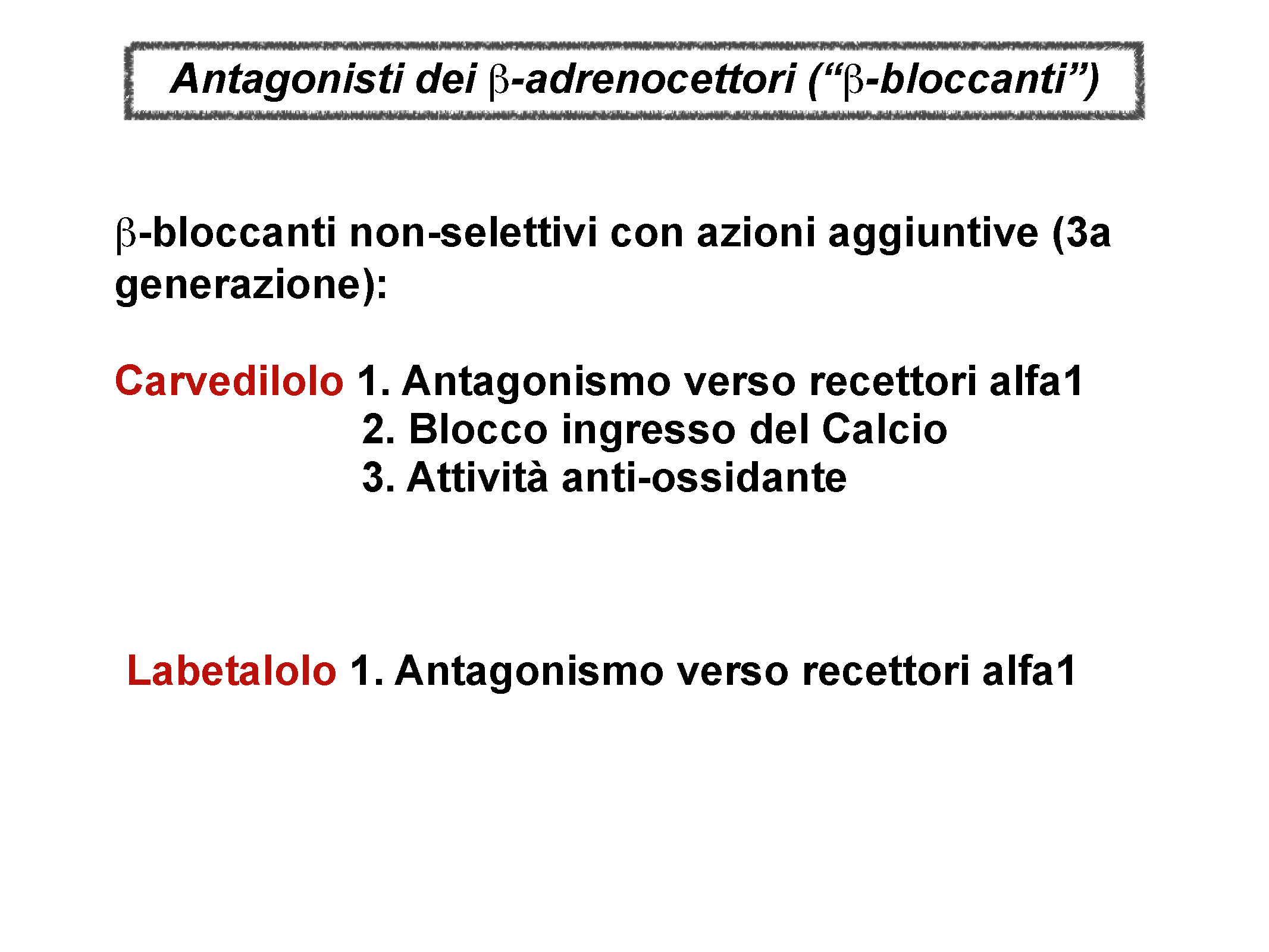 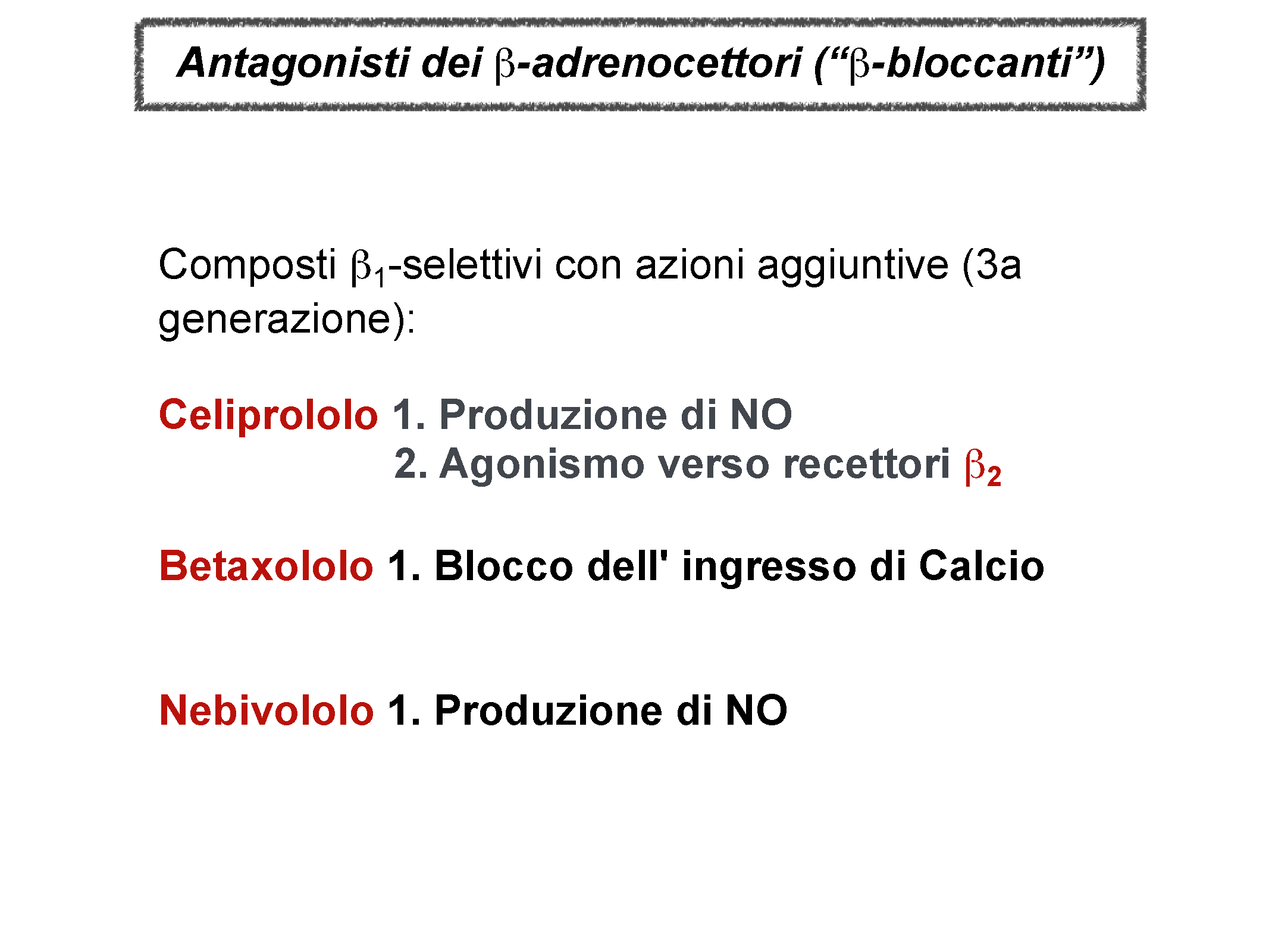 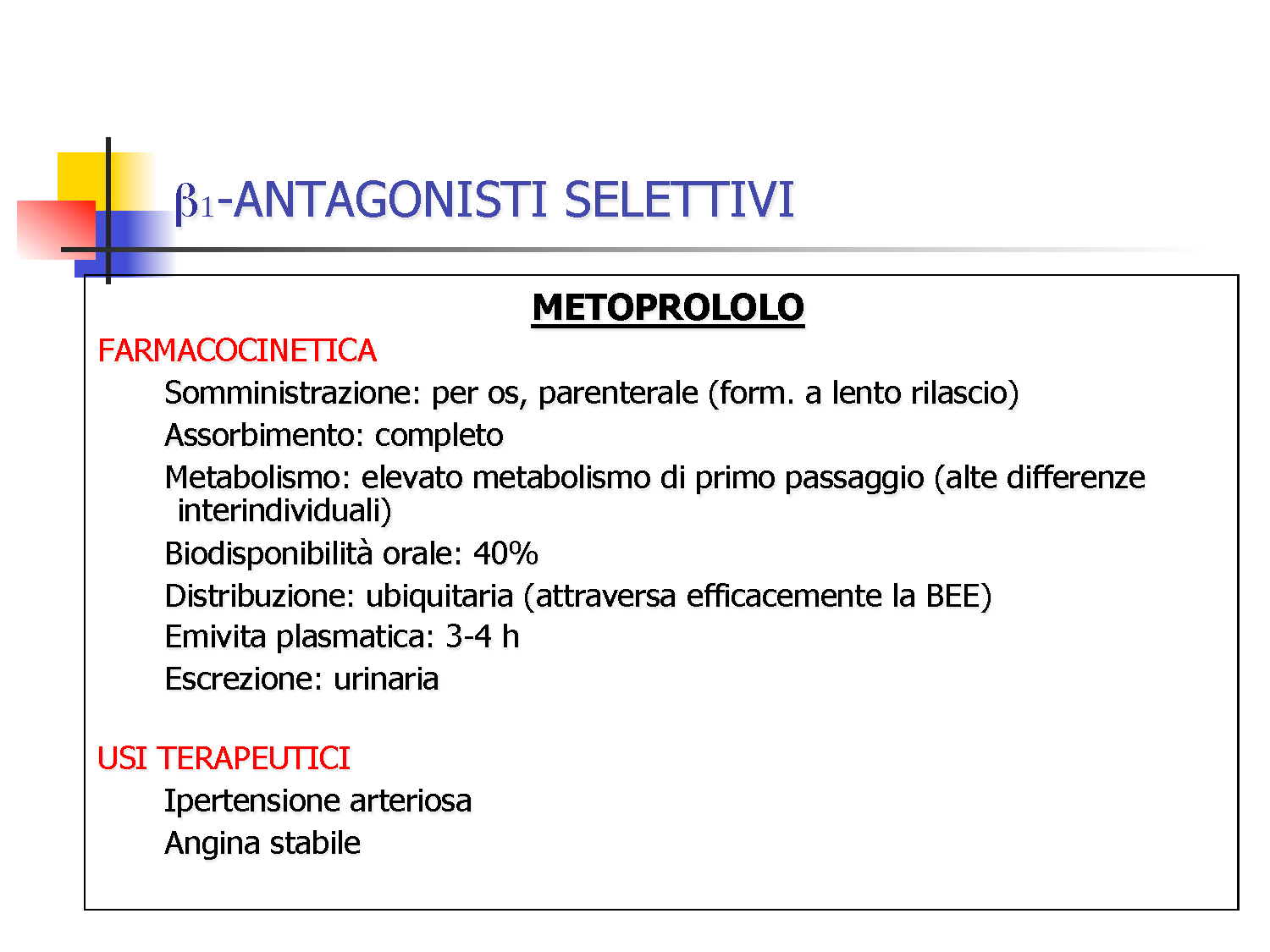 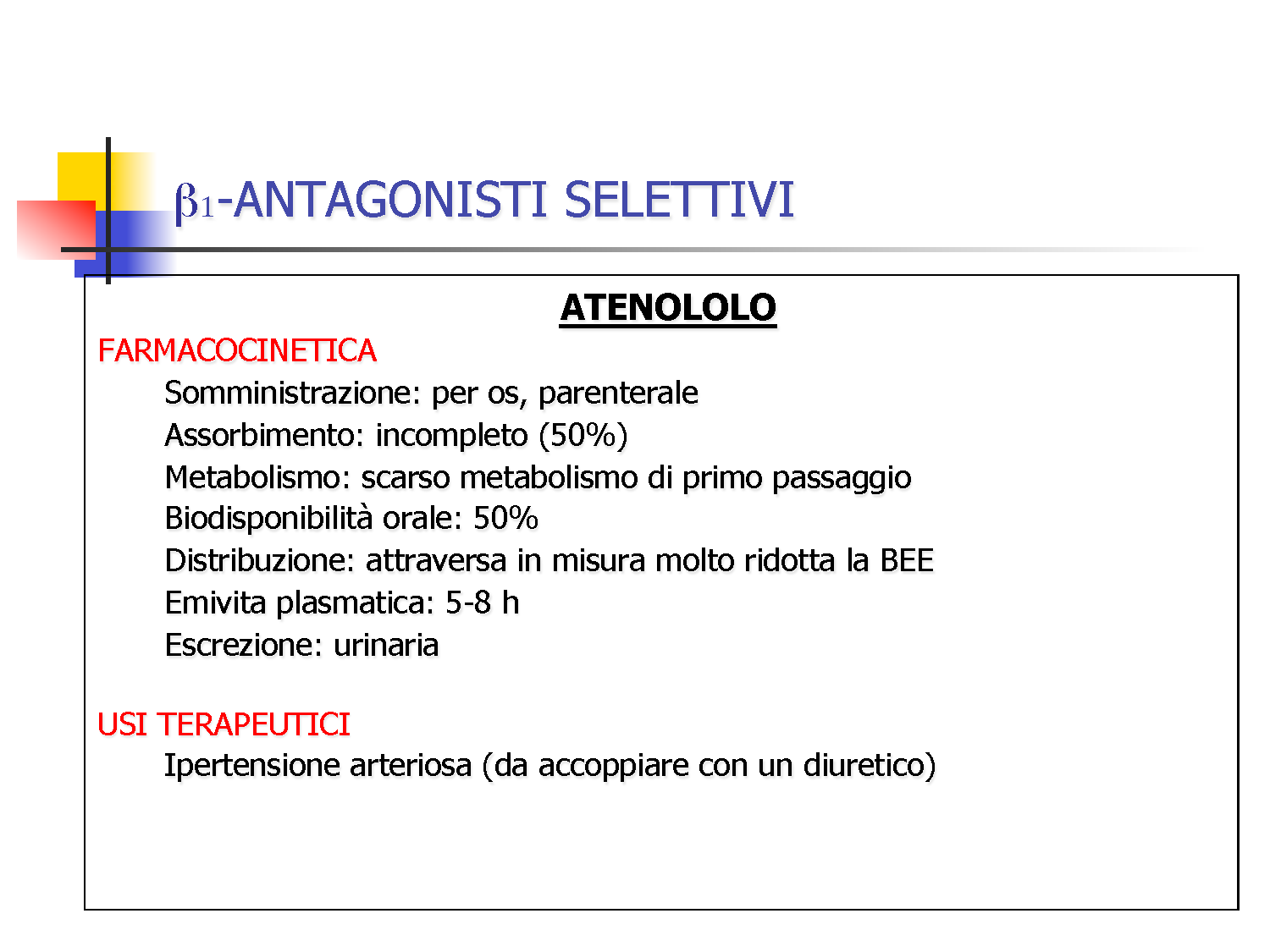 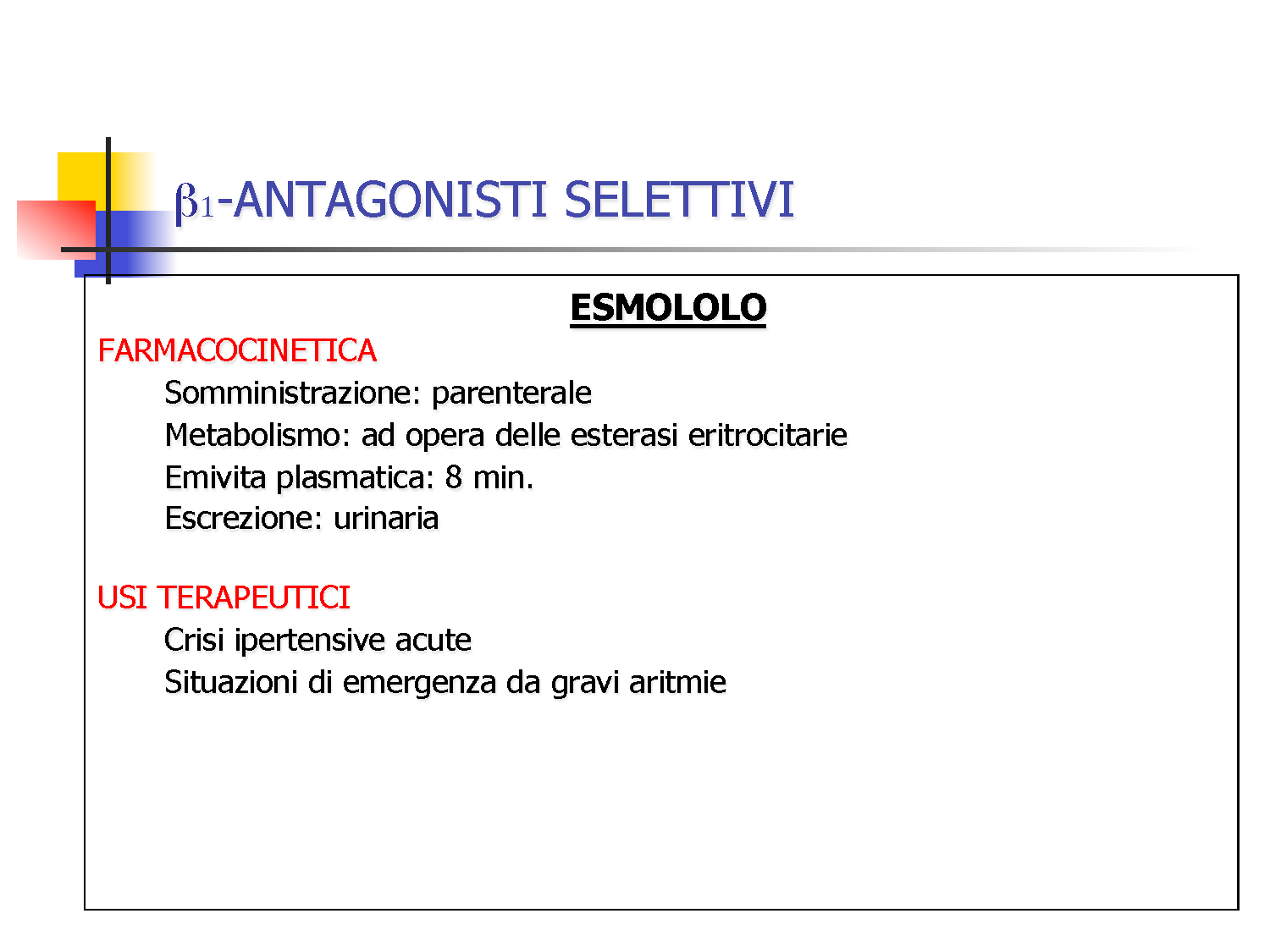 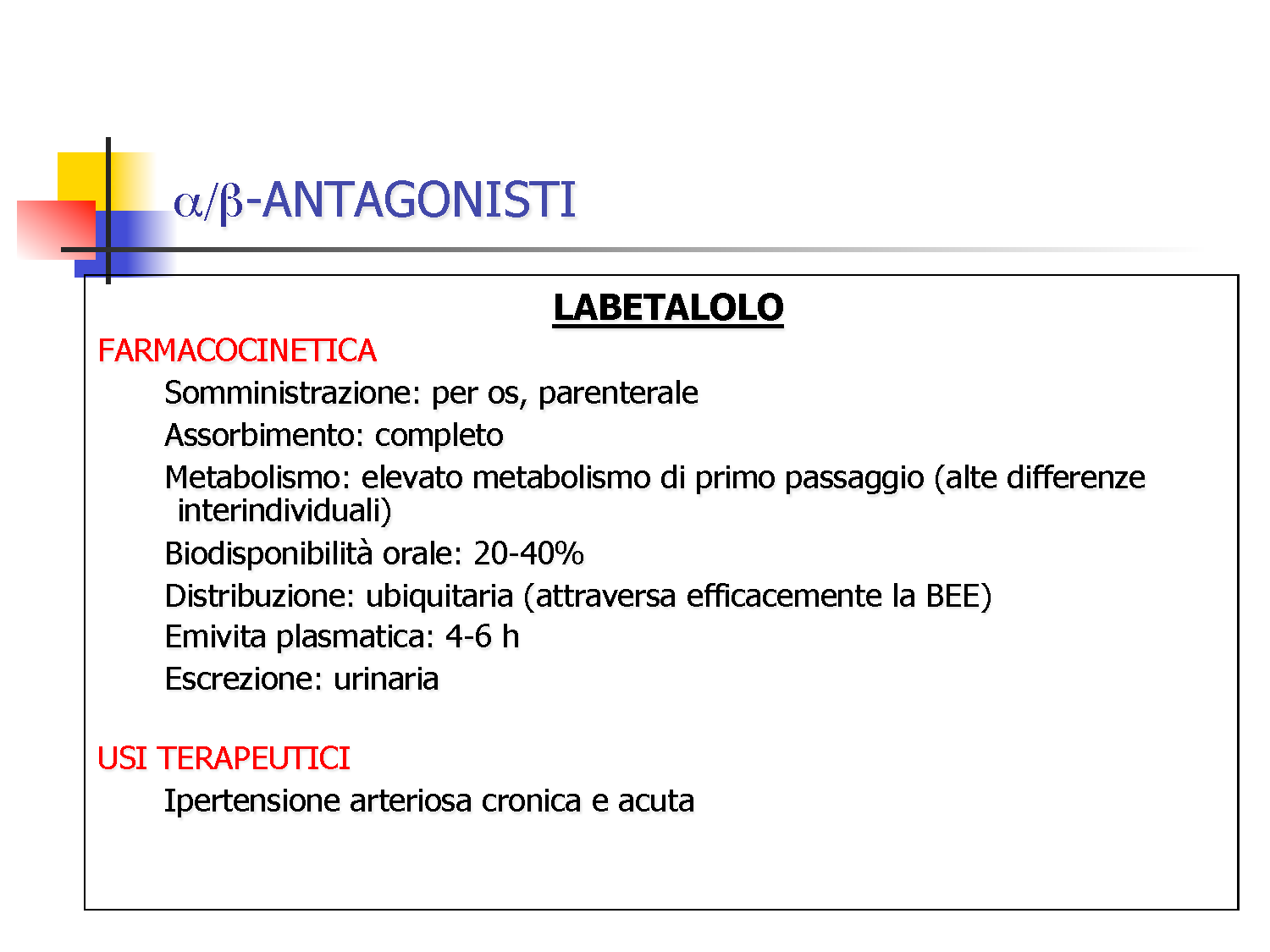 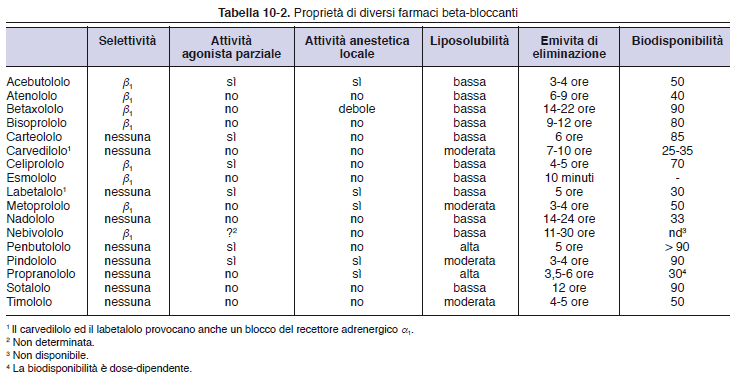 LE INDICAZIONI DEI  BLOCCANTI
INDICAZIONI CARDIOVASCOLARI

 Angina pectoris

 Prevenzione secondaria dell’infarto

 Insufficienza cardiaca

 Ipertensione

 Aritmie cardiache 

 Cardiomiopatia ipertrofica
INDICAZIONI EXTRACARDIACHE

 Tireotossicosi

 Manifestazioni somatiche dell’ansia

 Glaucoma

 Profilassi dell’emicrania
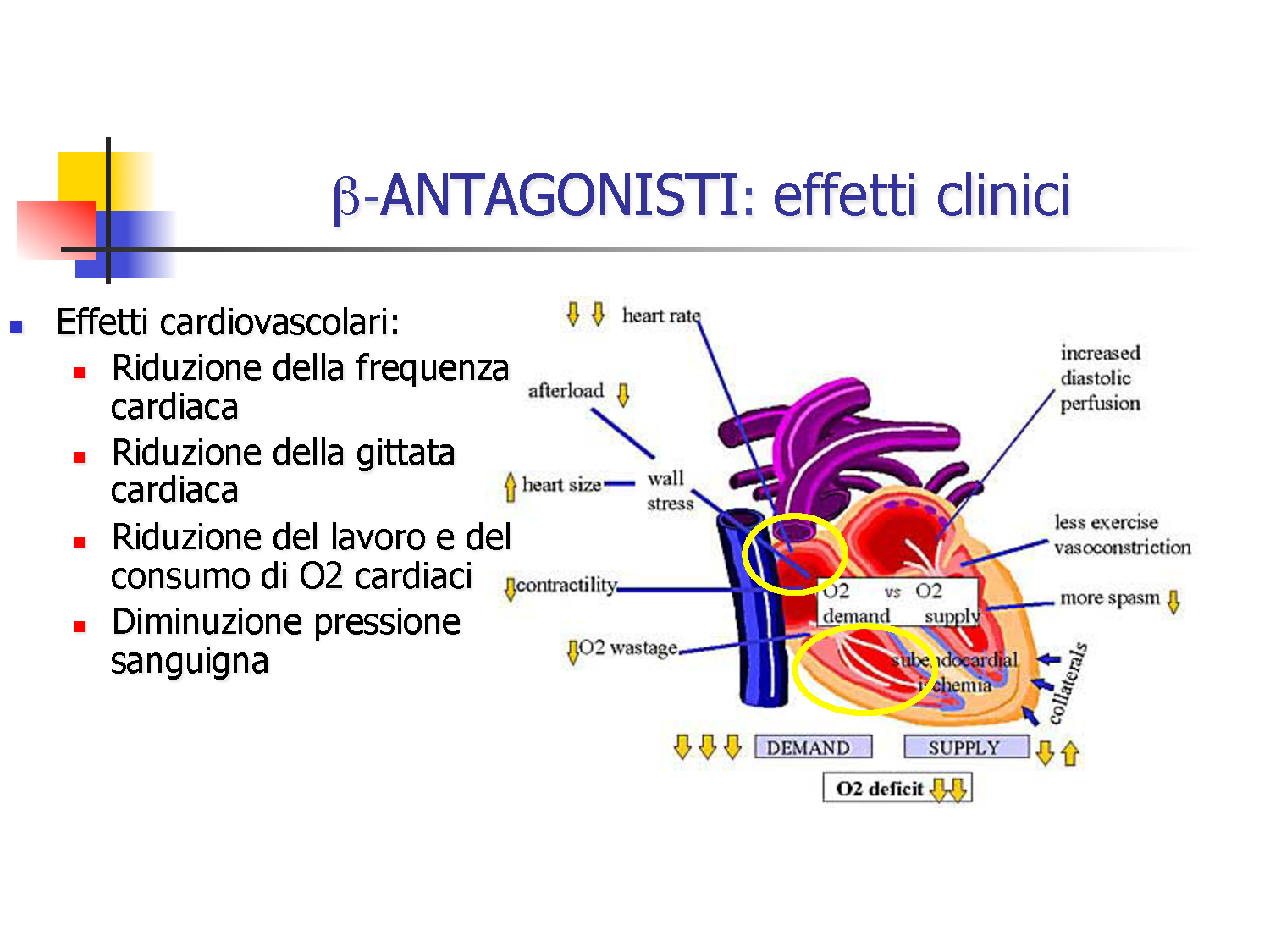 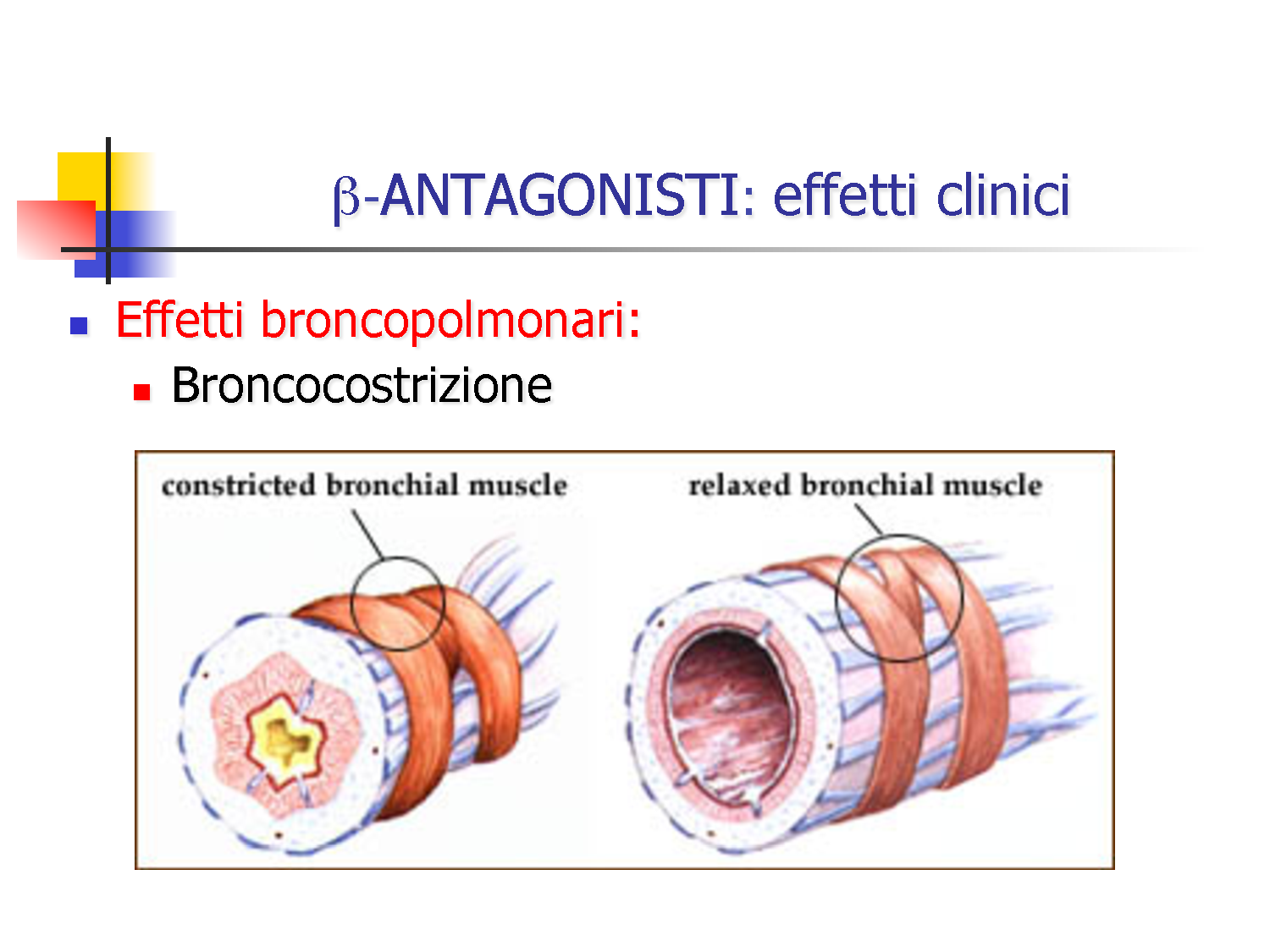 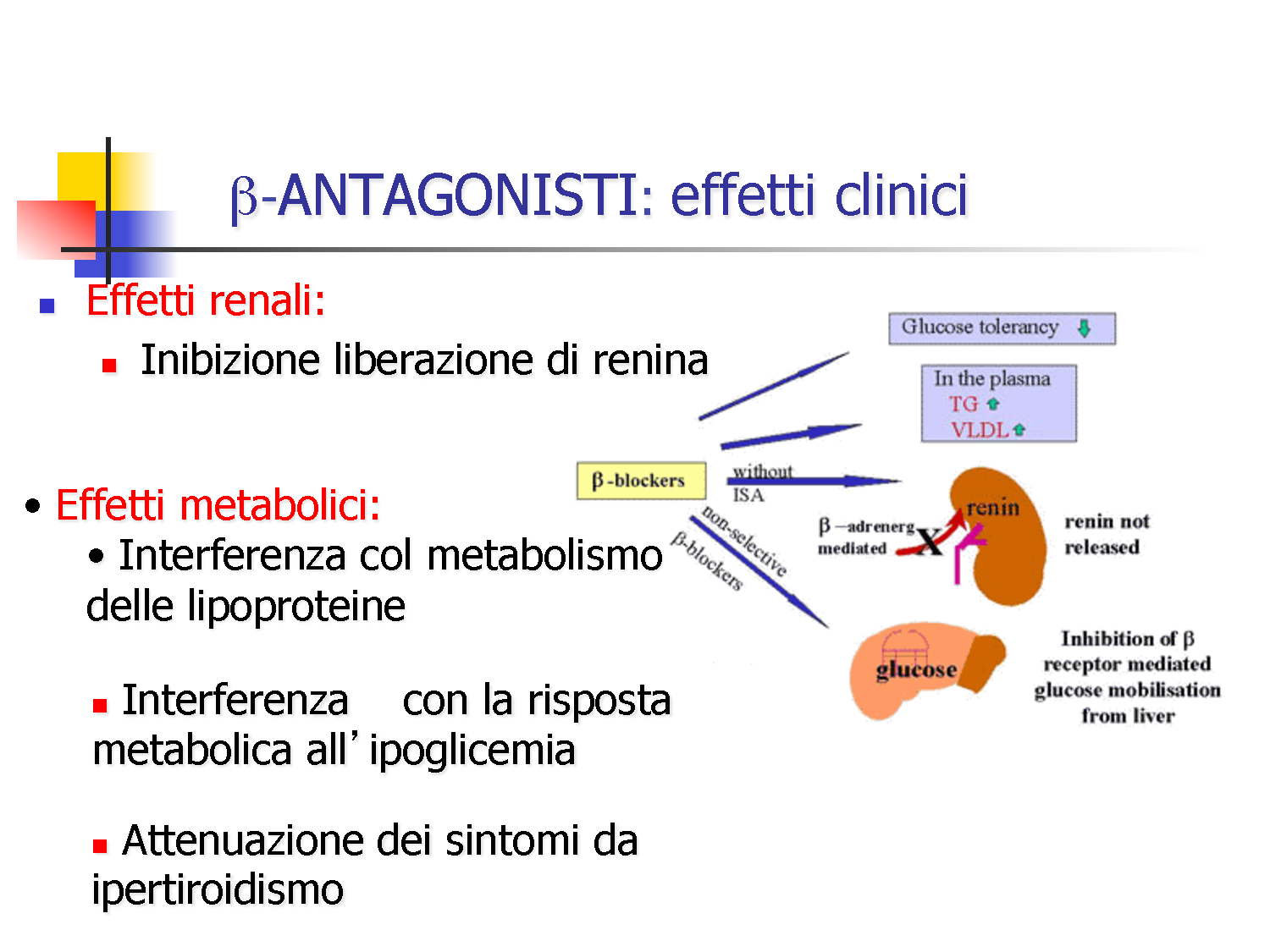 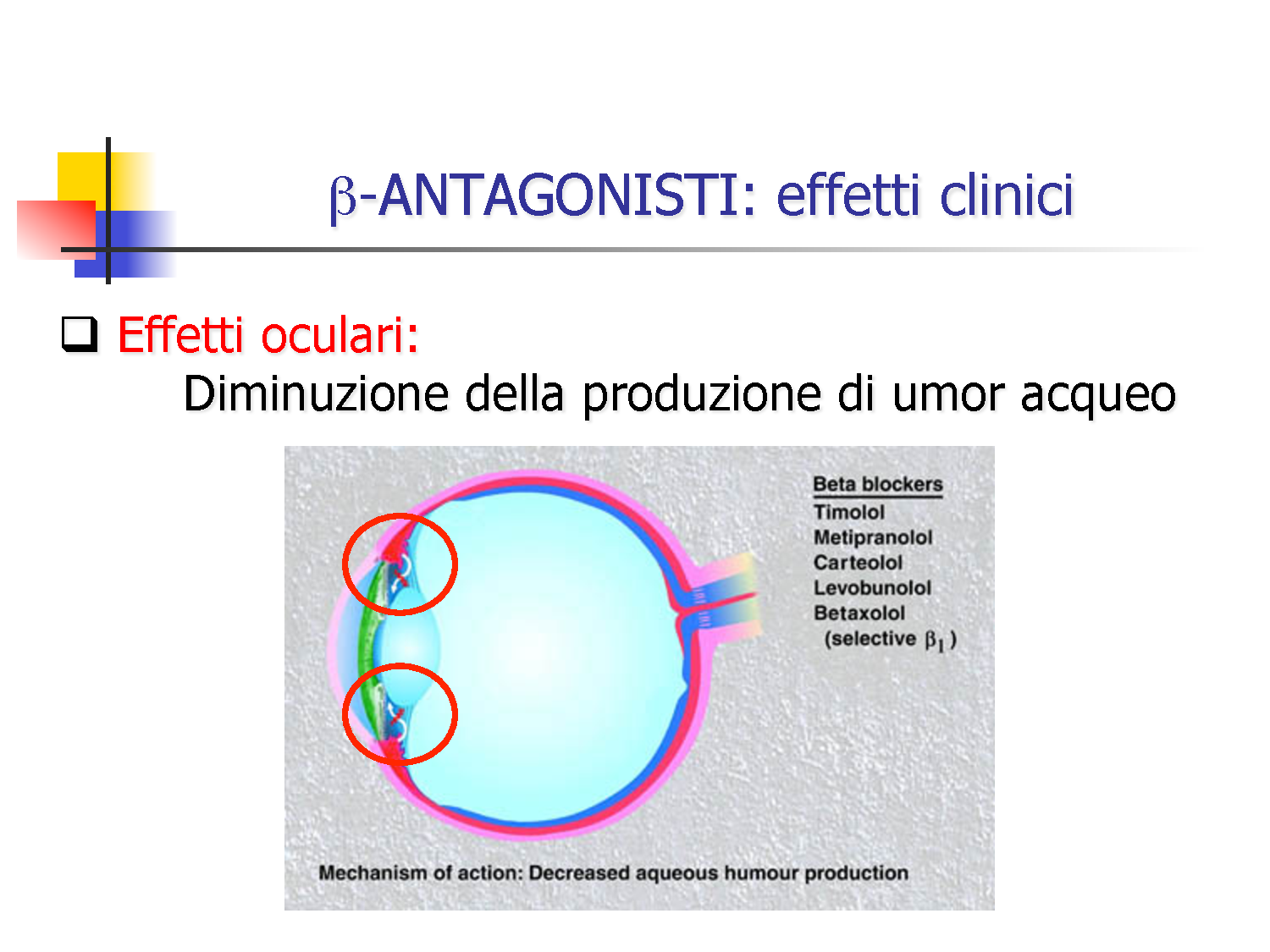 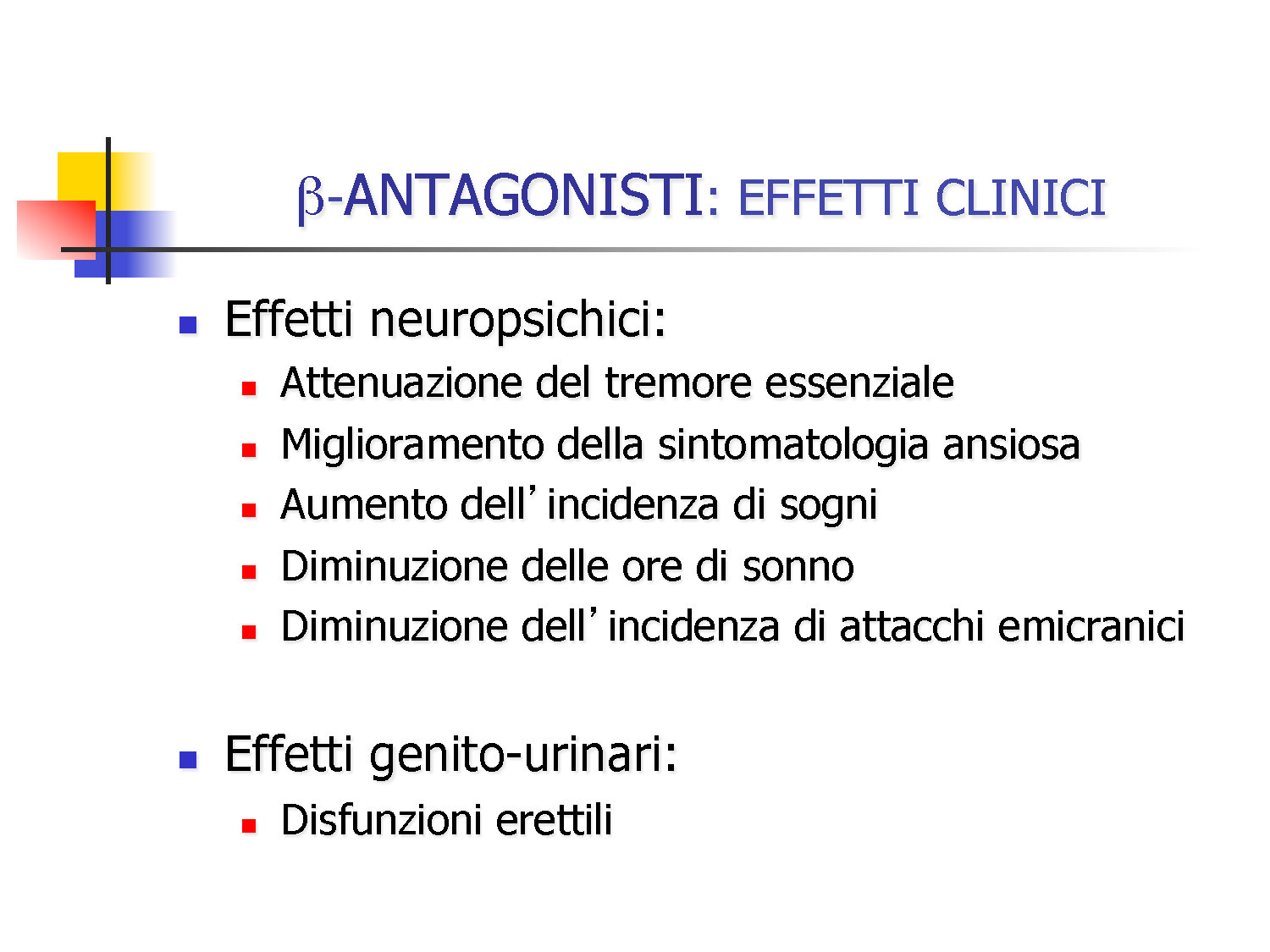 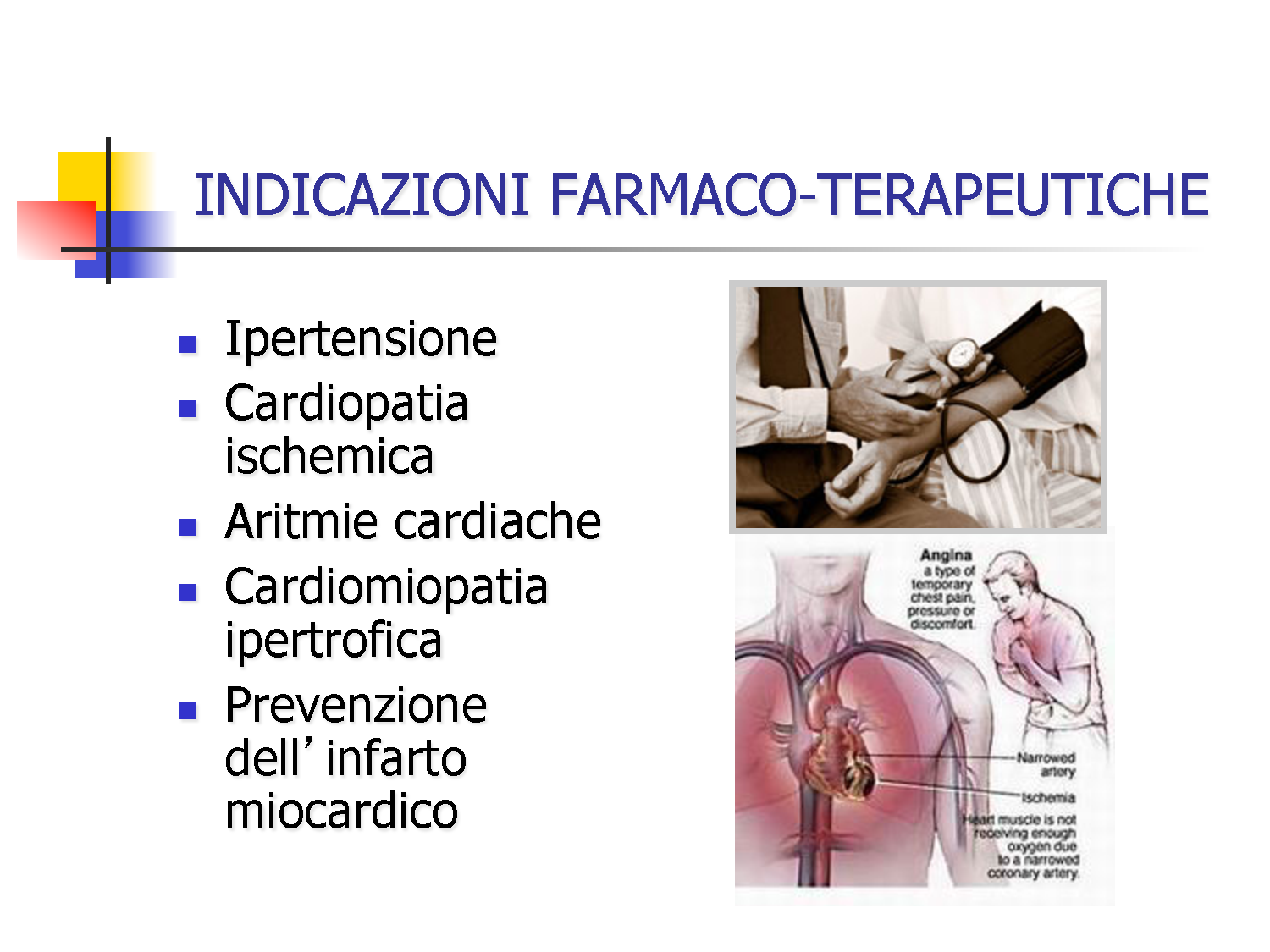 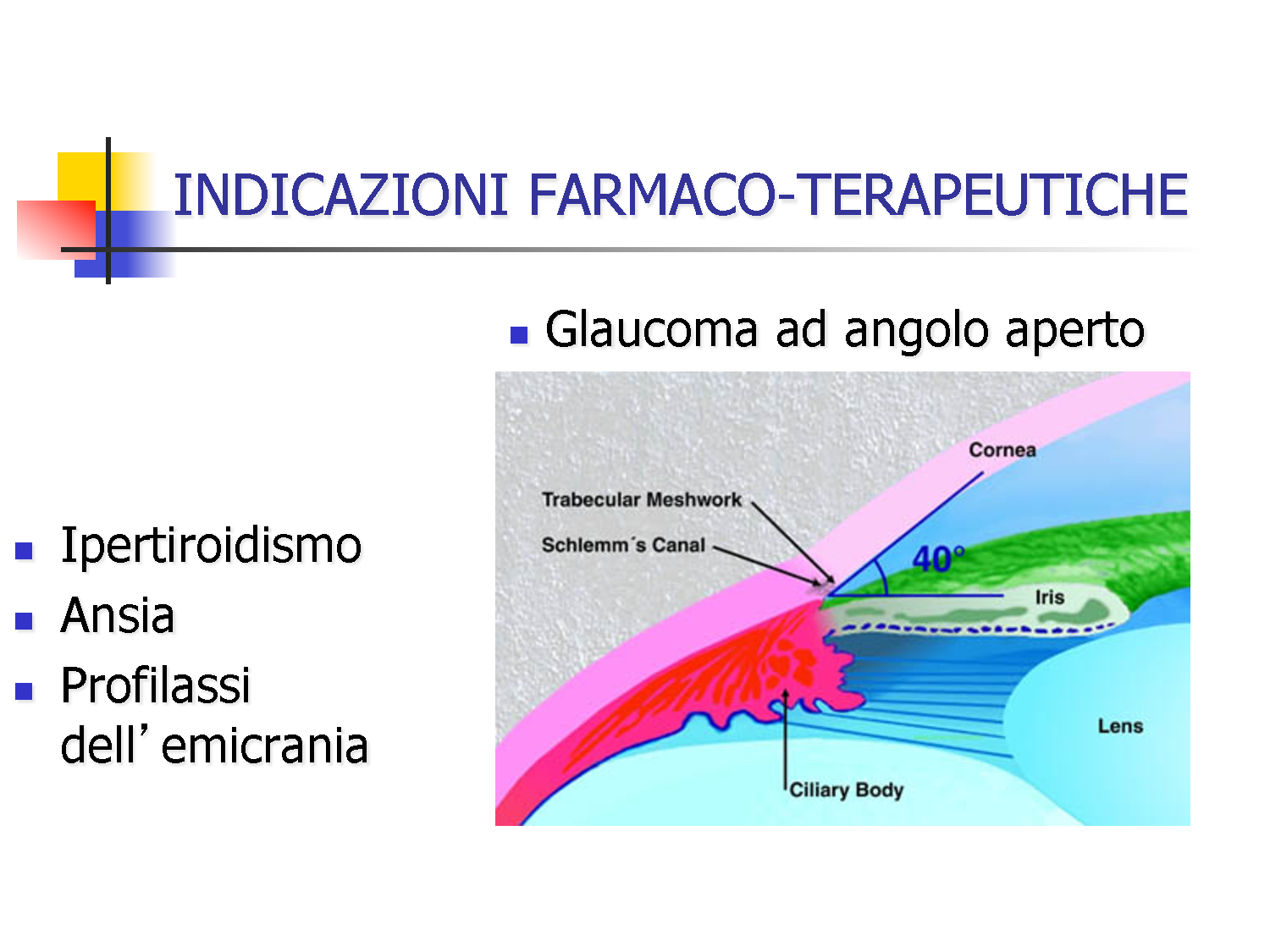 I BETA BLOCCANTI RIDUCONO LE MANIFESTAZIONI SOMATICHE
DELL’ANSIA
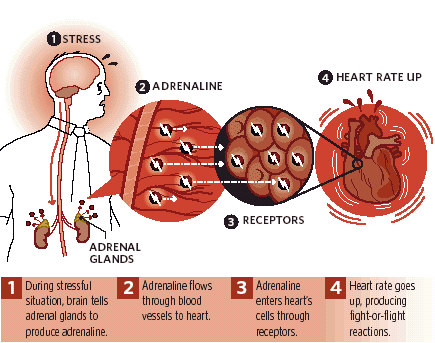 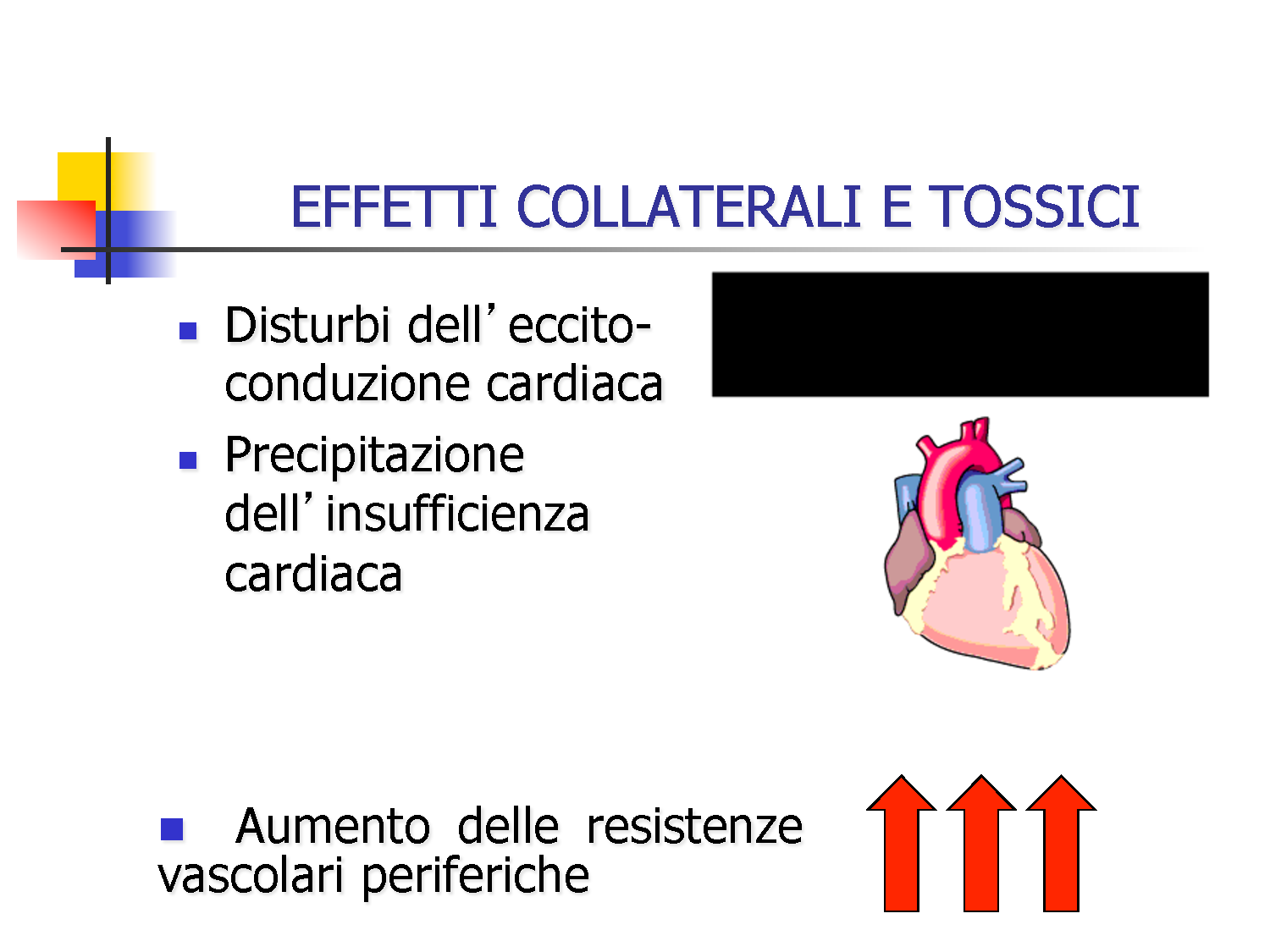 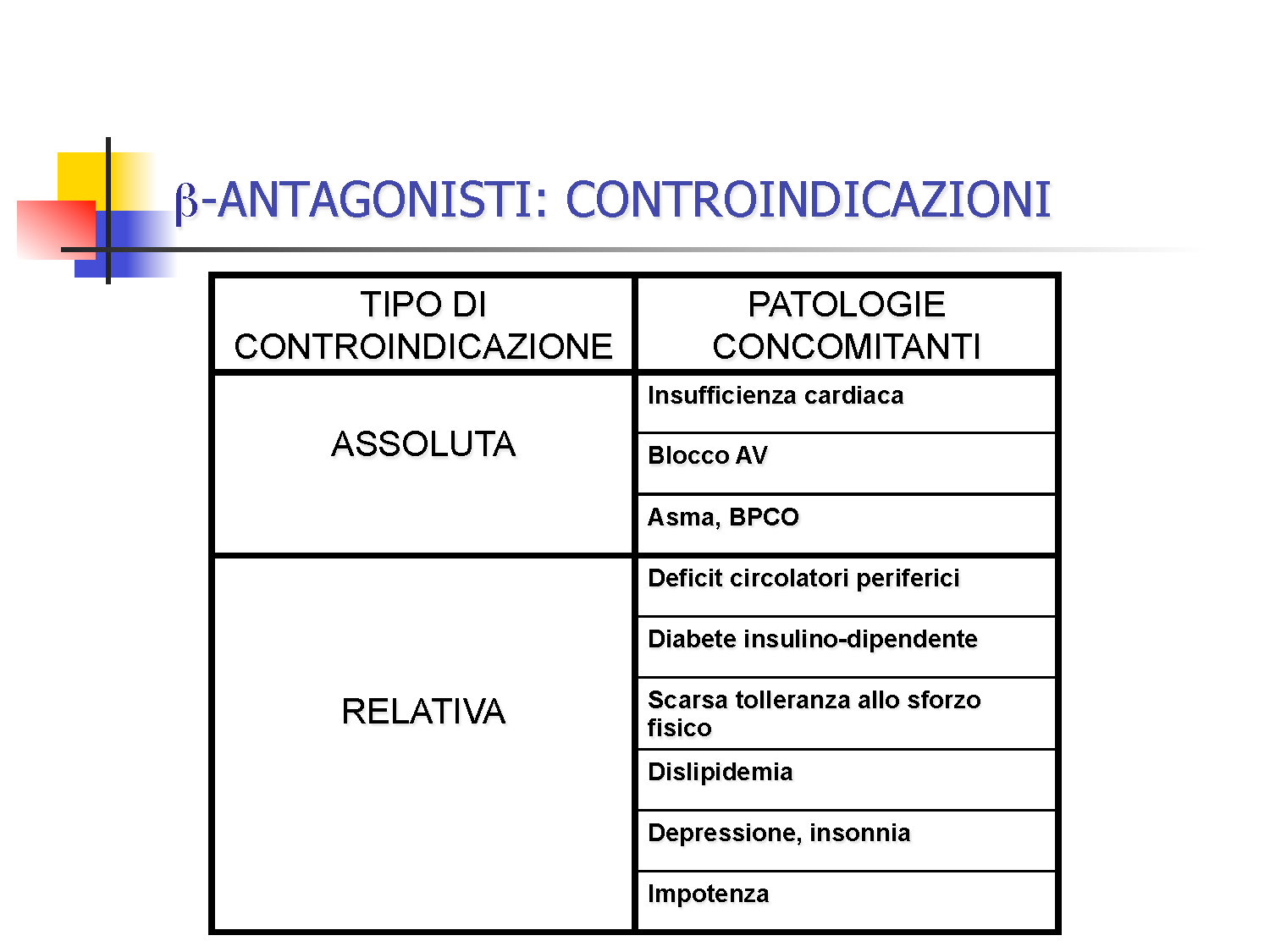 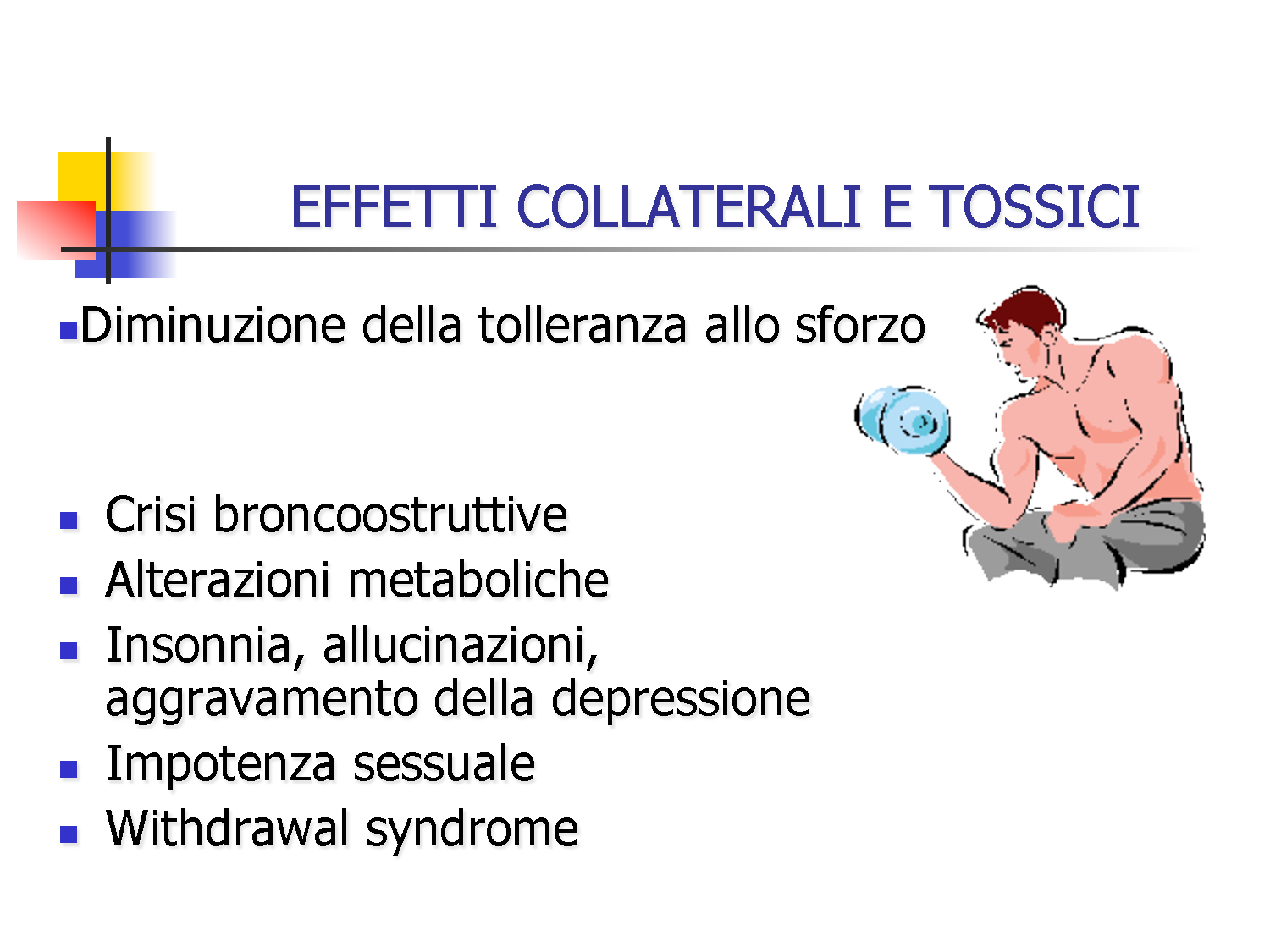 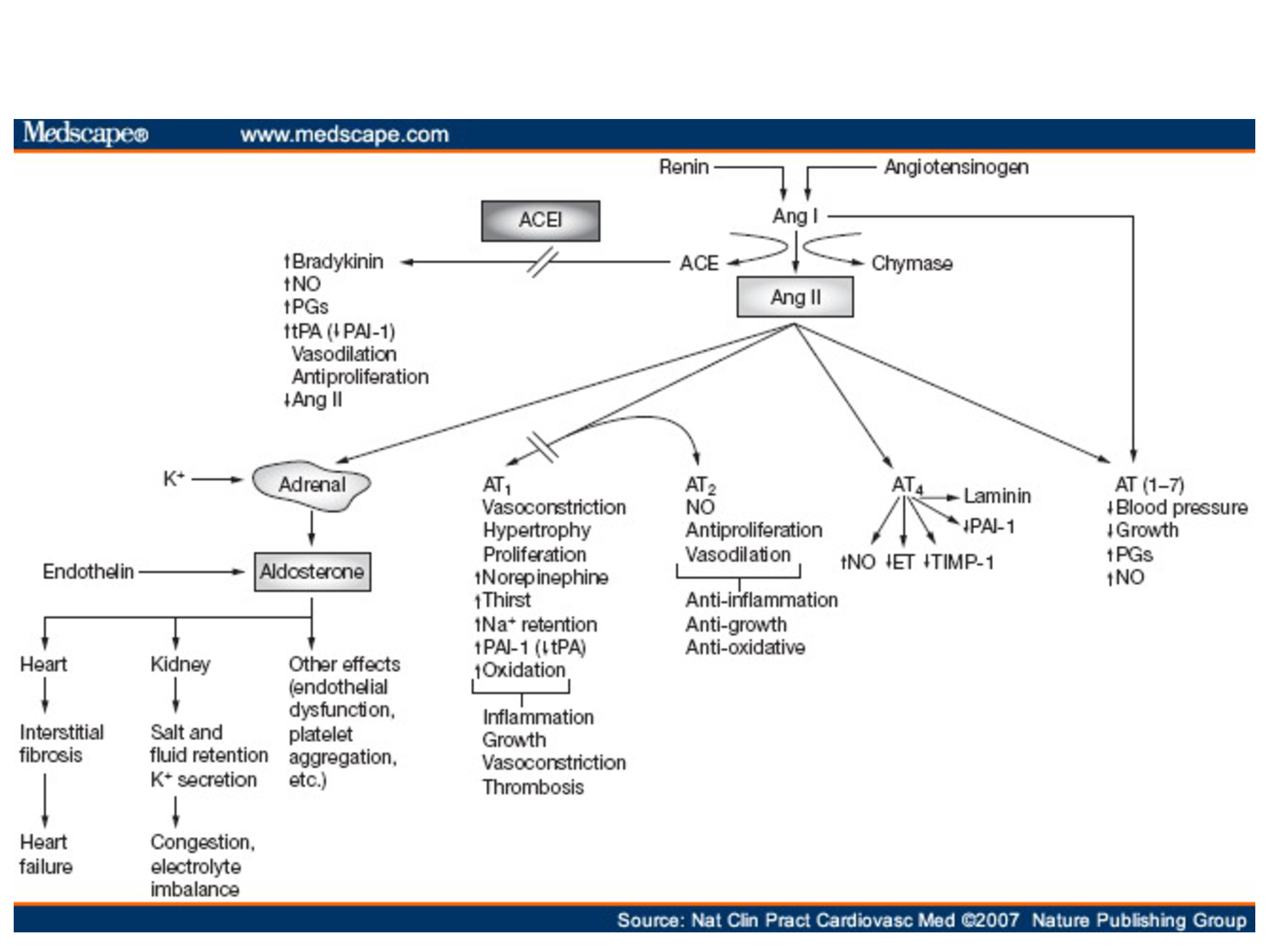 FARMACI CHE INTERFESRISCONO CON RISPOSTA ADRENERGICA
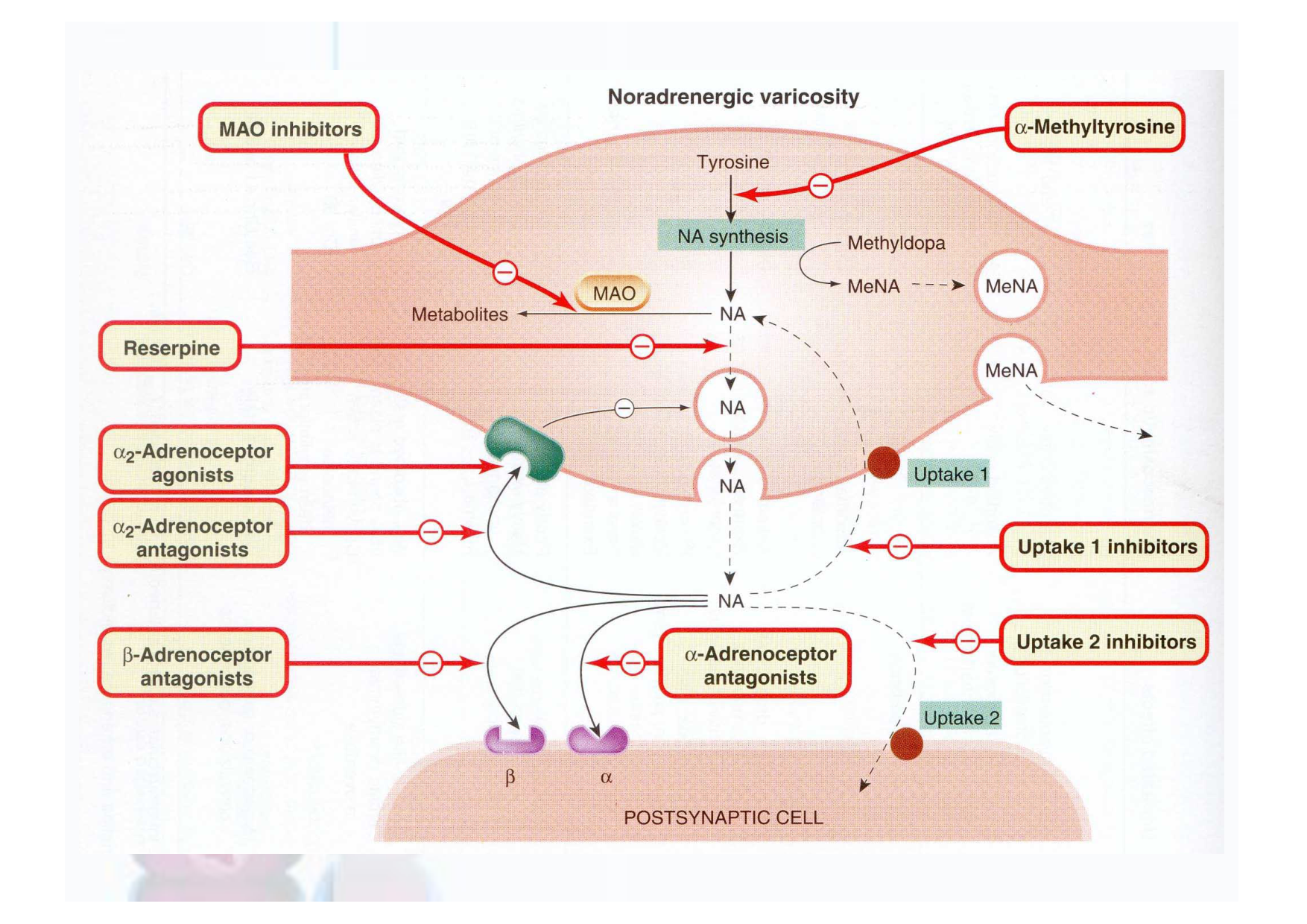 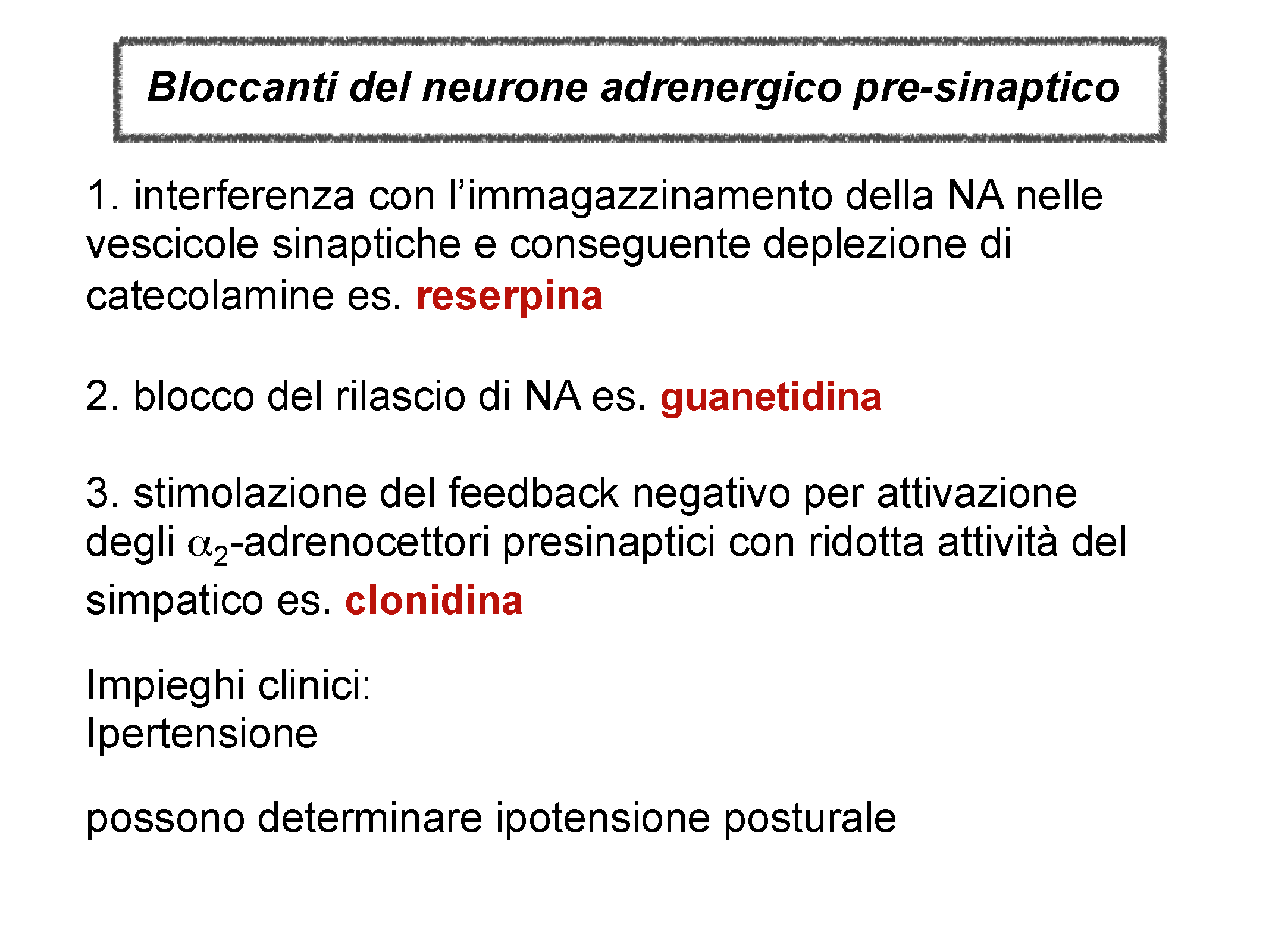 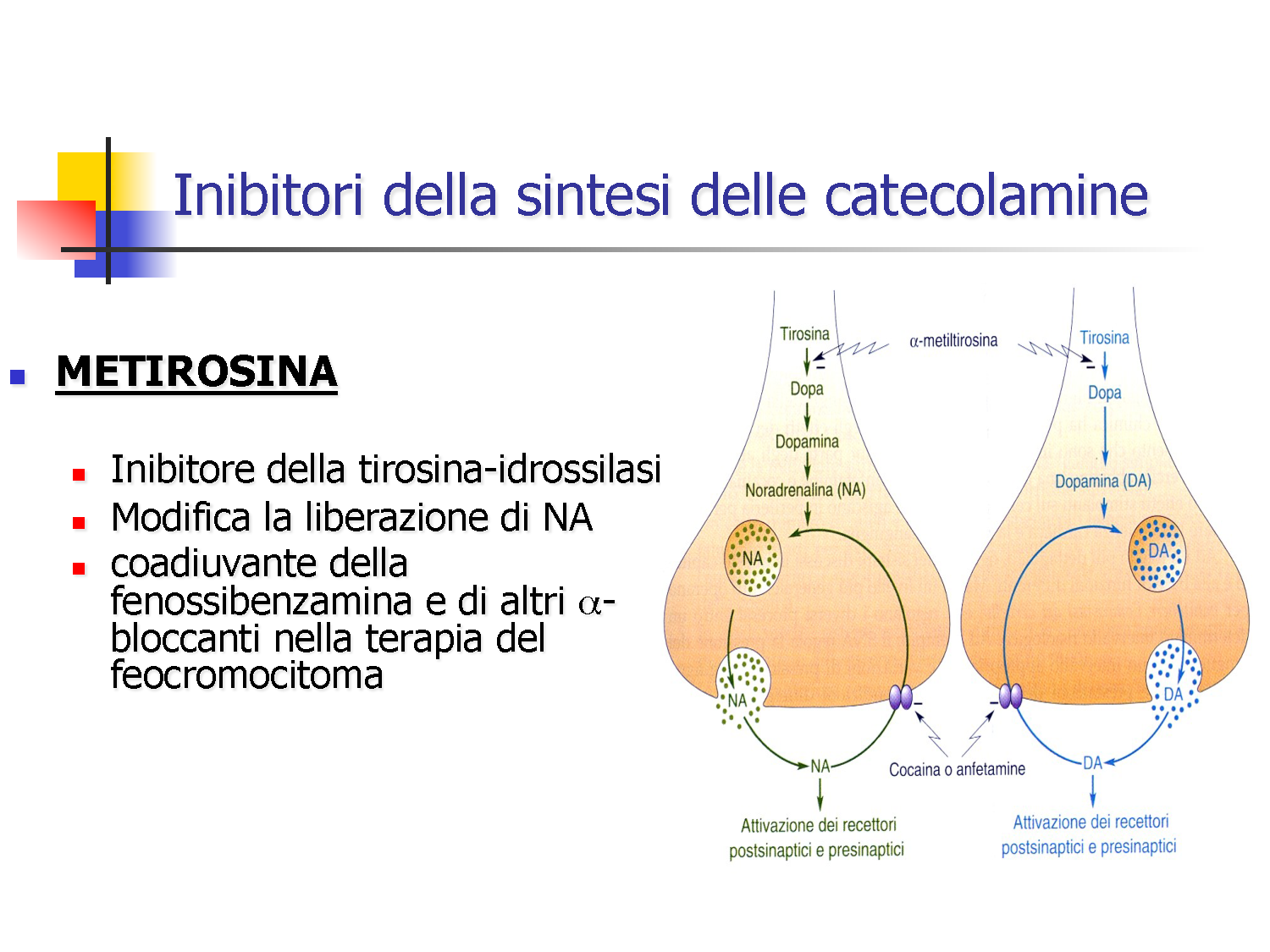 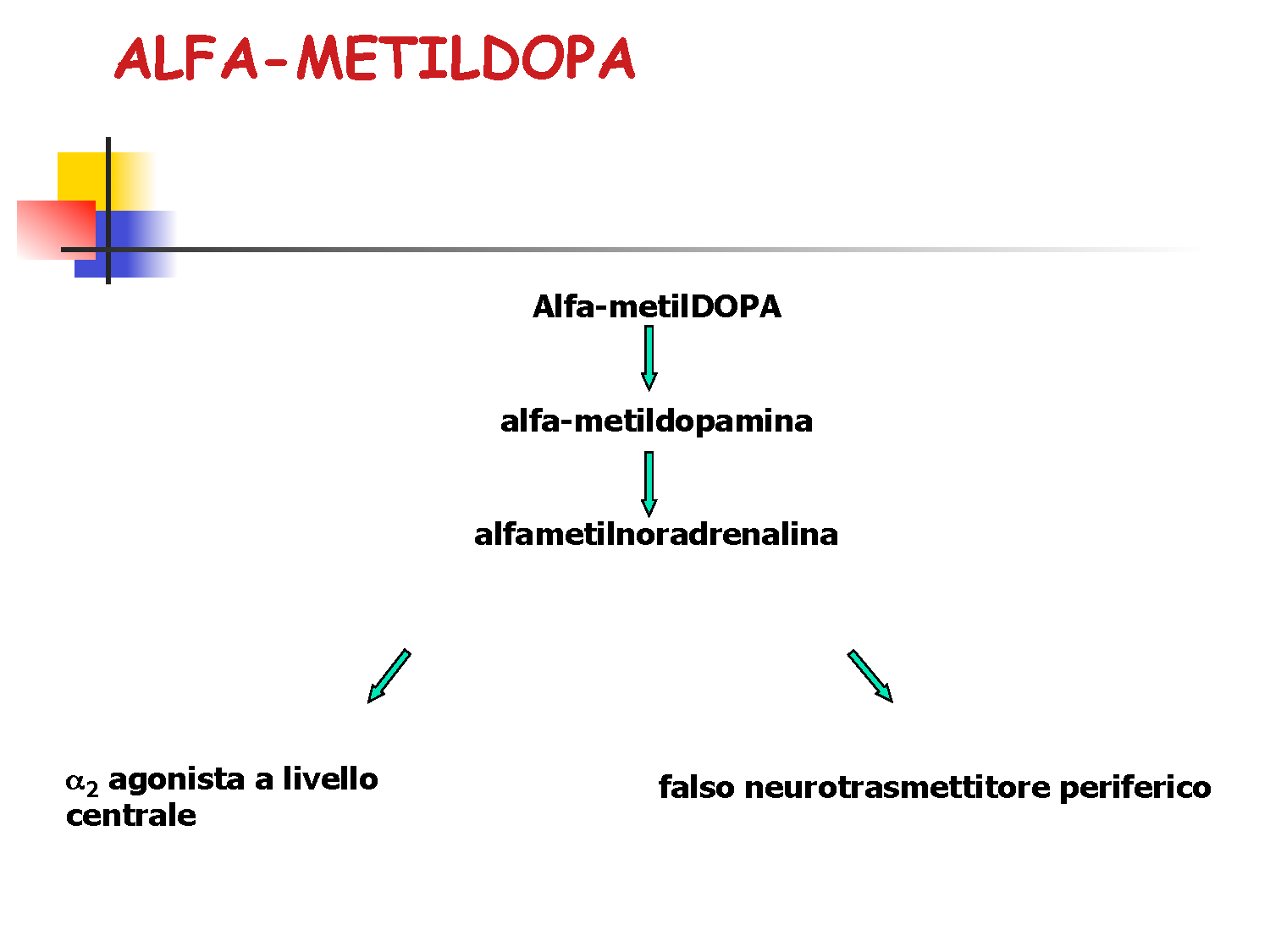 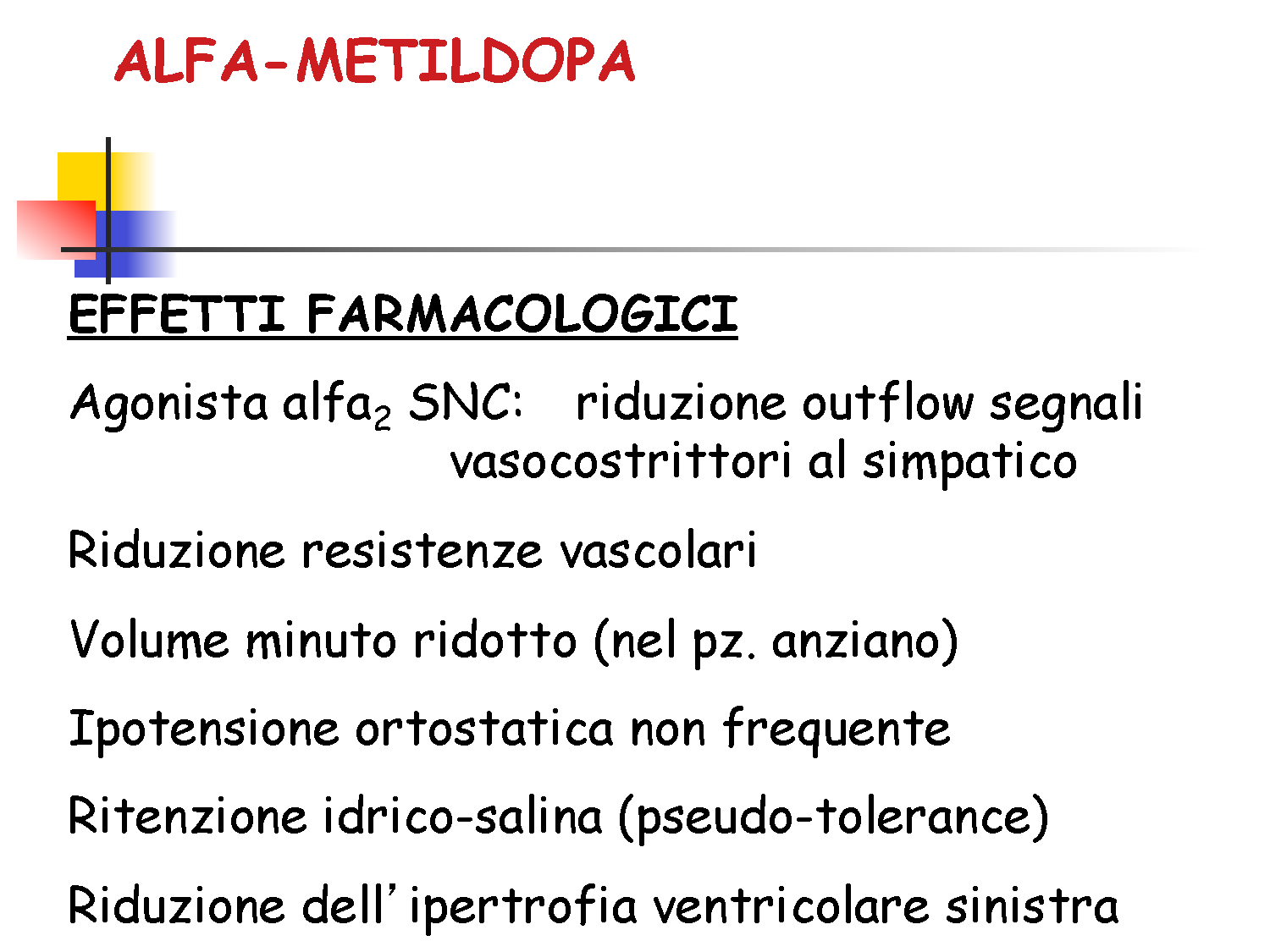 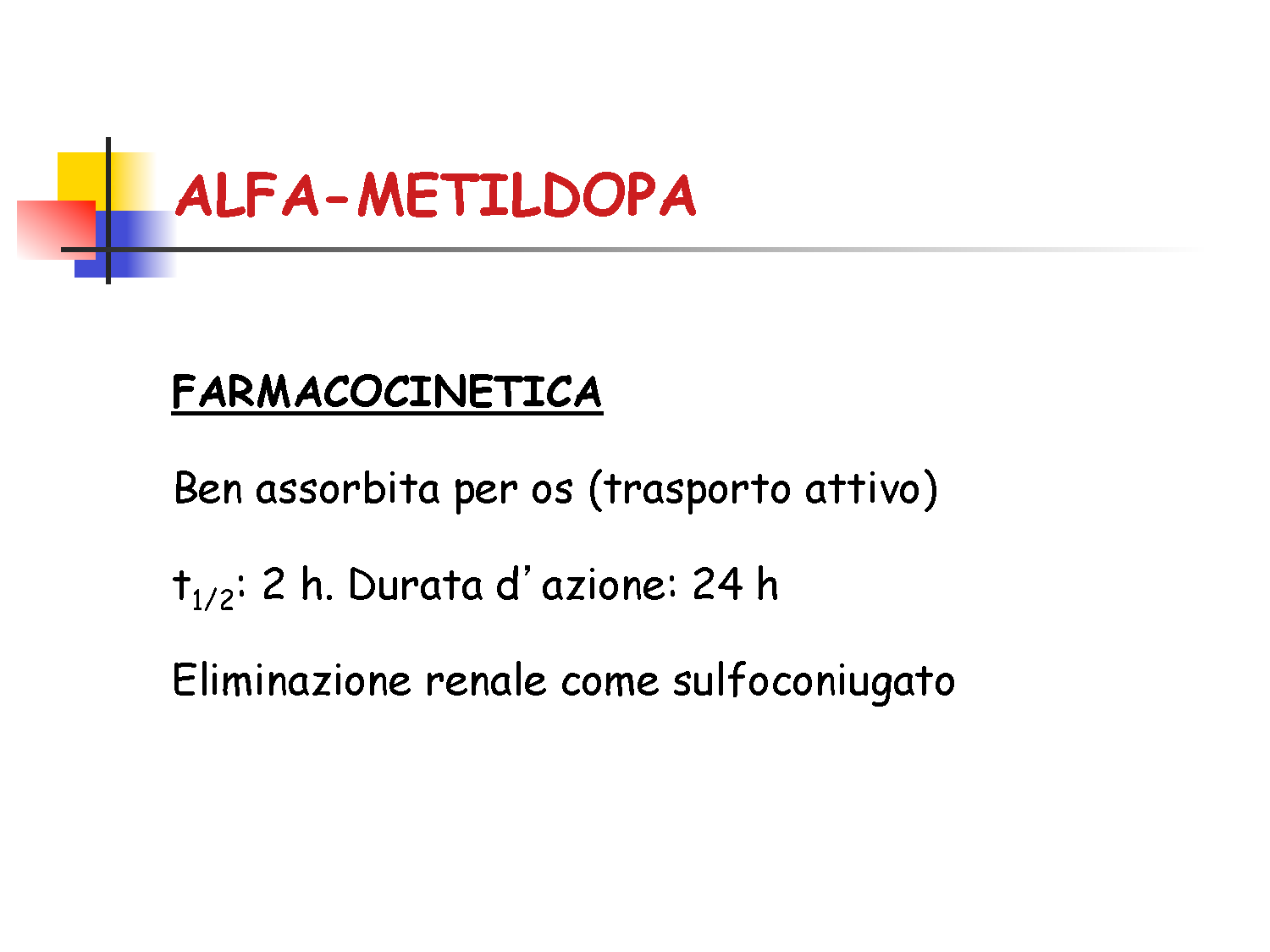 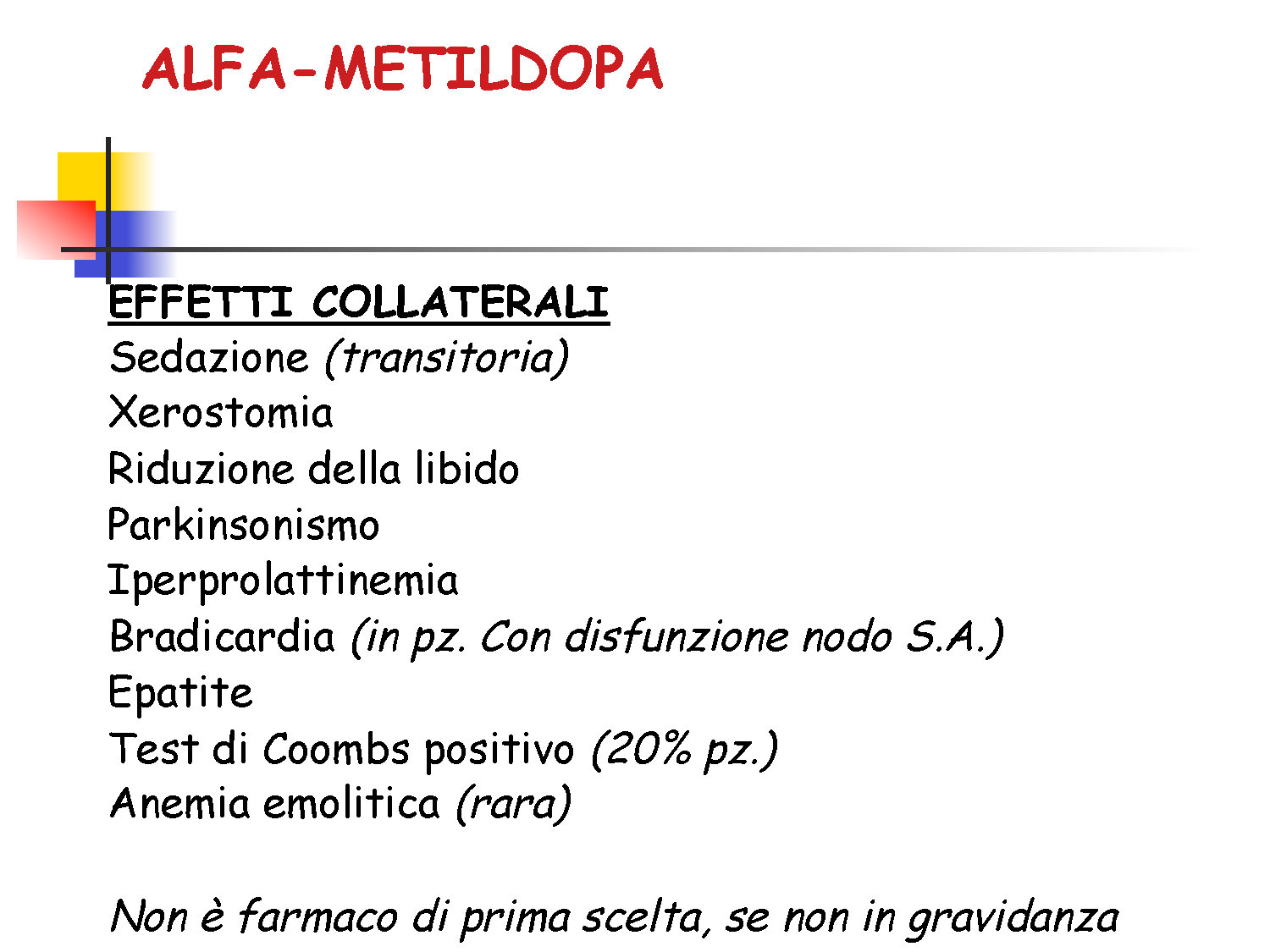 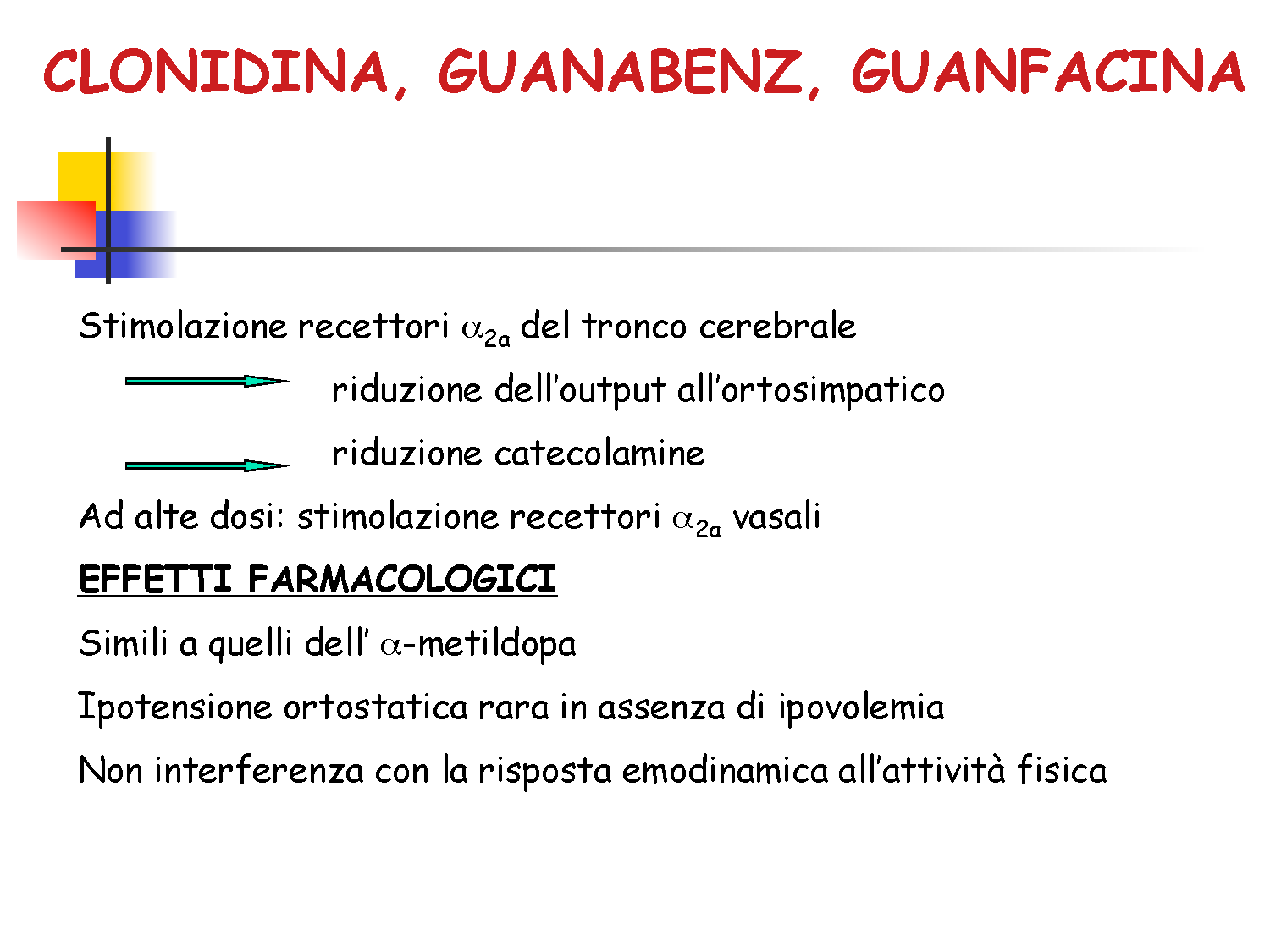 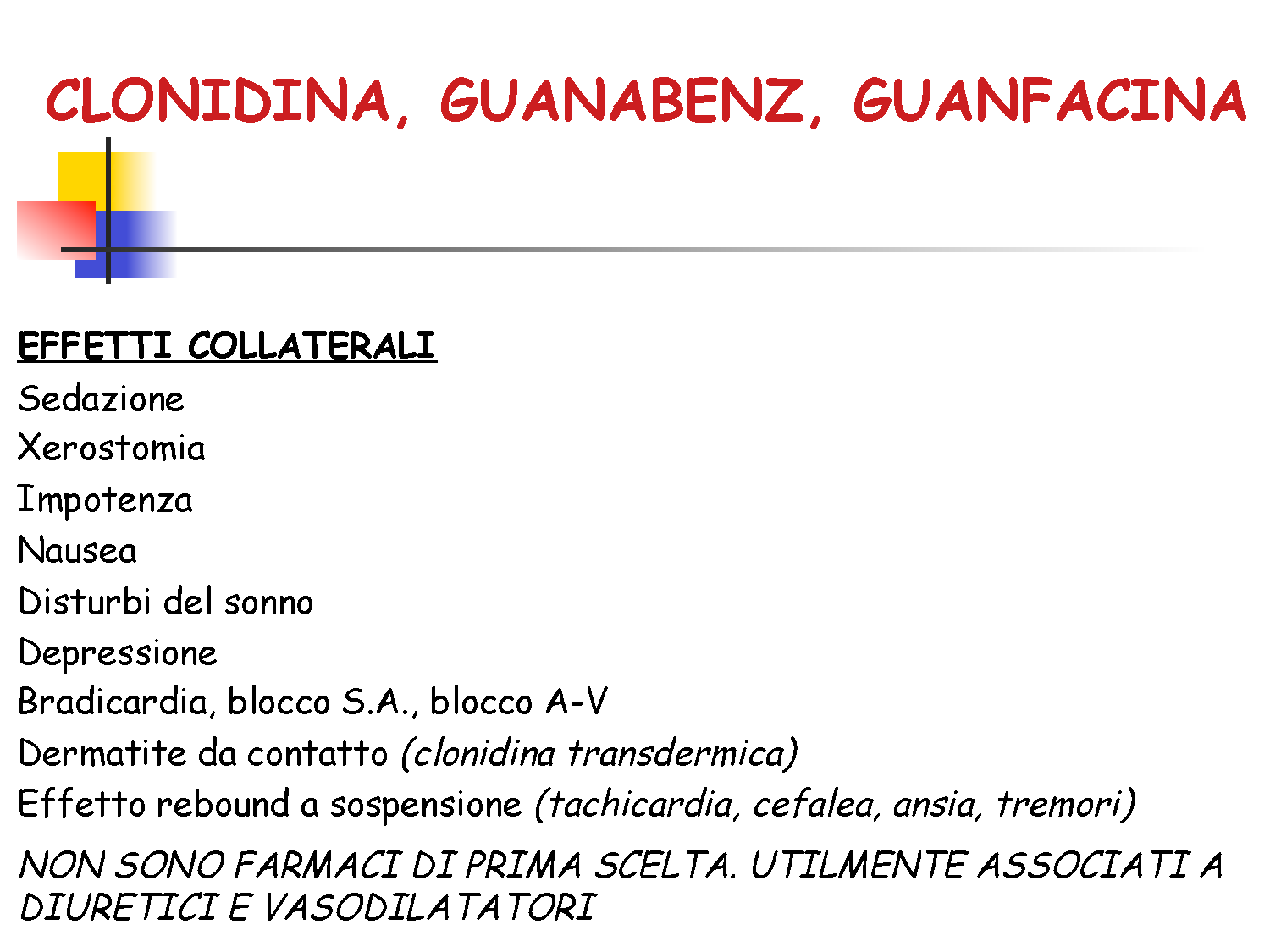 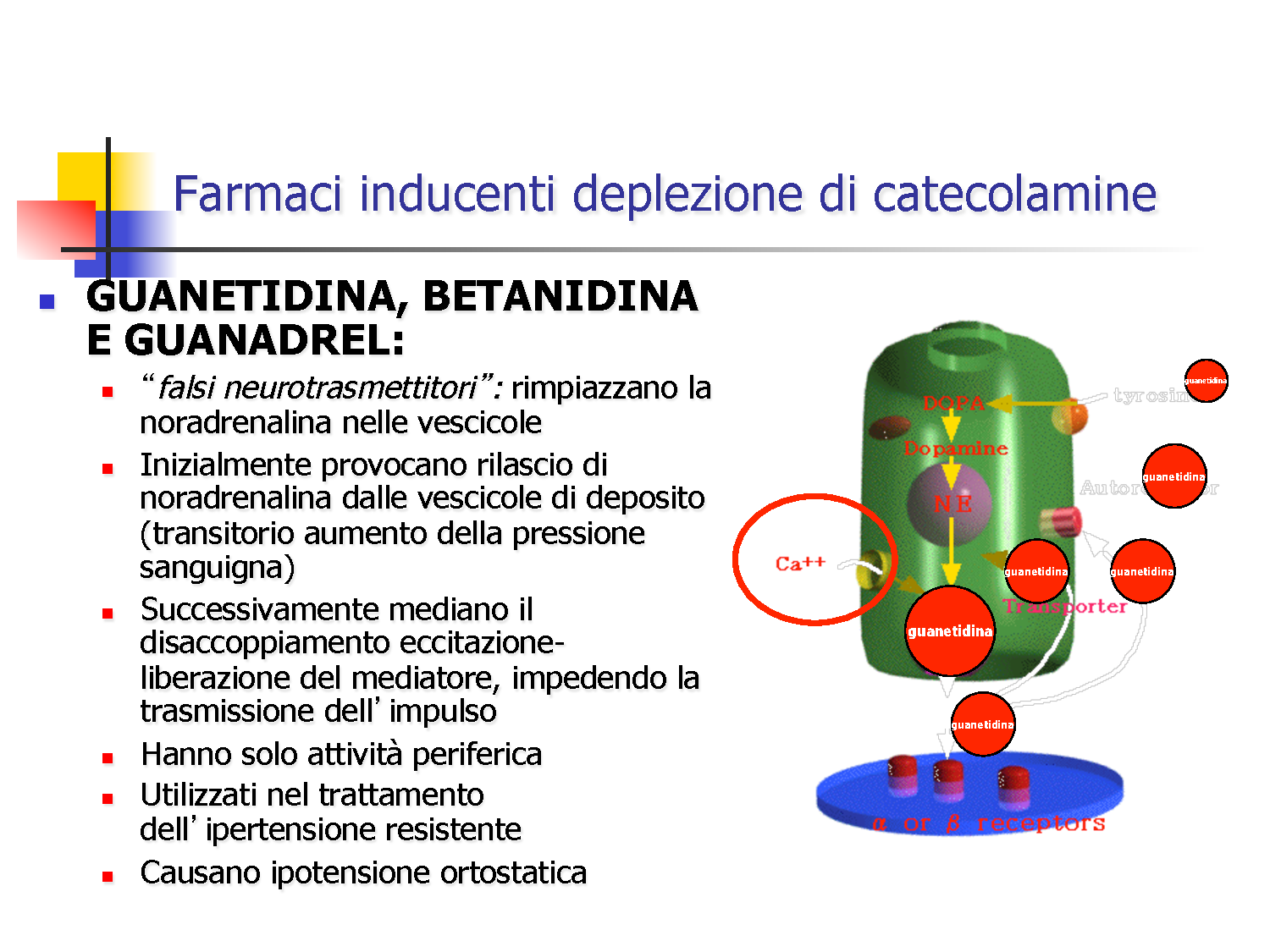 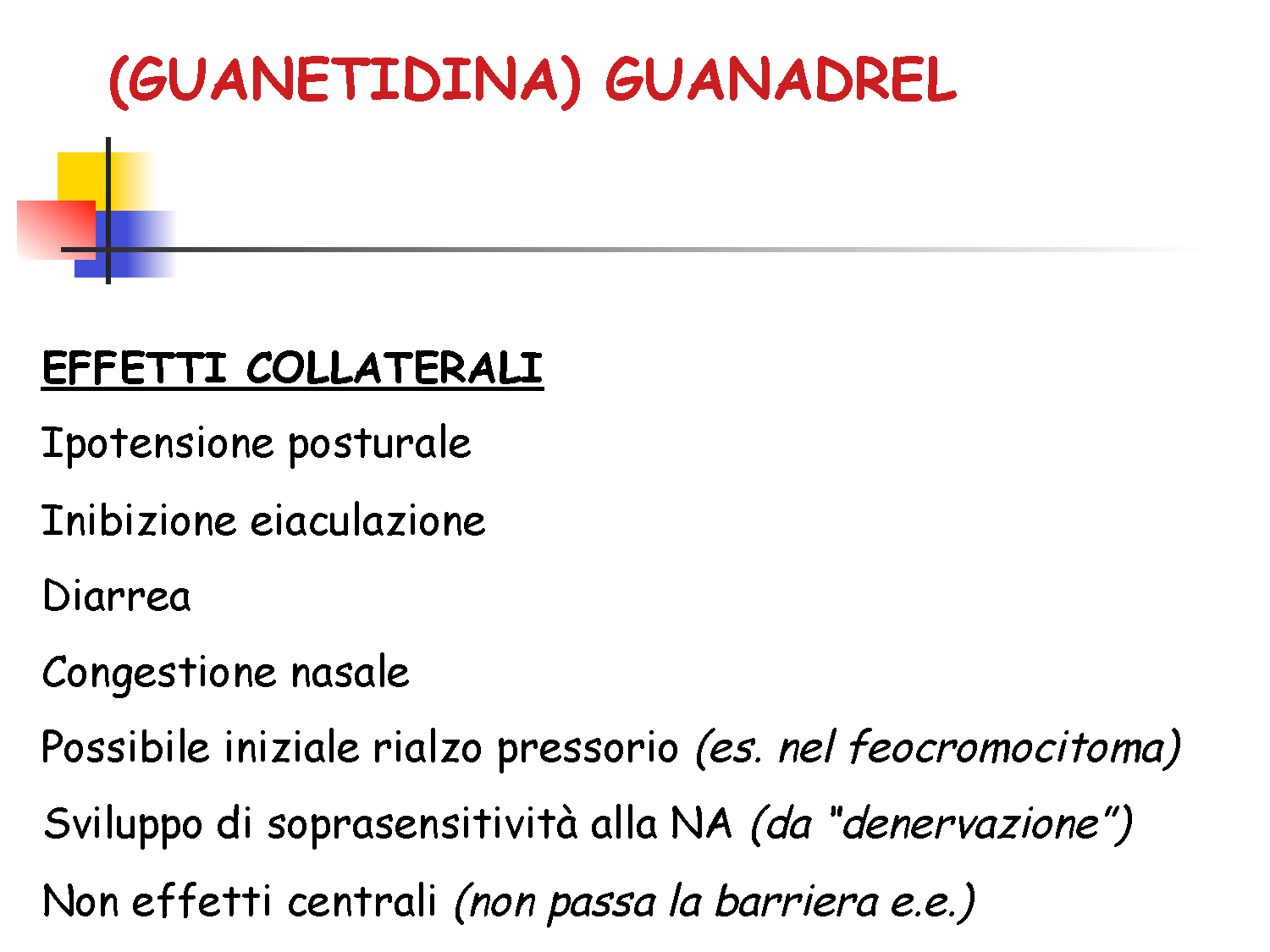 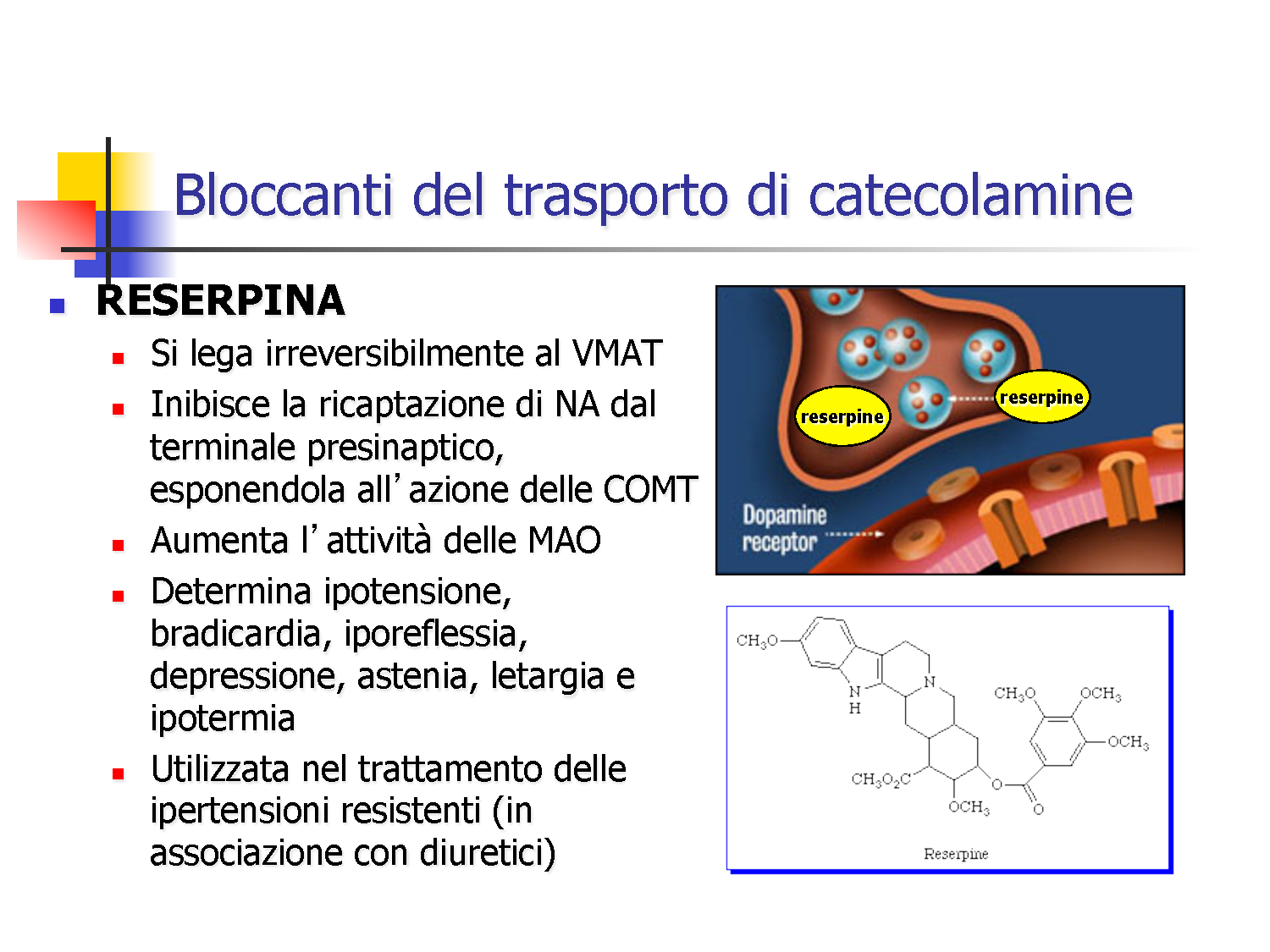 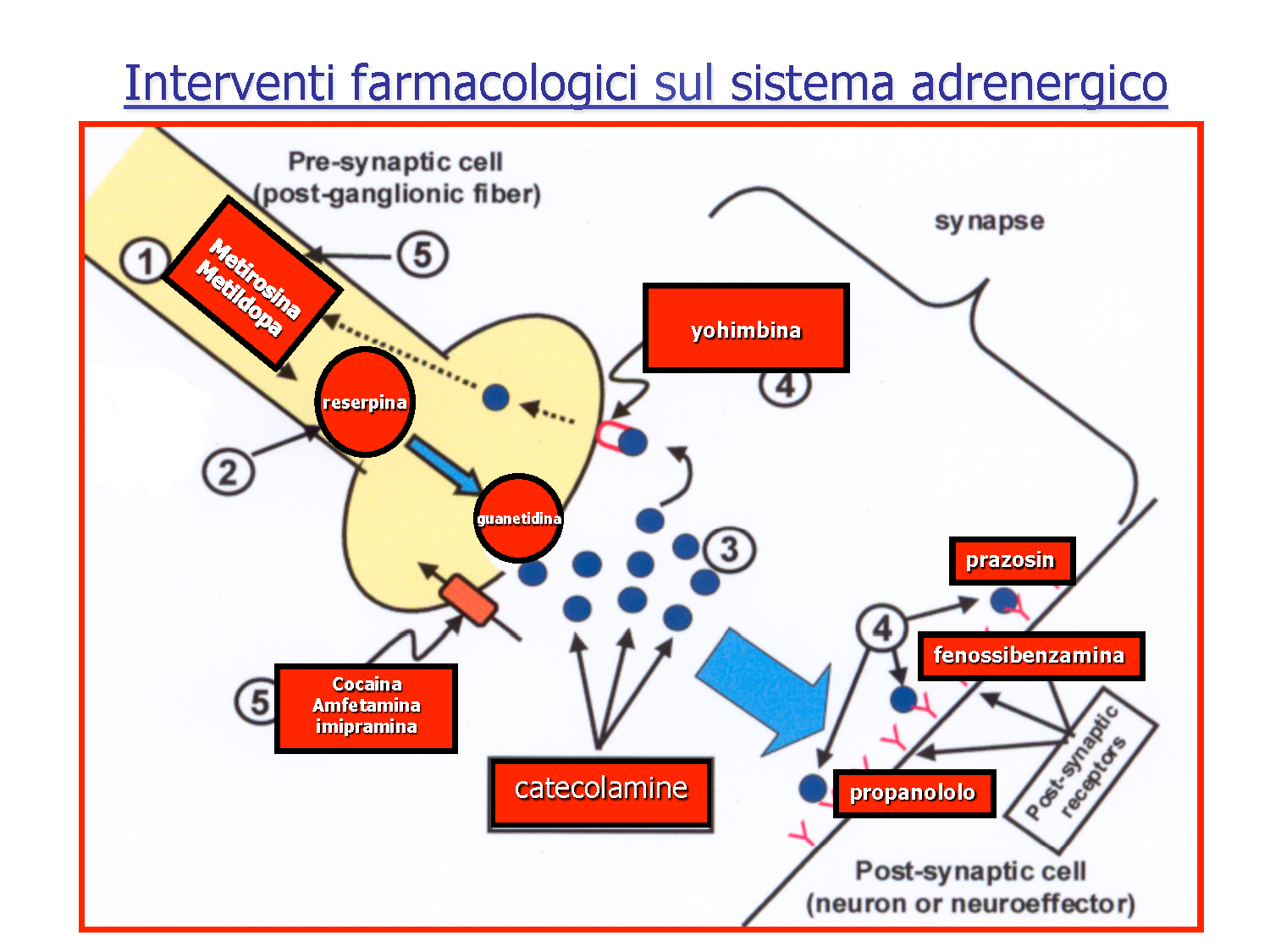 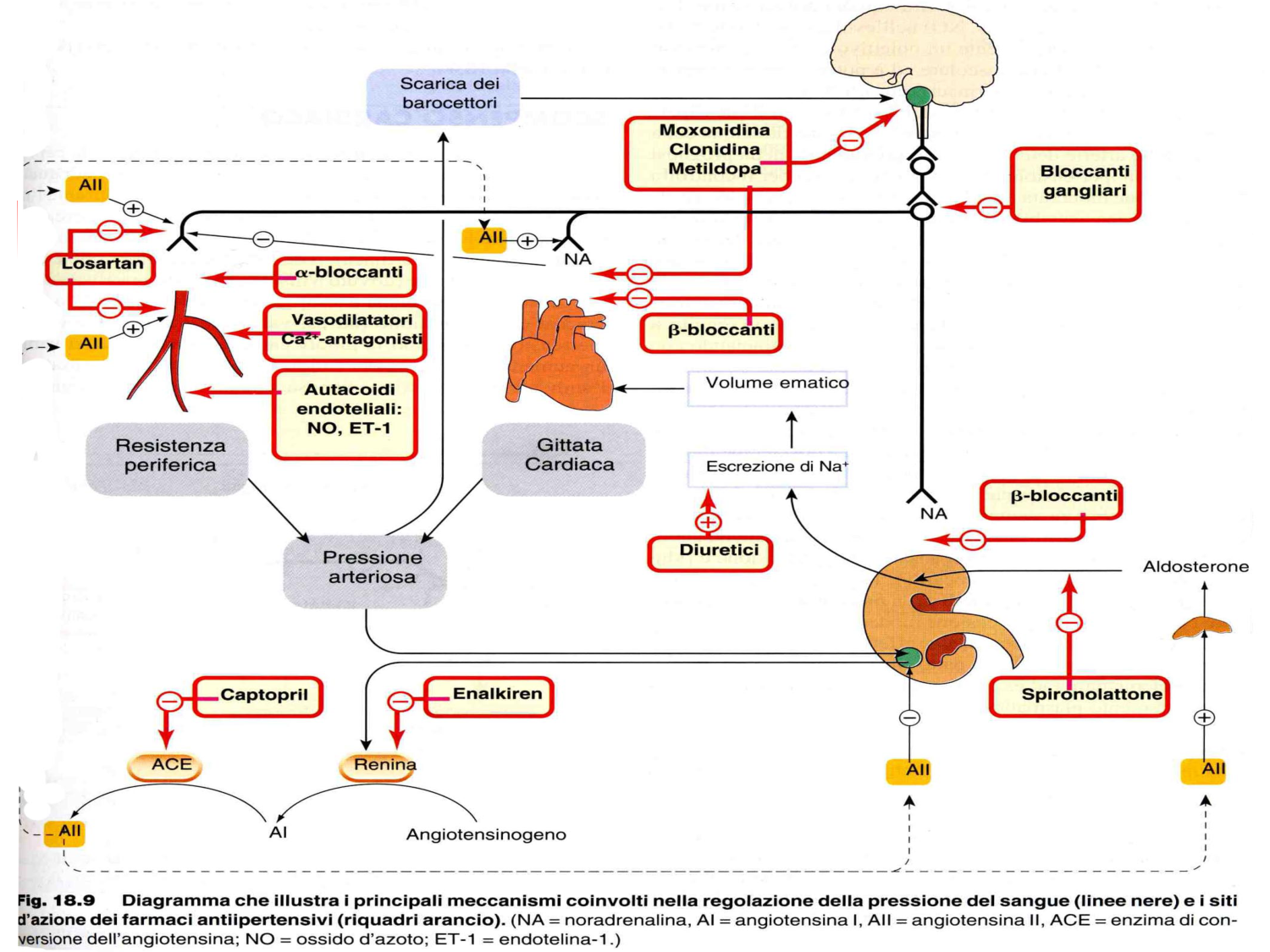